Veranlagung und Wertpapiere
5HLW
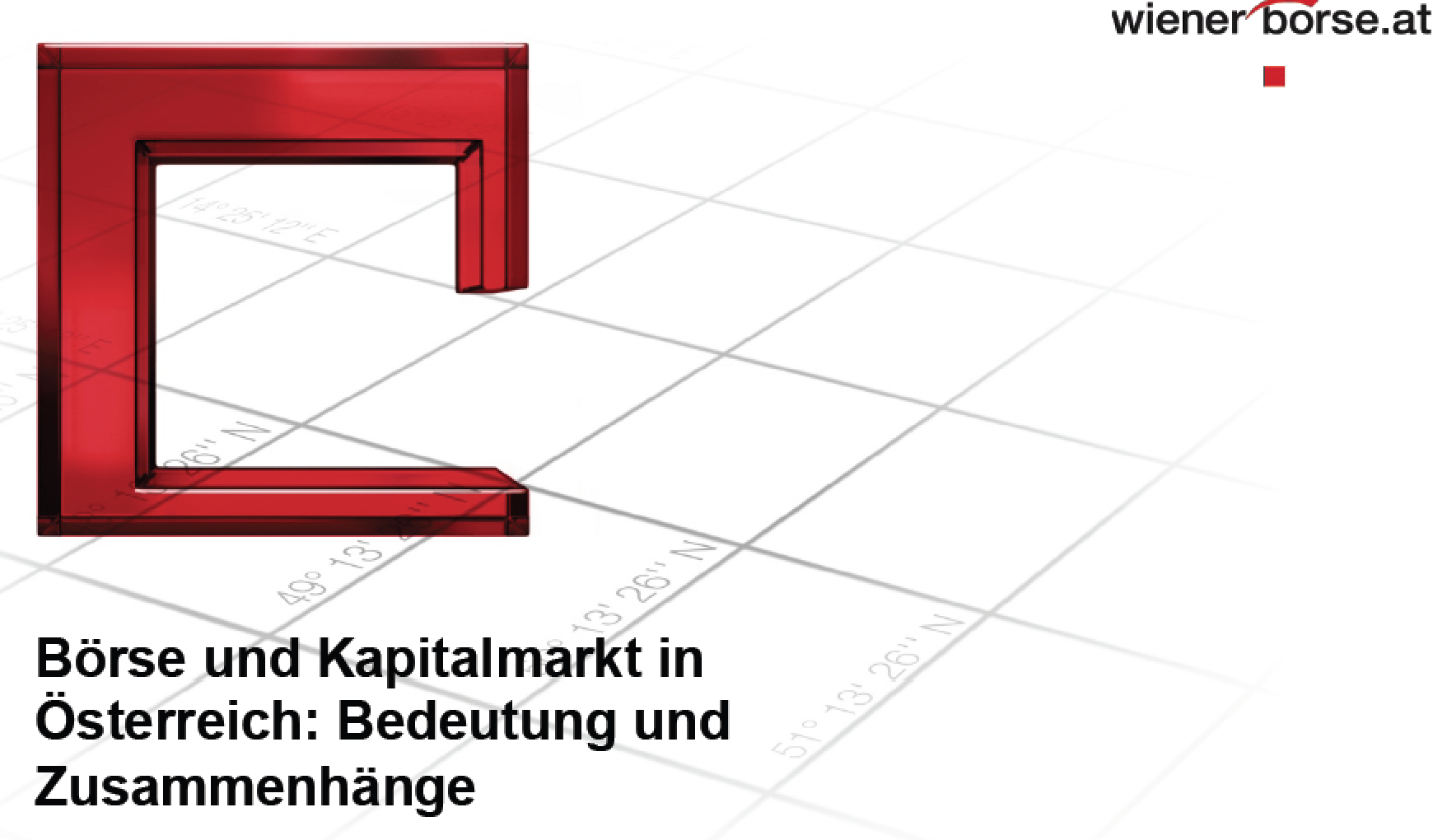 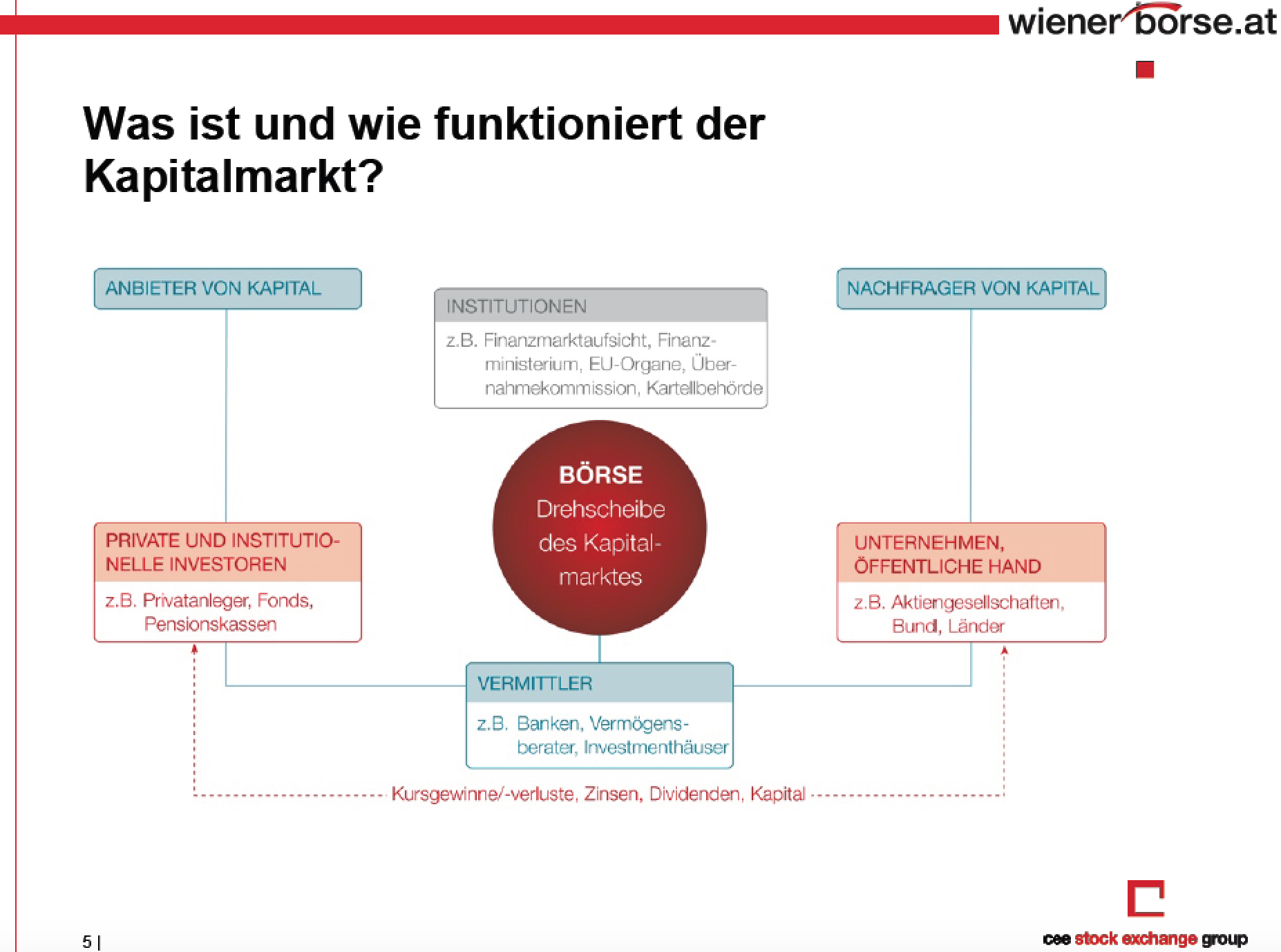 Motive für Finanzplanung
Ich spare ... (Zeitdimension: regelmäßig, ab und zu, selten/nie)

Ich spare hauptsächlich für ... (Sachliche Dimension)

Um meine finanziellen Angelegenheiten kümmere ich mich ... (Zeitdimension: regelmäßig, ab und zu, selten/nie)
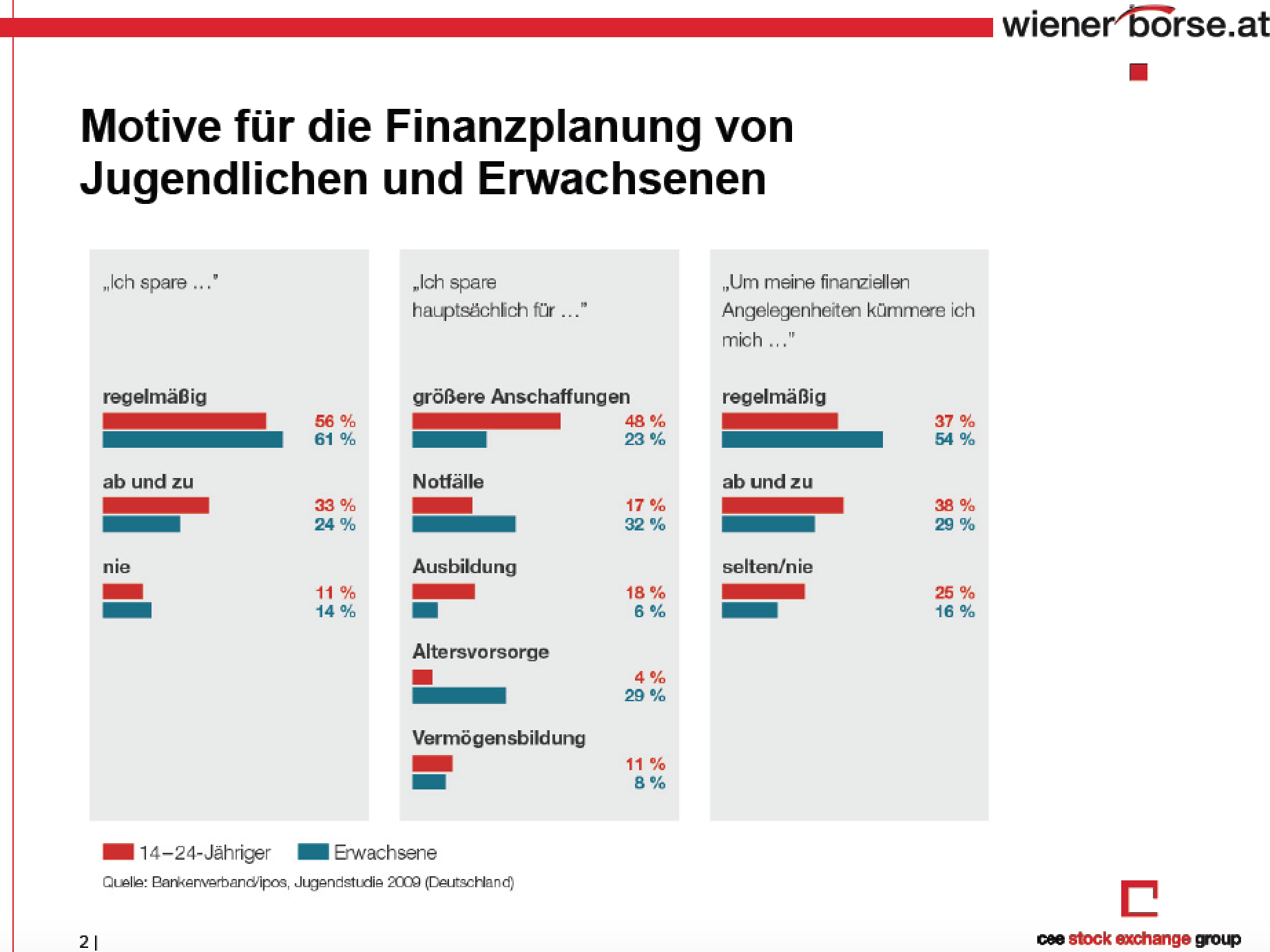 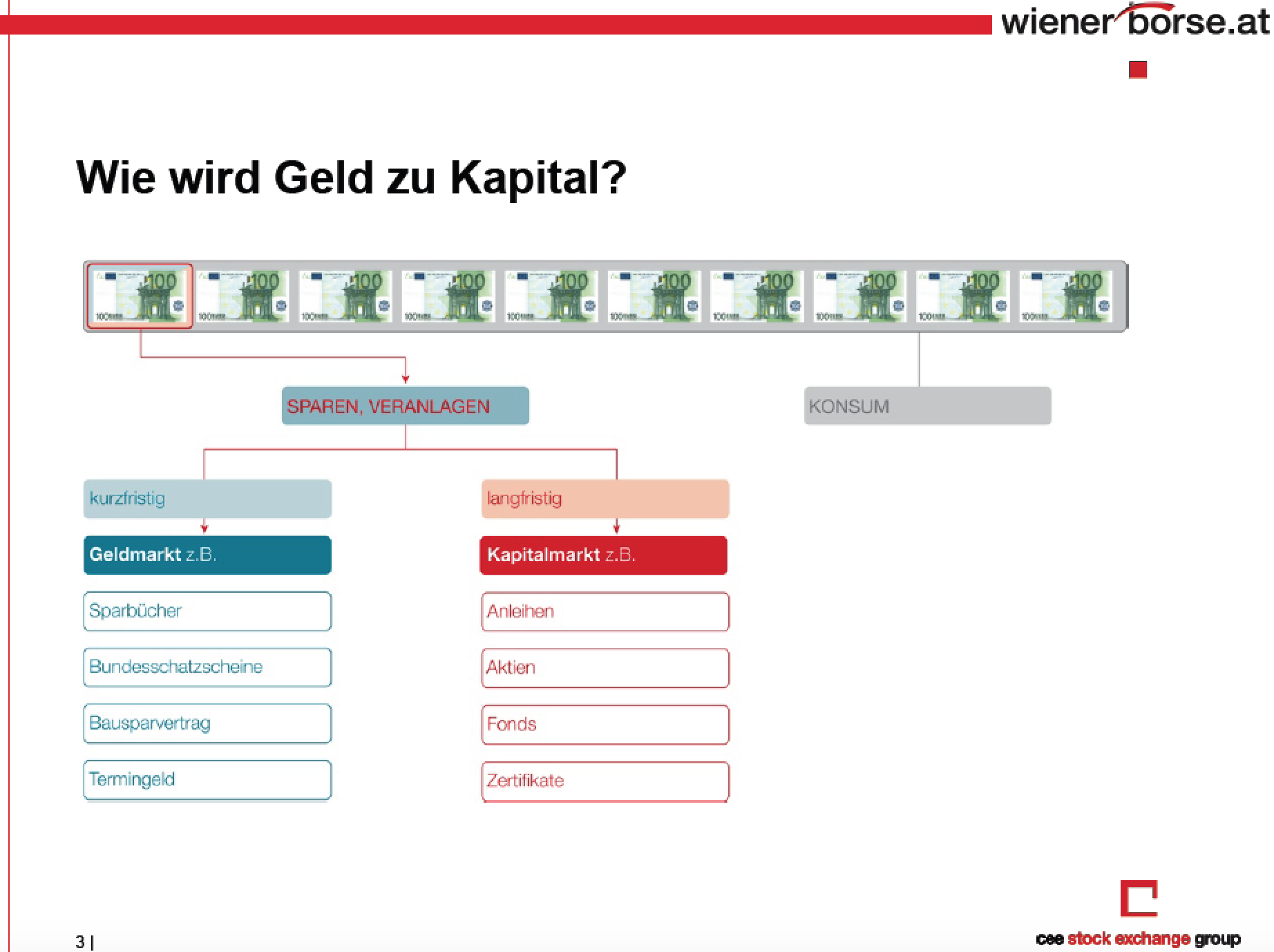 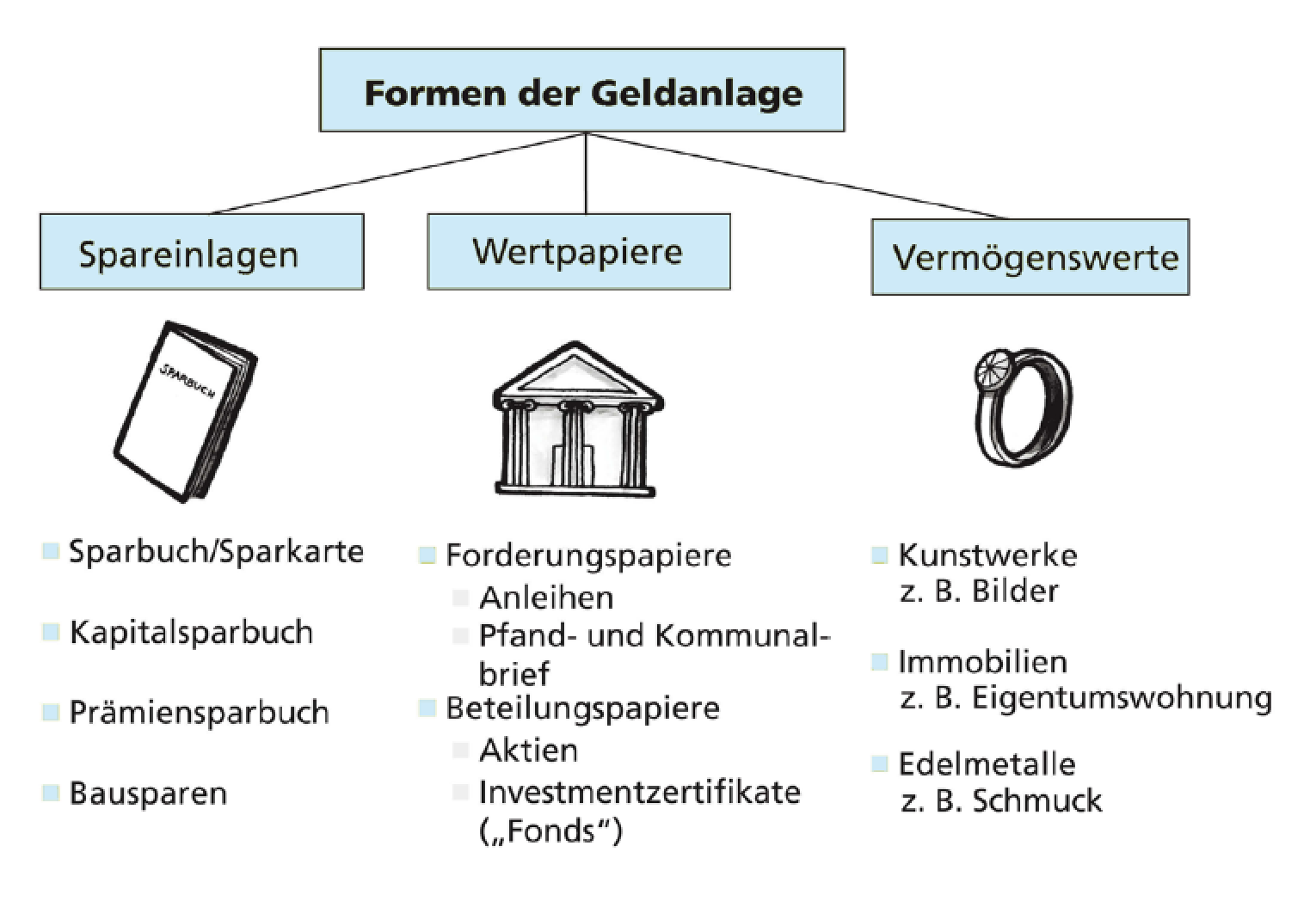 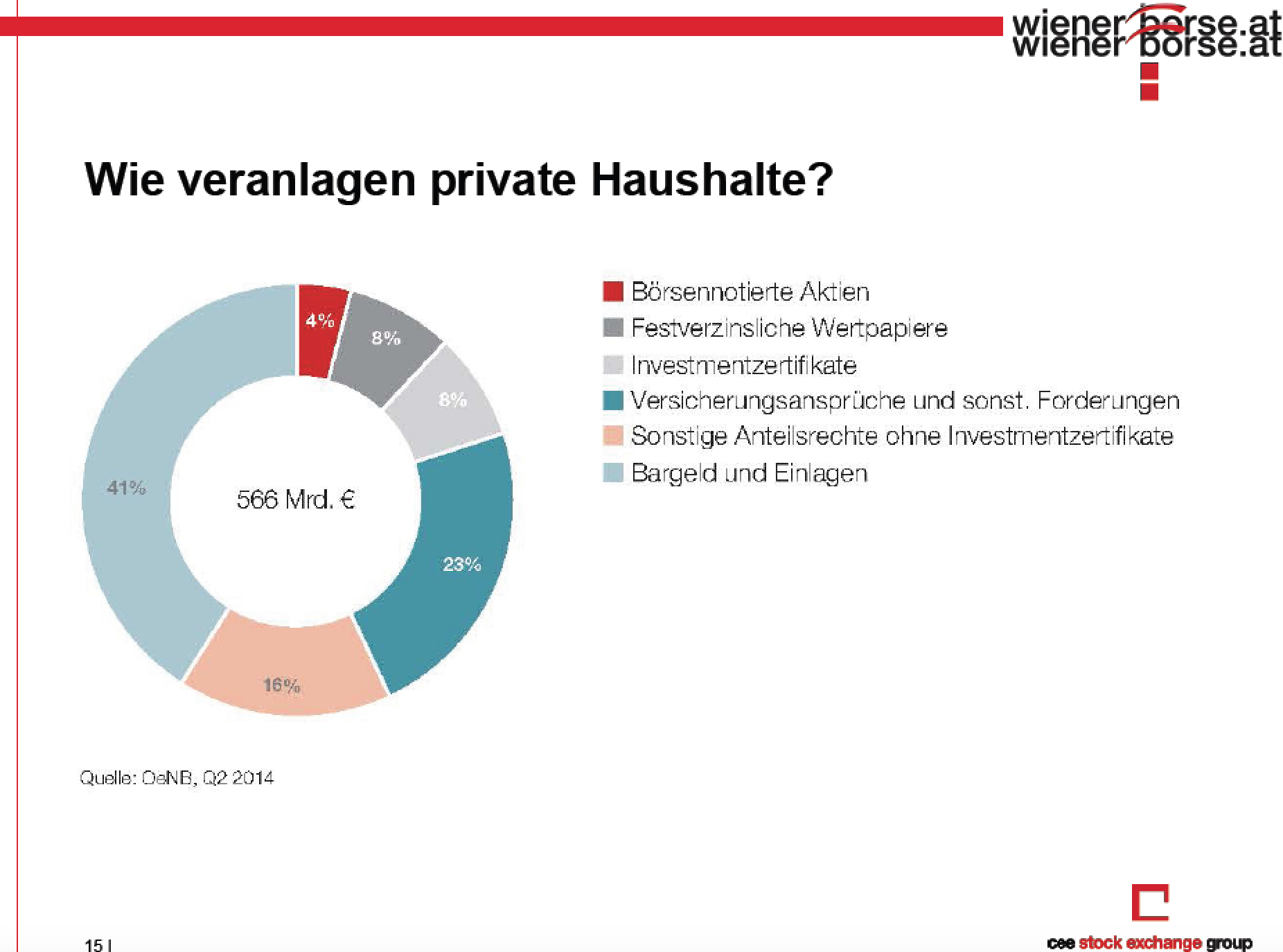 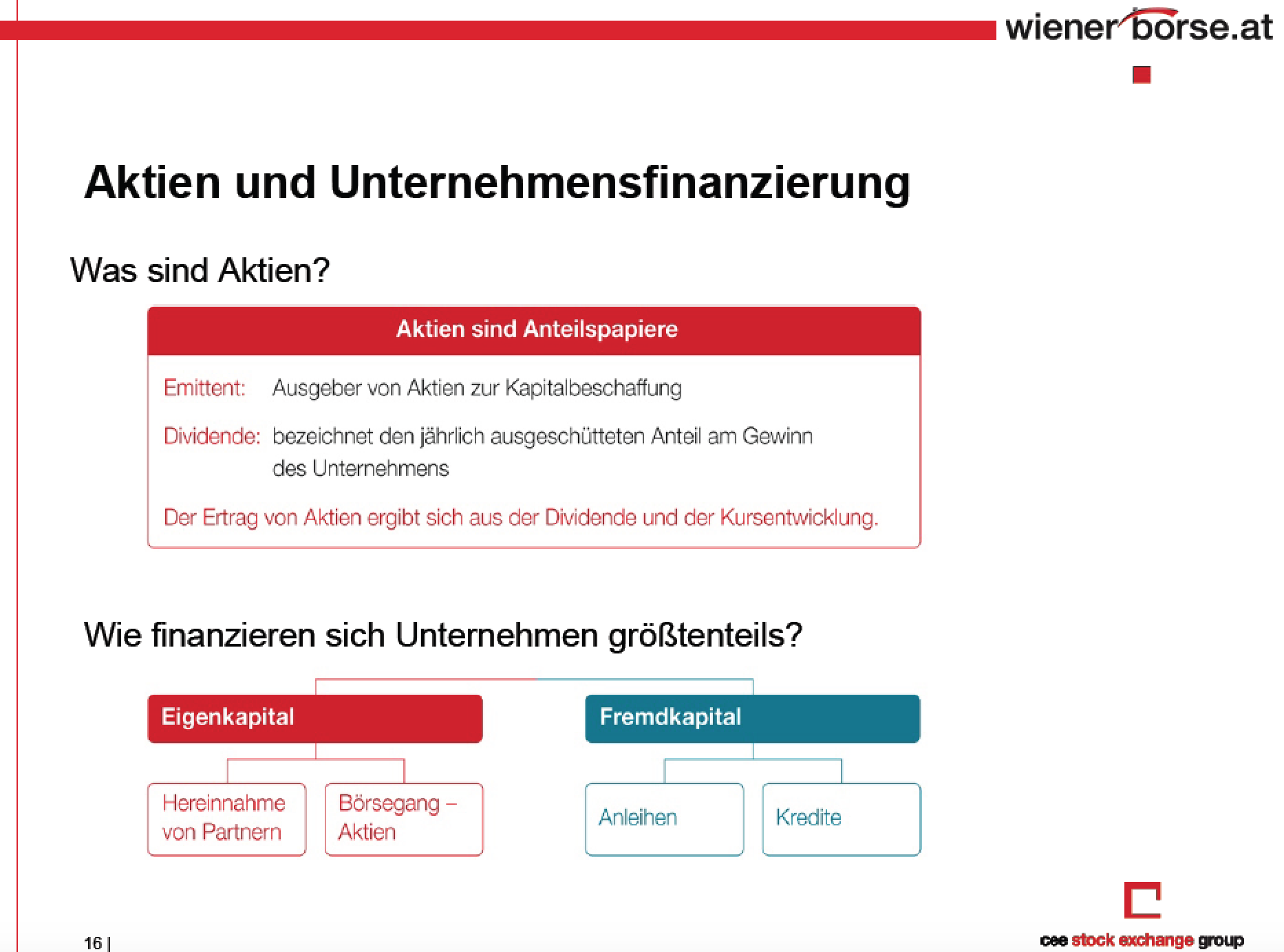 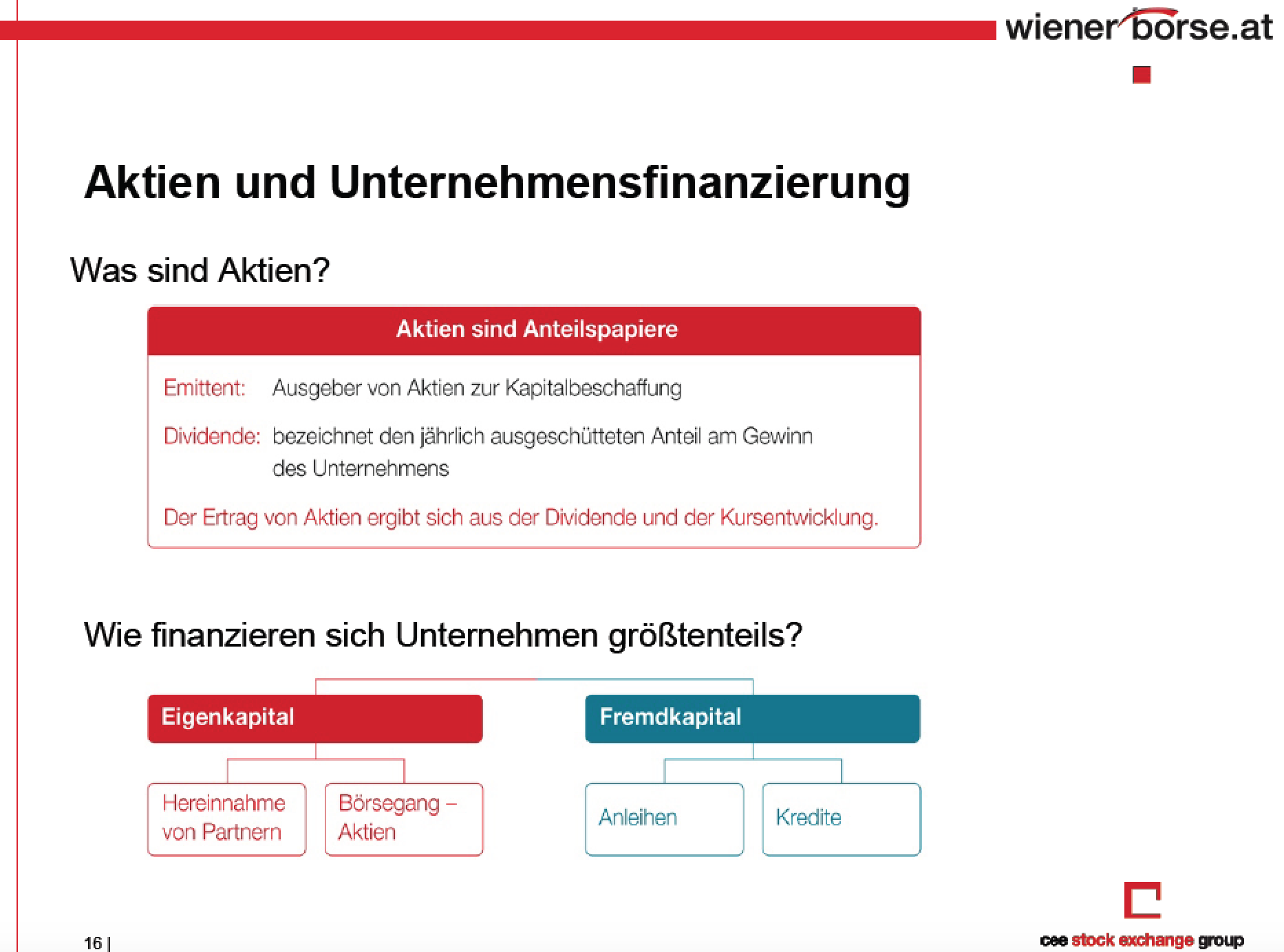 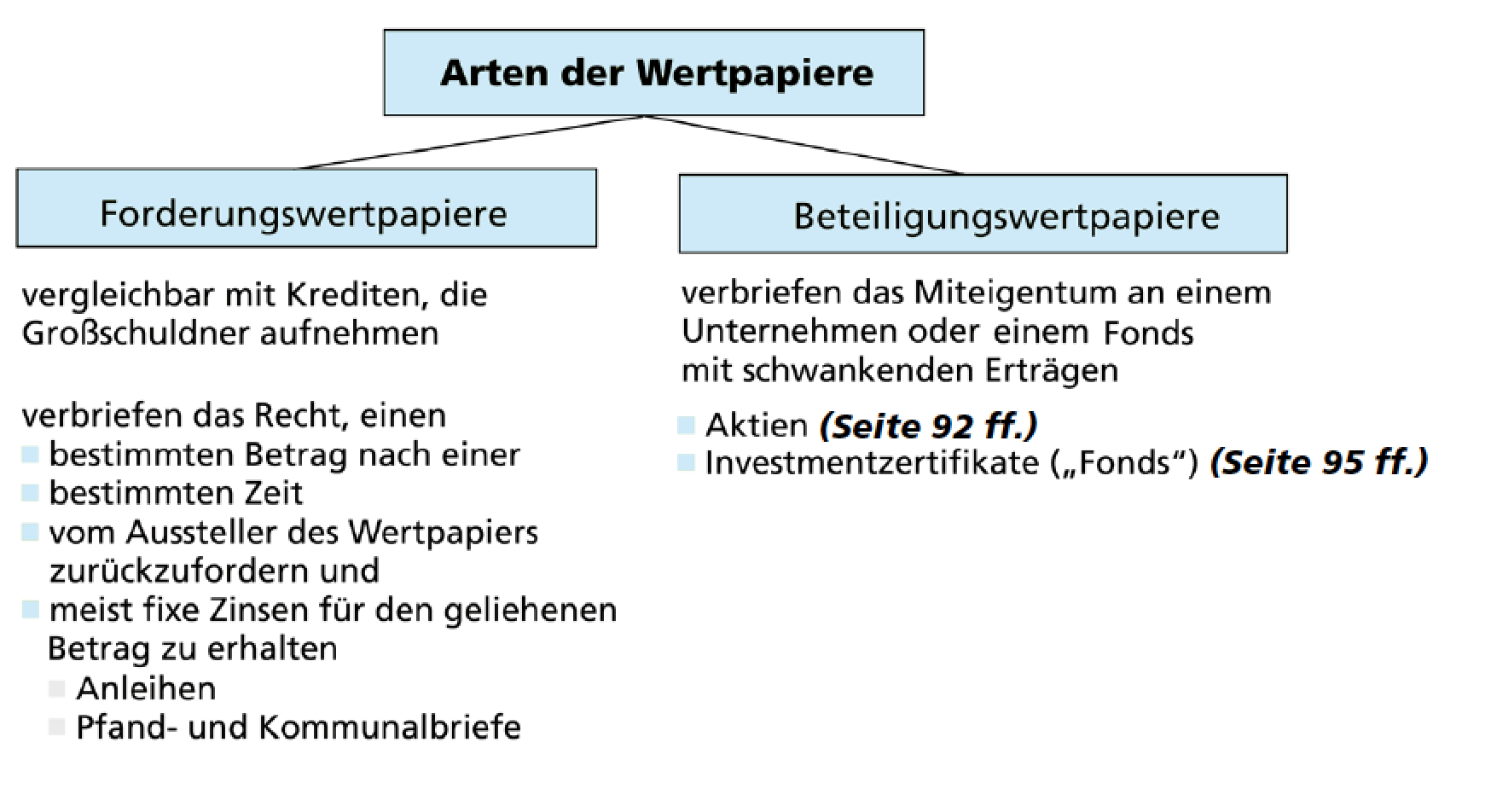 Aktionäre haben auch Rechte:
Stimmrecht in Hauptversammlung, Dividende, Bezugsrecht bei Ausgabe von neuen (jungen) Aktien, Liquidationserlös
AG‘s haben Pflichten
Information & Veröffentlichung, Bilanzierung (ggf. IFRS)
Wichtige Kennzahlen (RW): EBIT, EBIT DA, Eigenkapitalquote,...
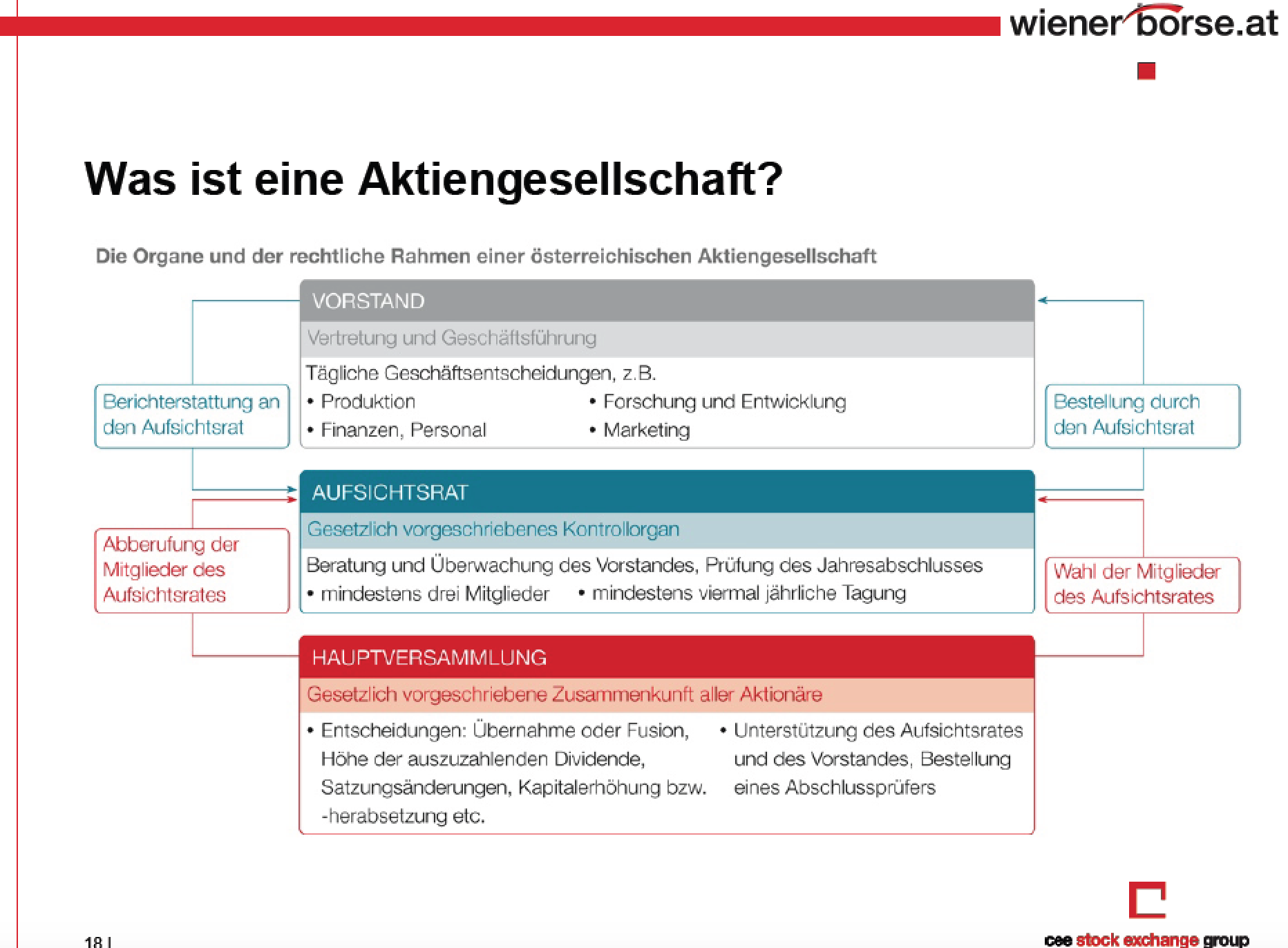 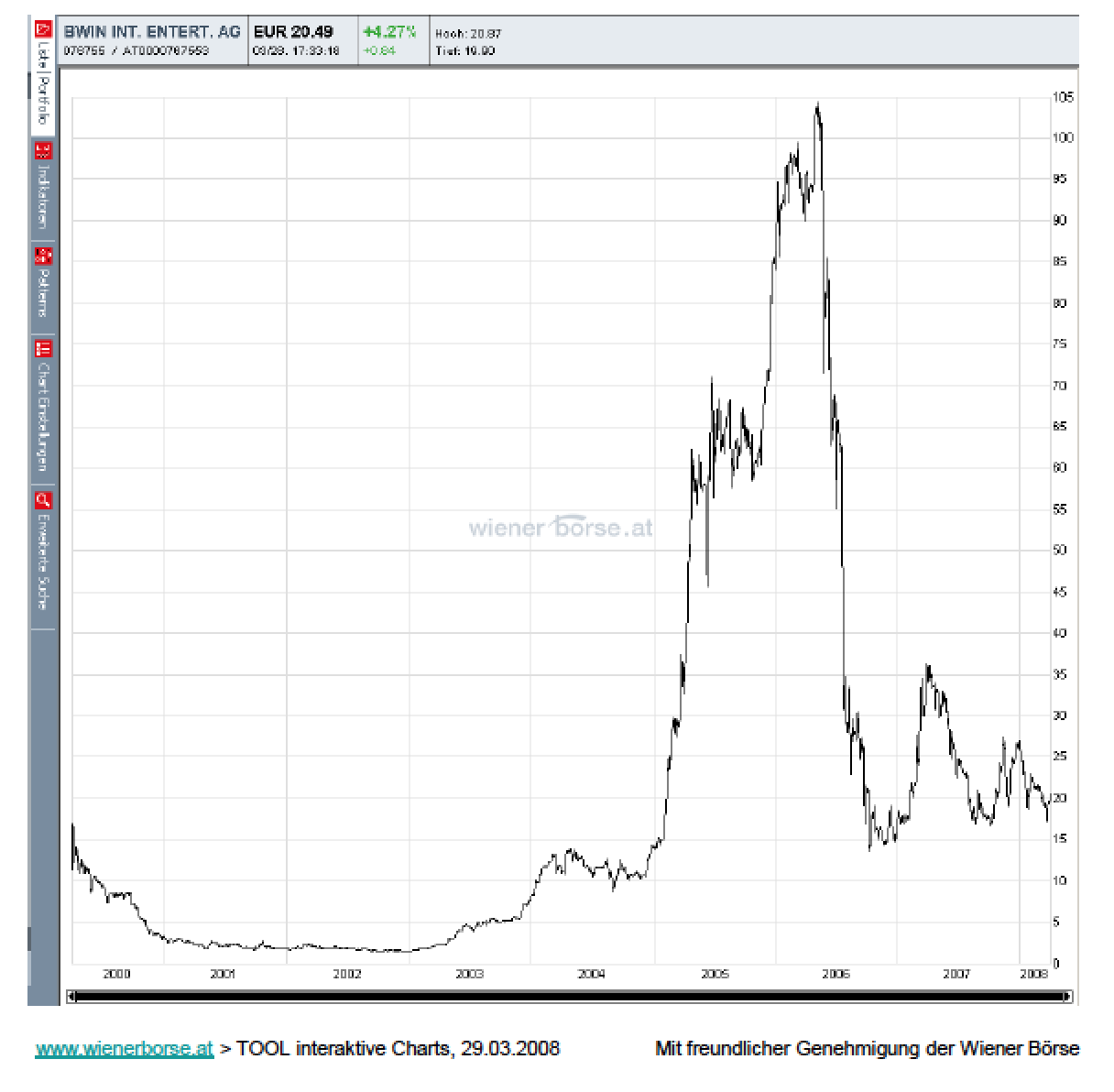 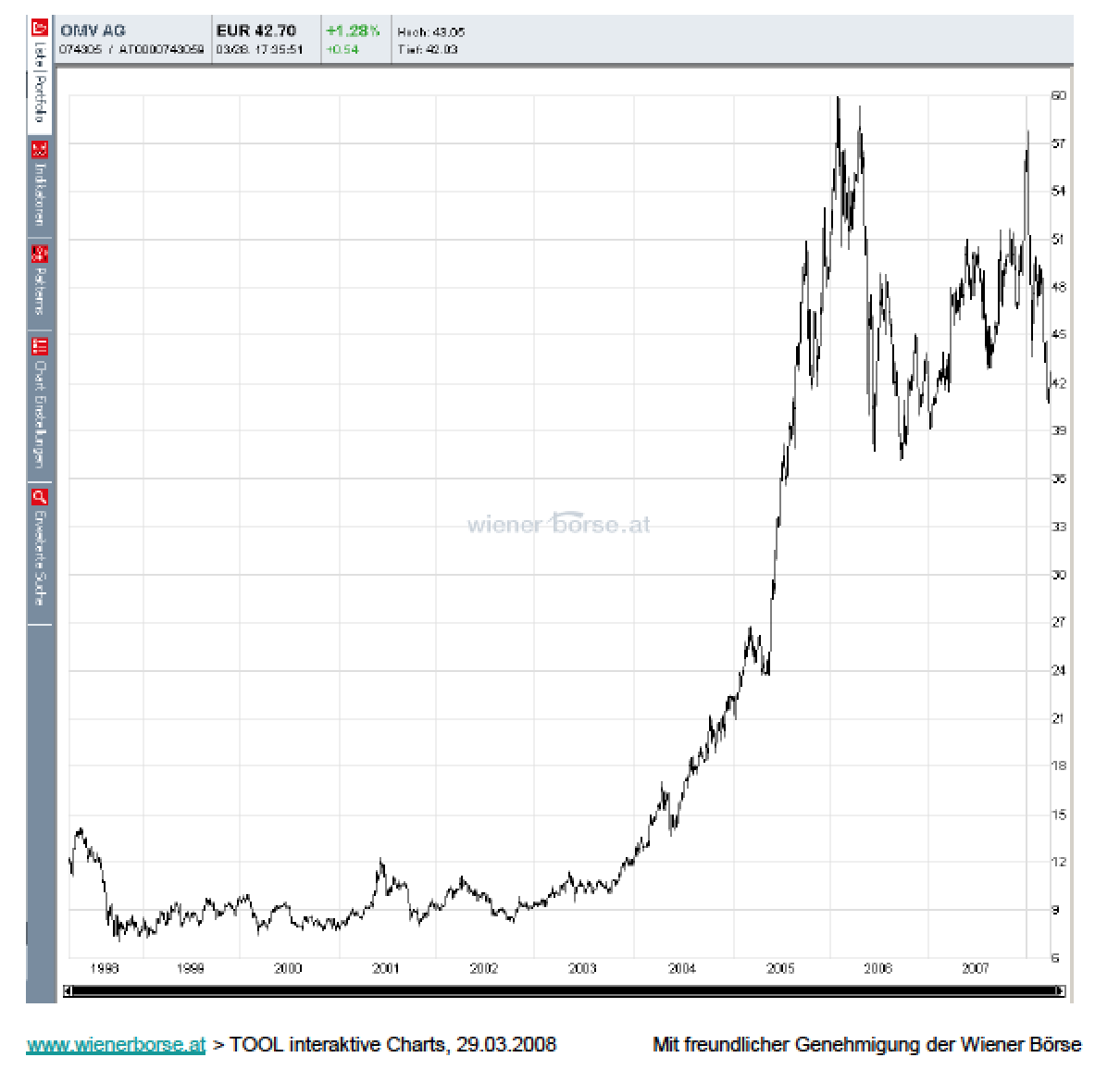 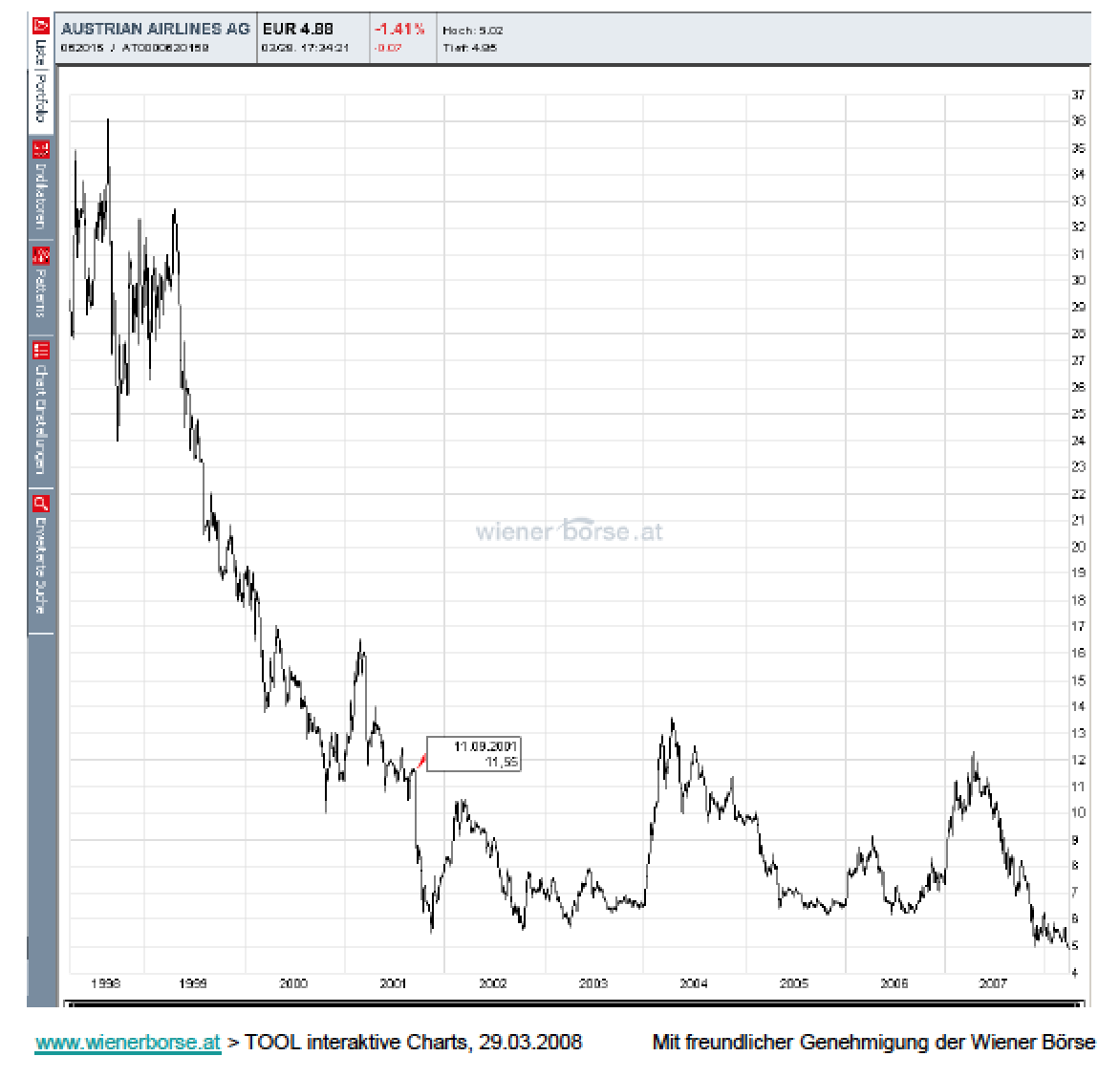 Börsegang - IPO
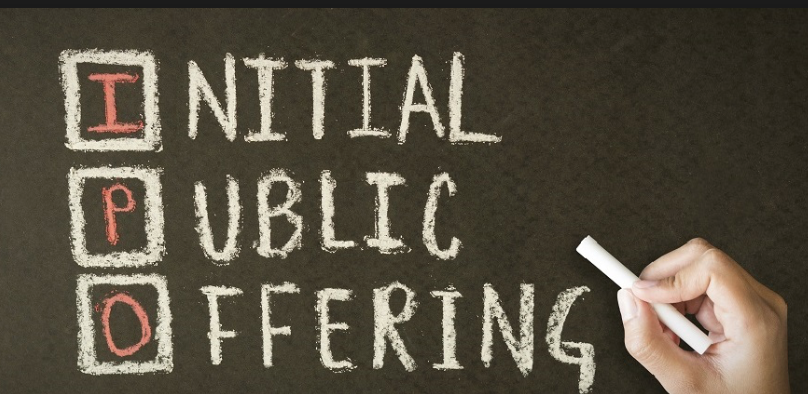 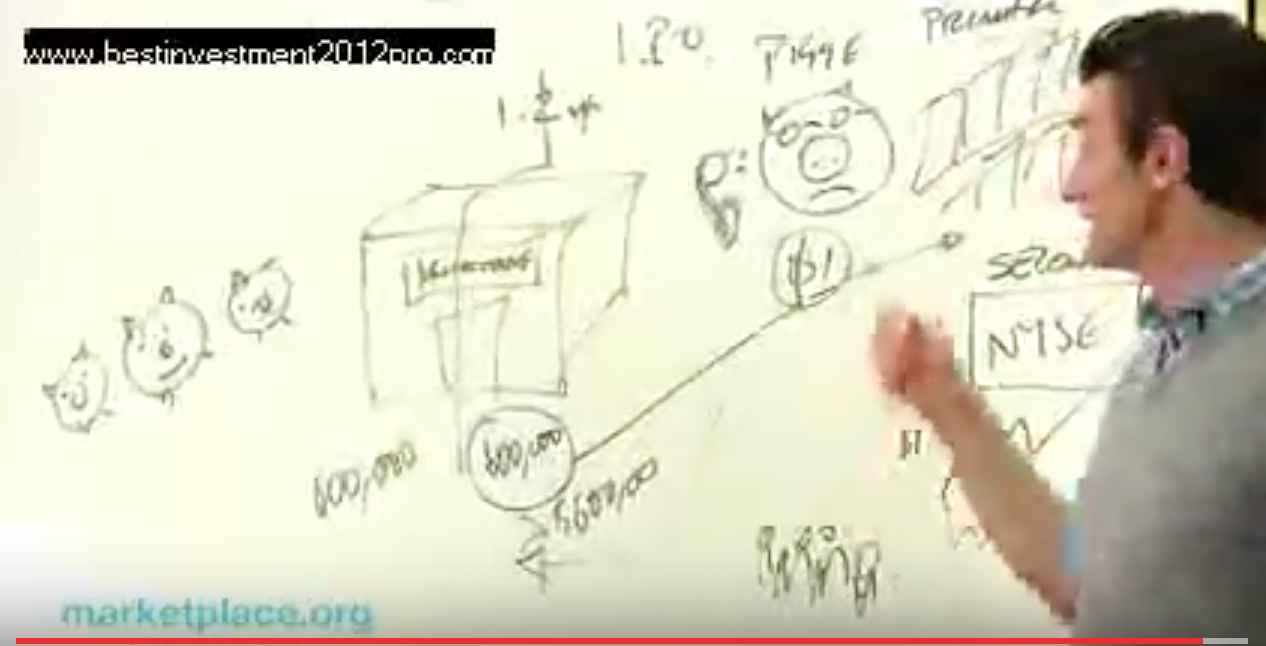 Größte IPO‘s
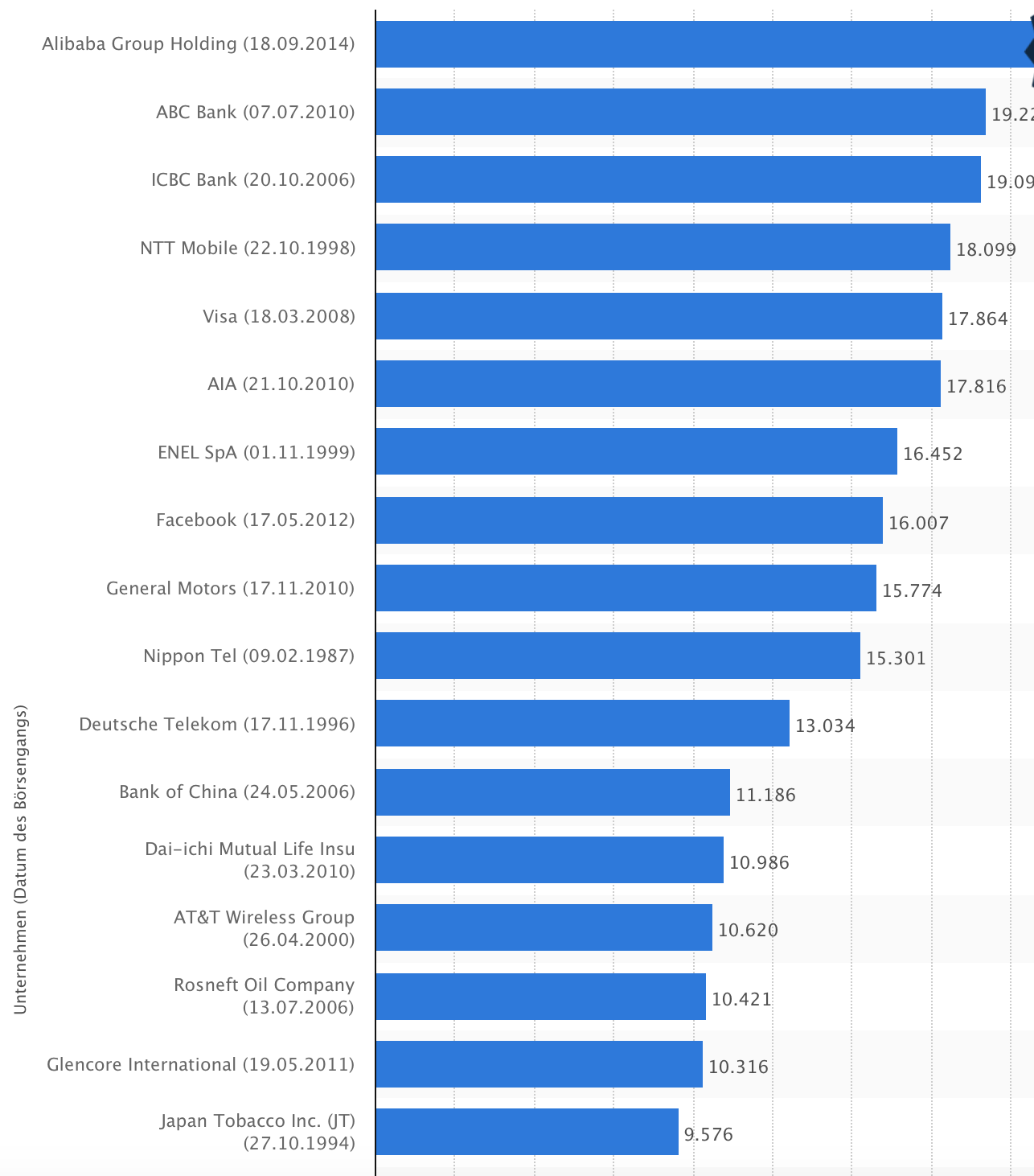 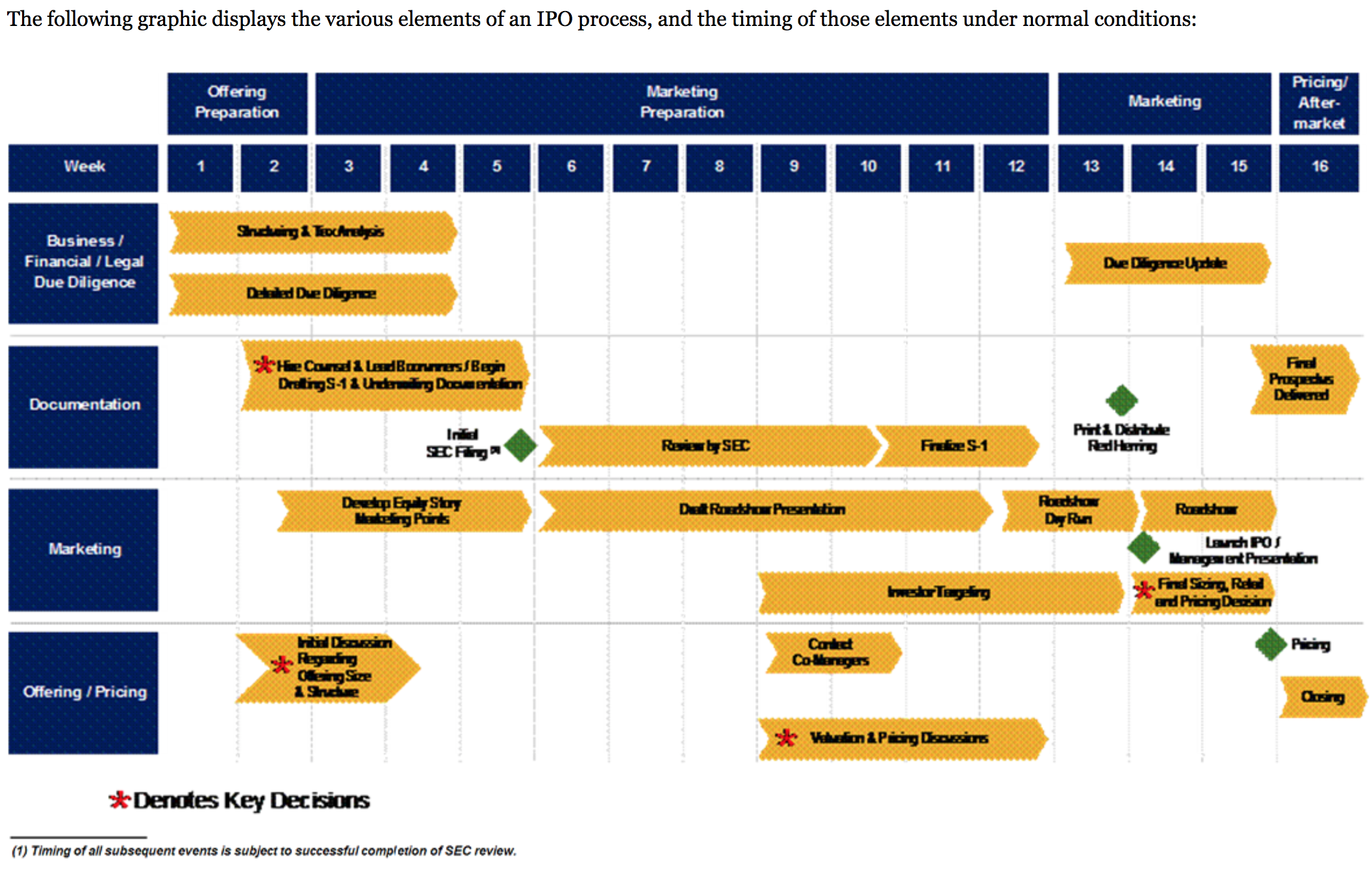 Börsenkurse = optimales Verhältnis zw. Angebot und Nachfrage
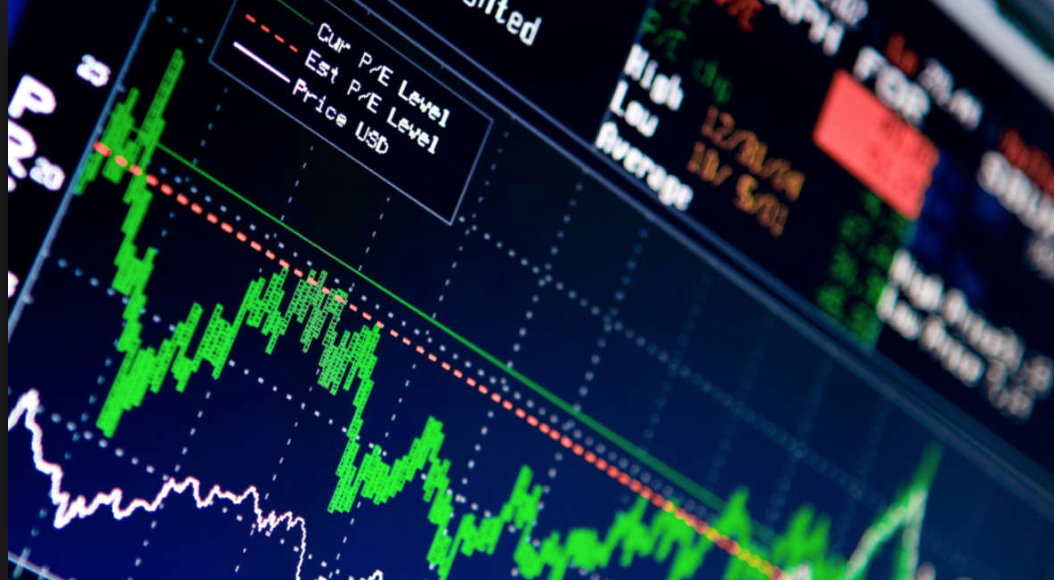 Angebot und Nachfrage nach Aktien
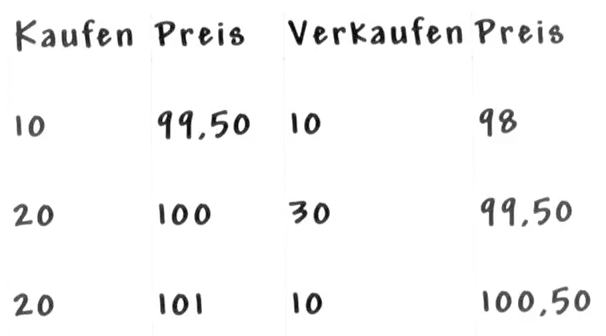 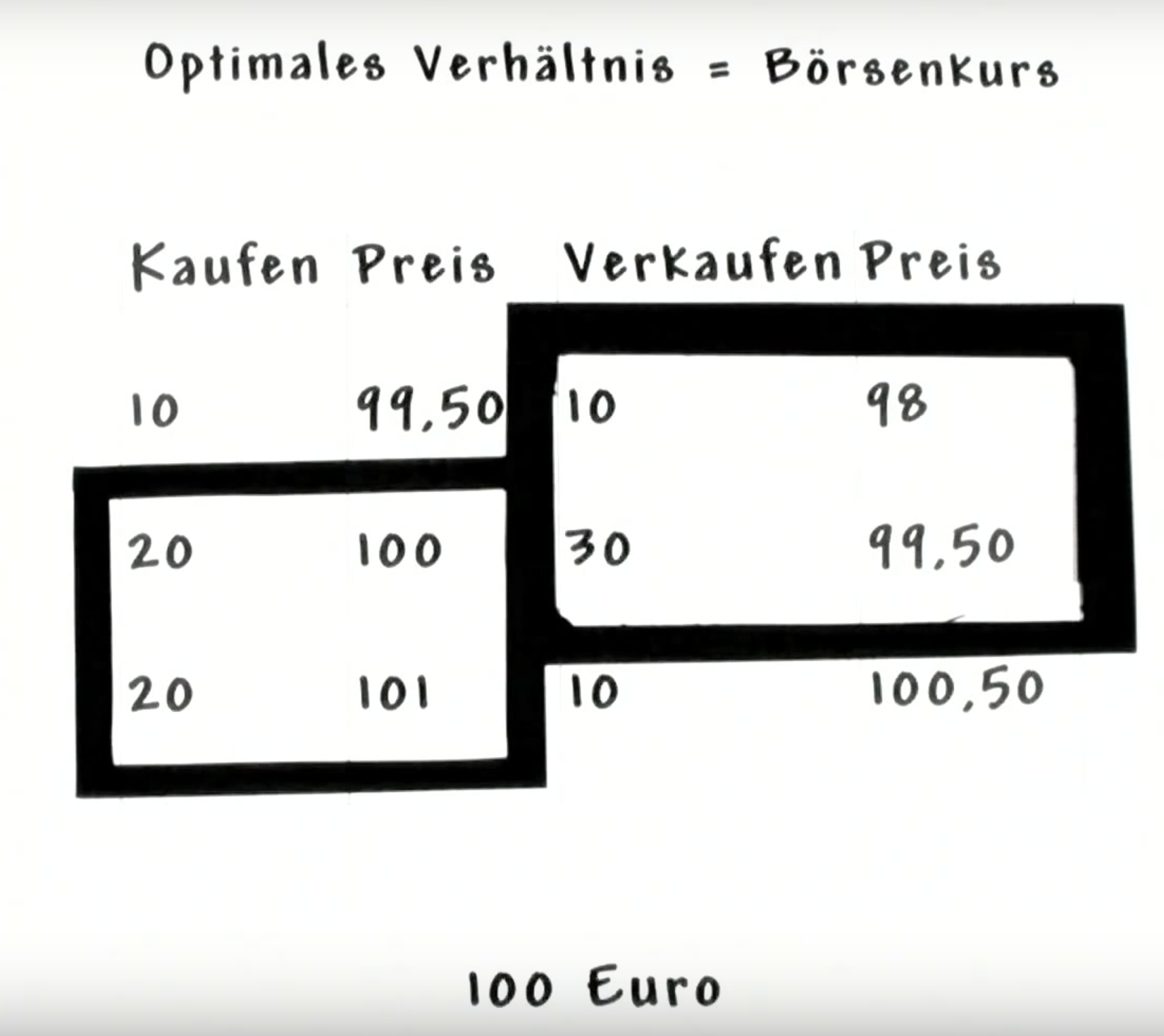 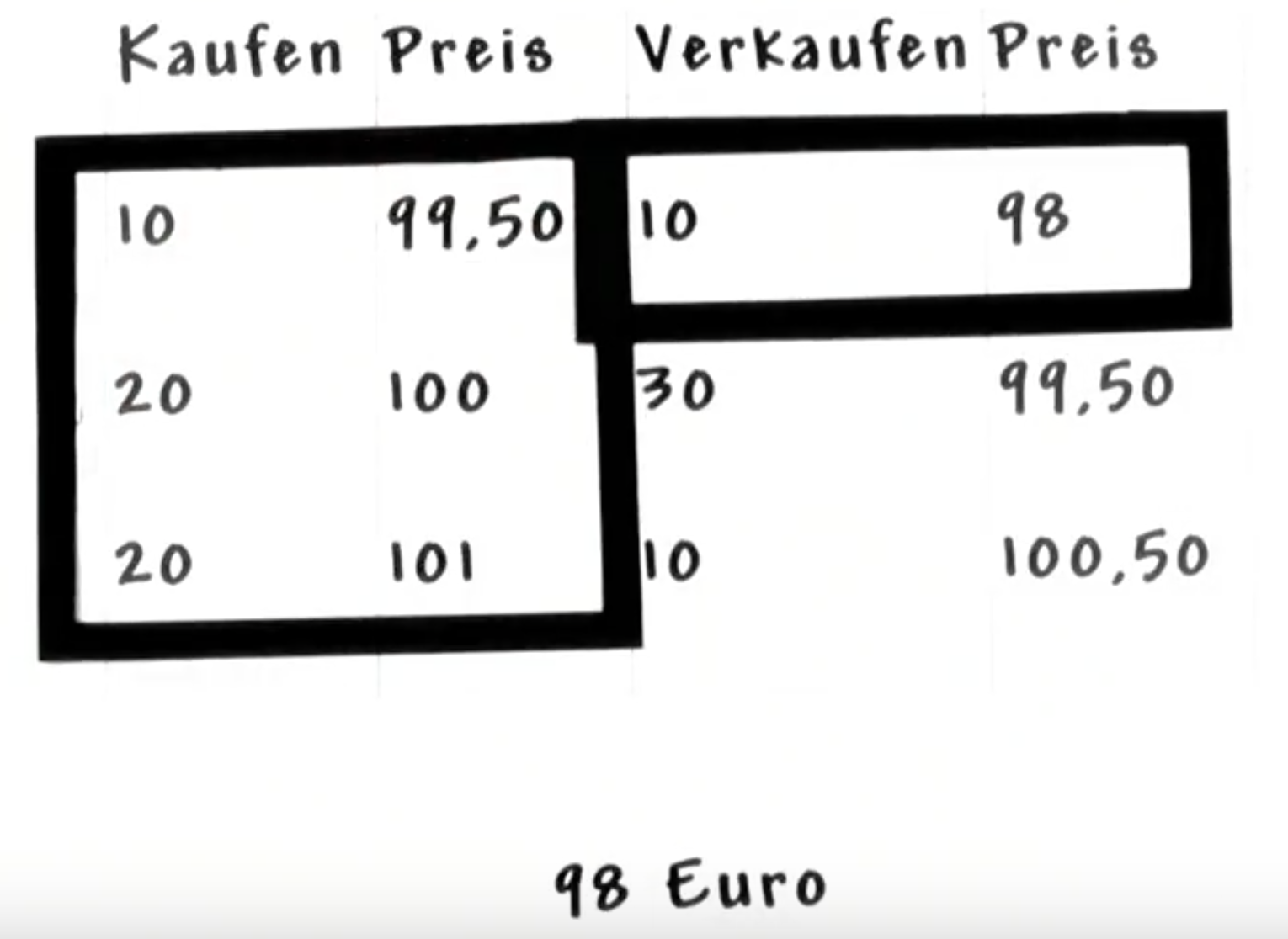 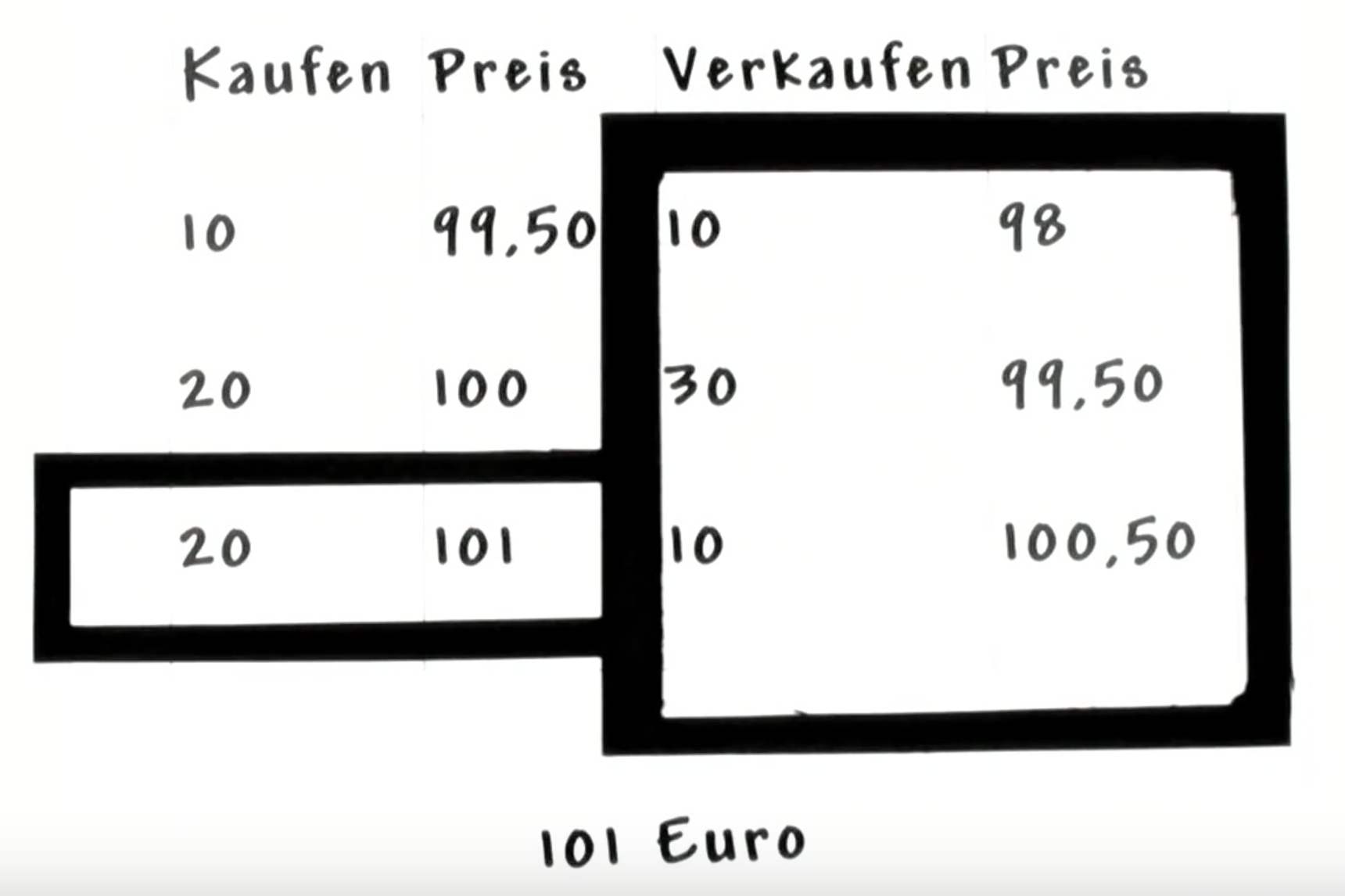 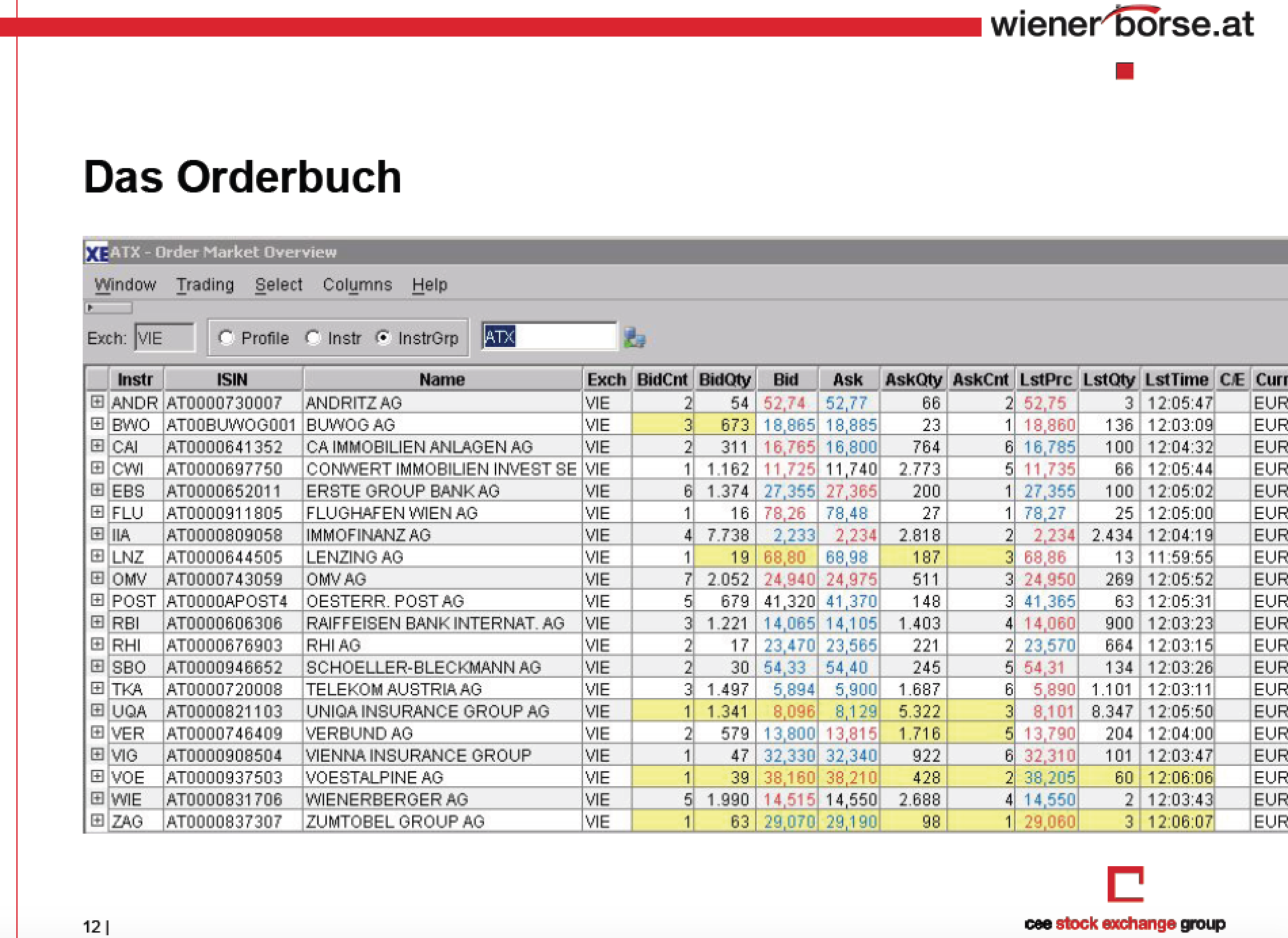 Anleihe?
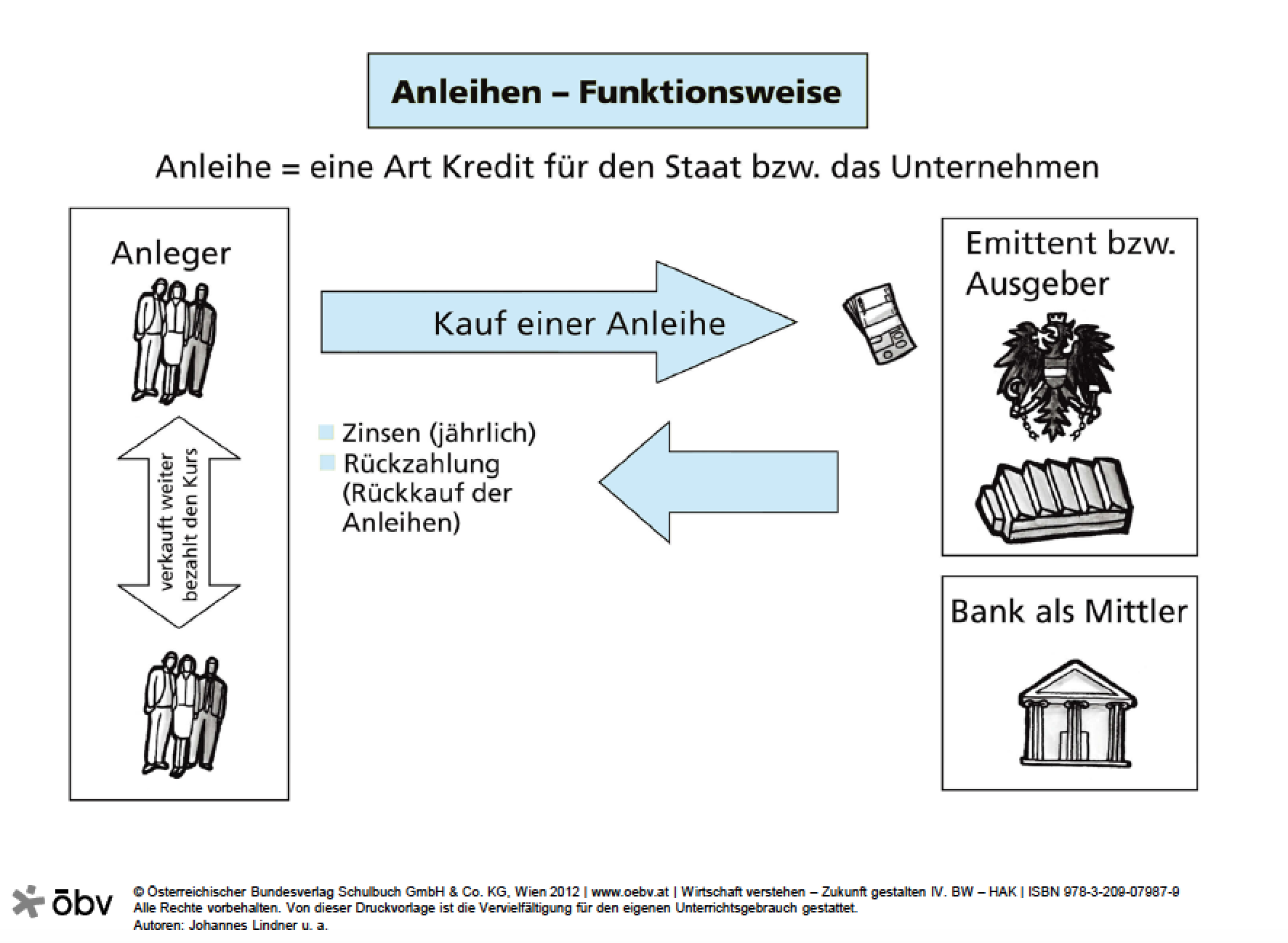 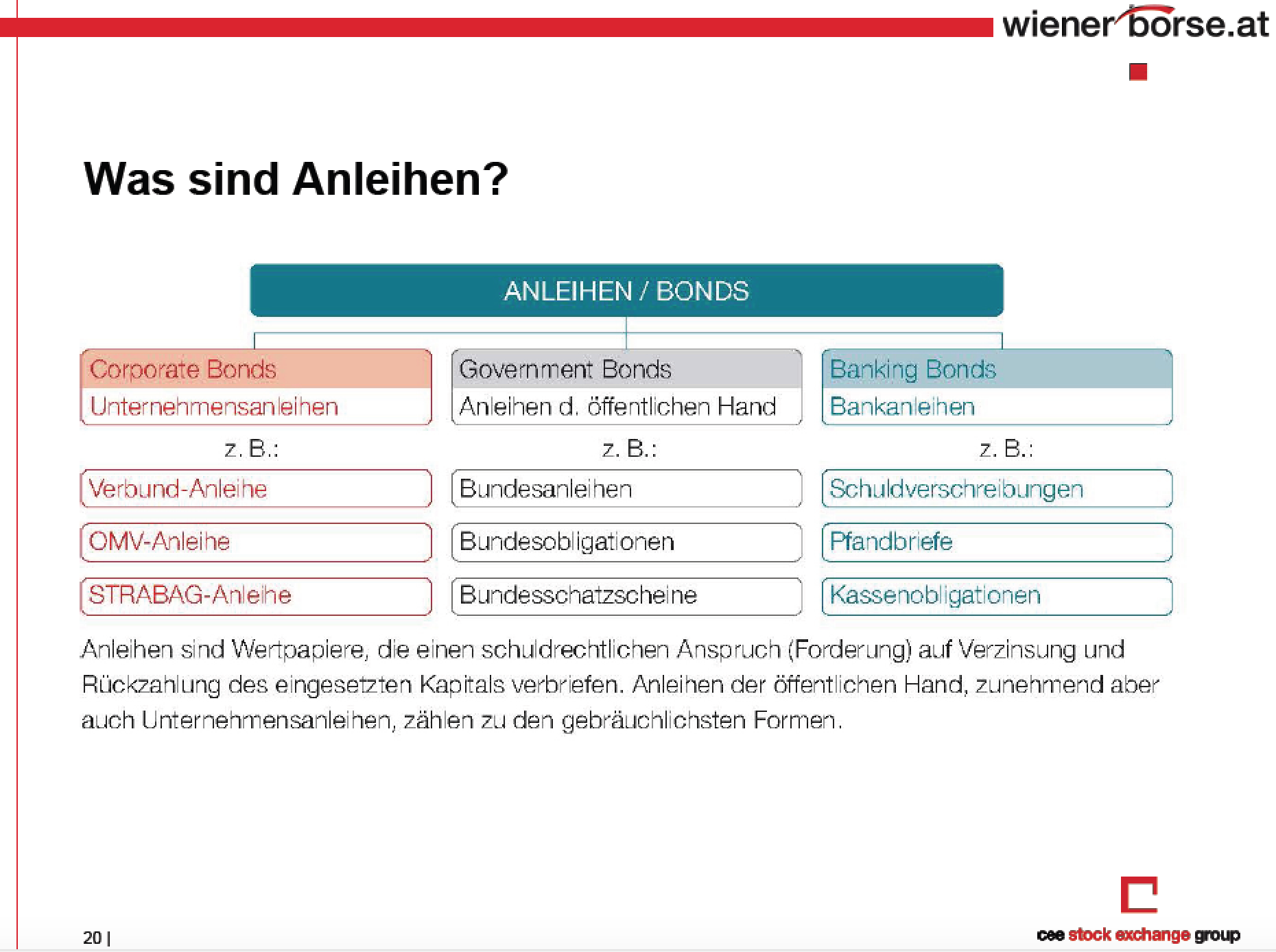 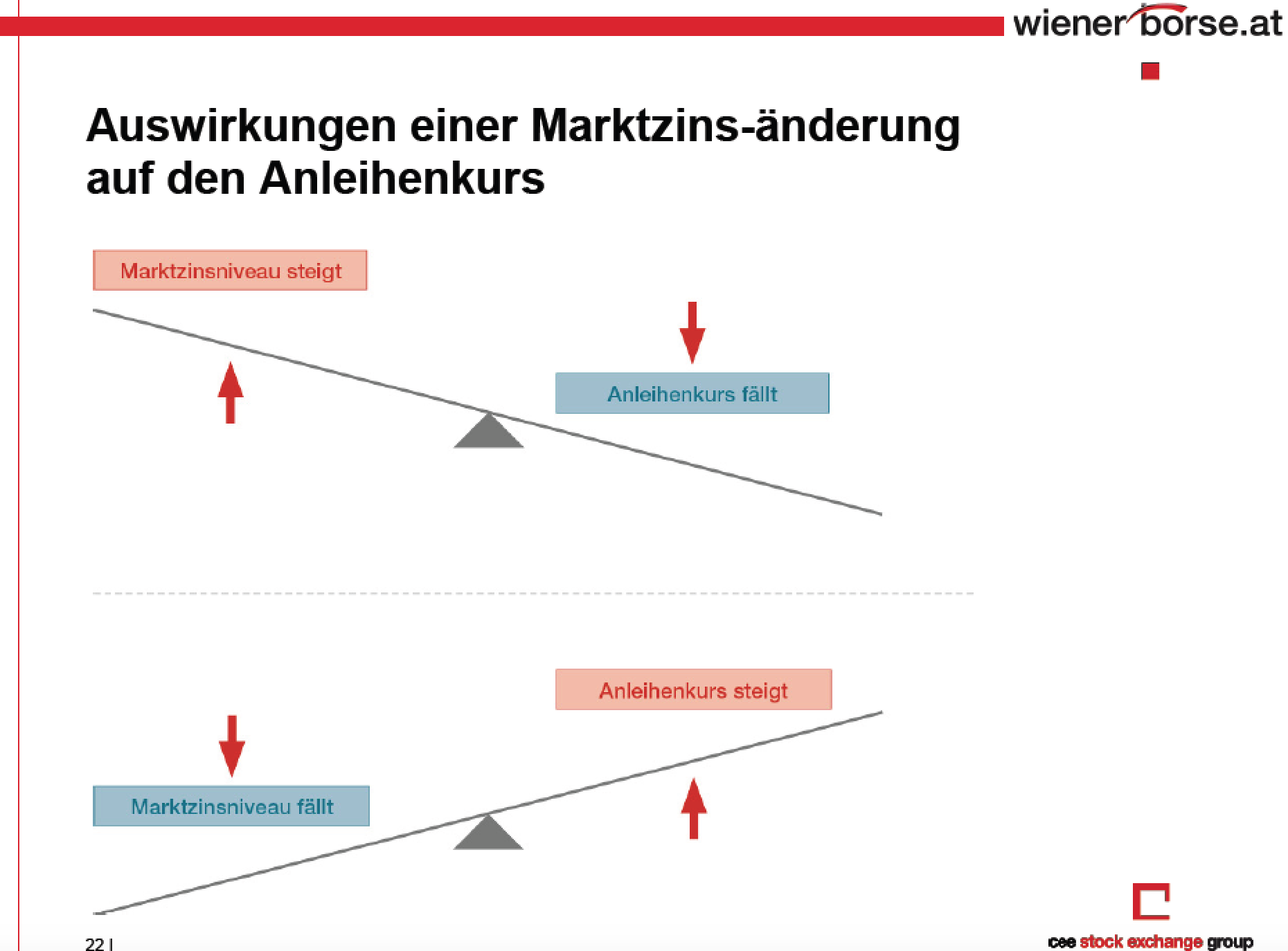 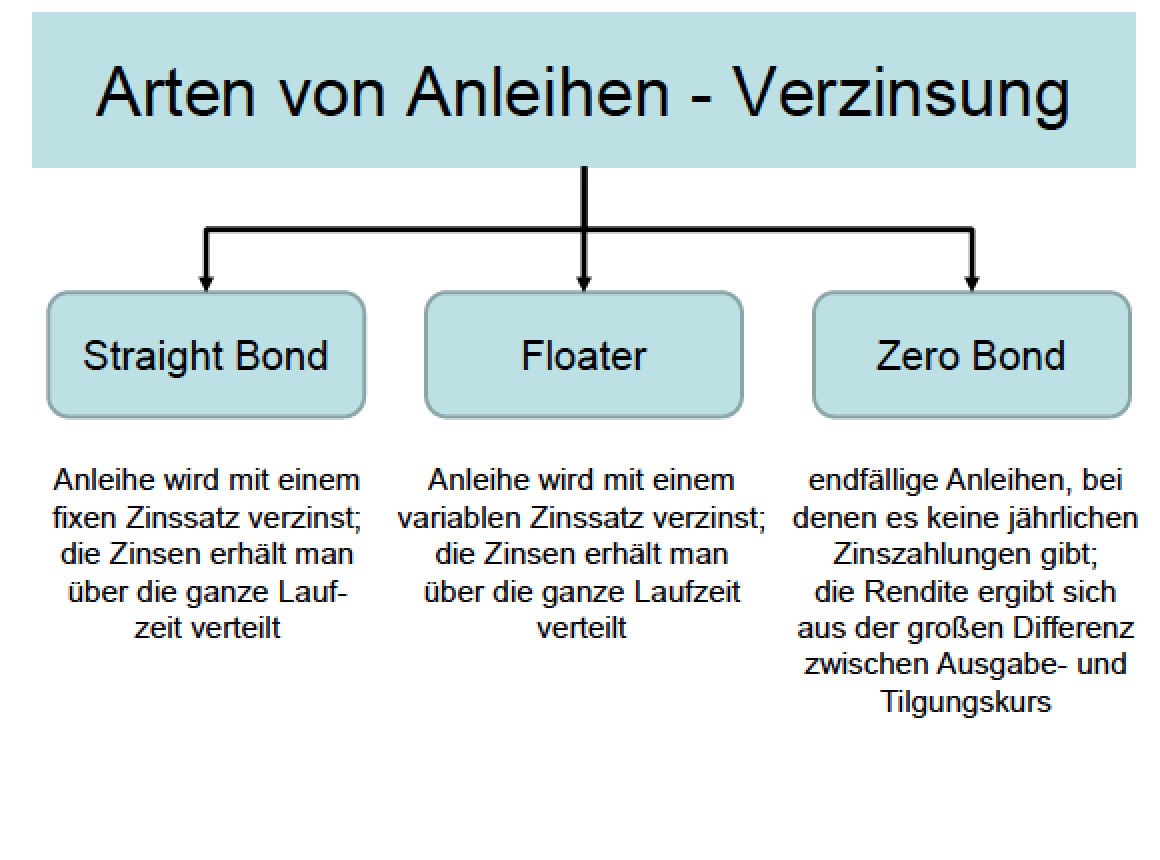 Anleihen / Renten - Beispiele
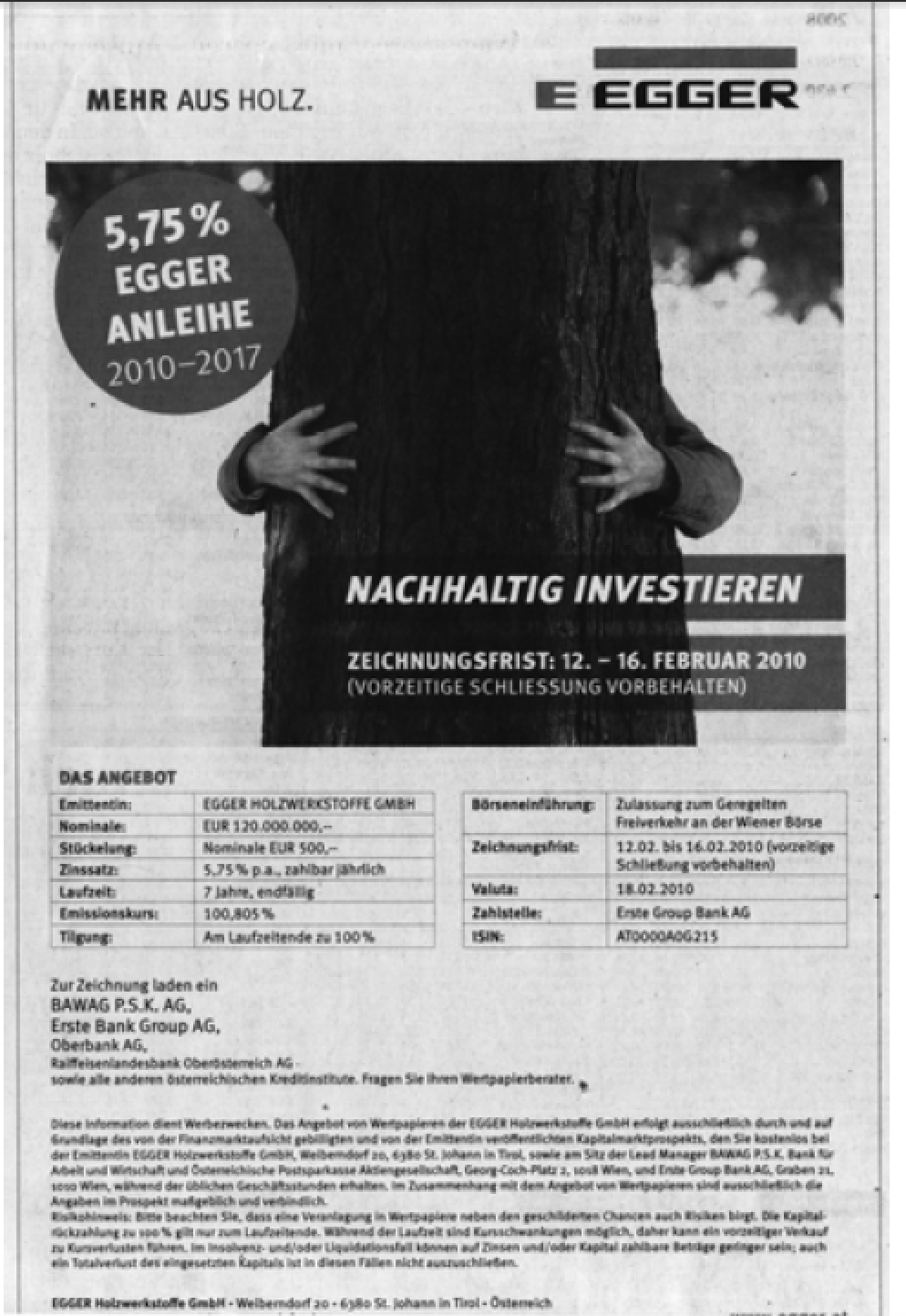 Anleihen / Renten - Beispiele
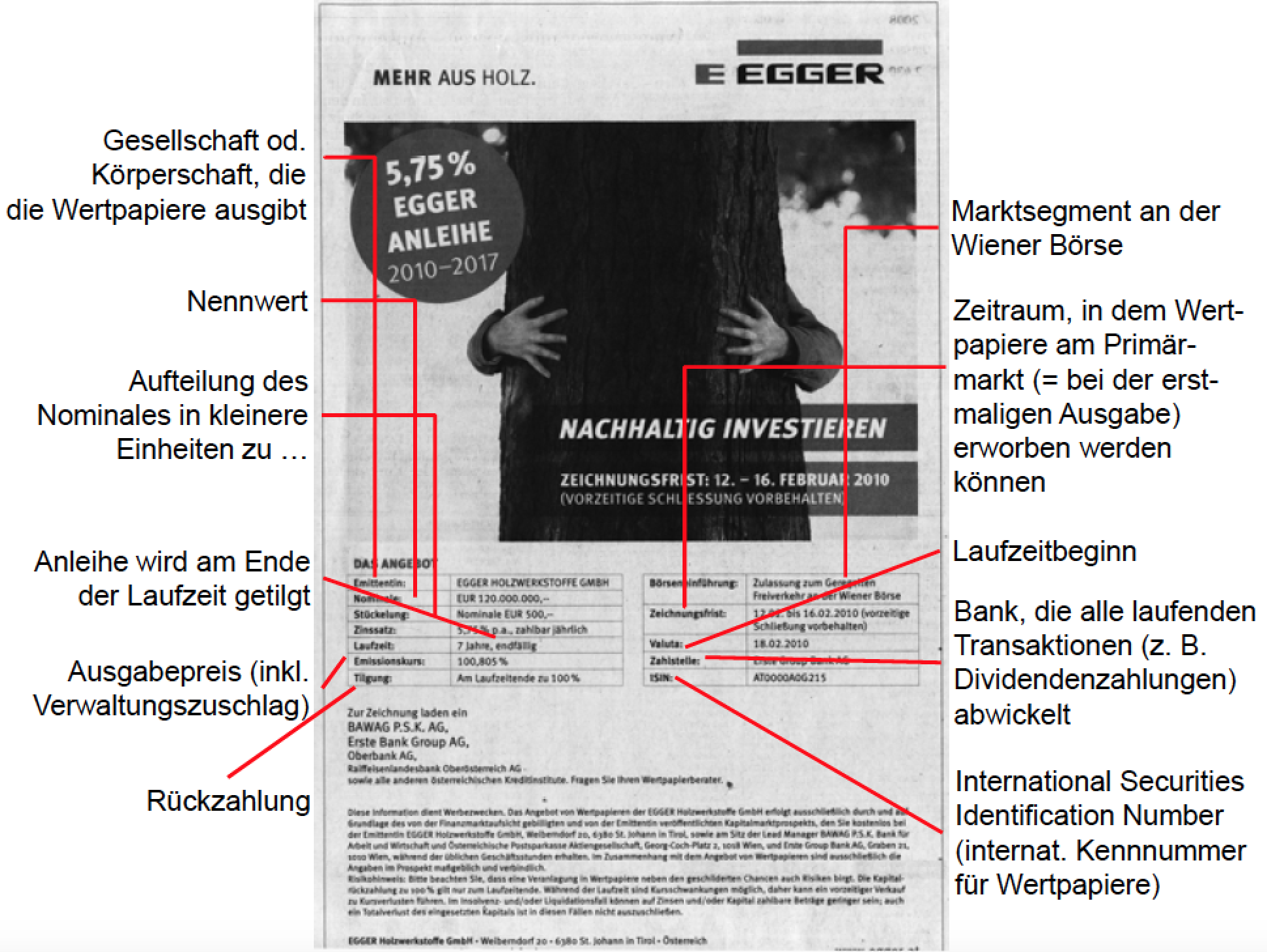 Egger Anleihe
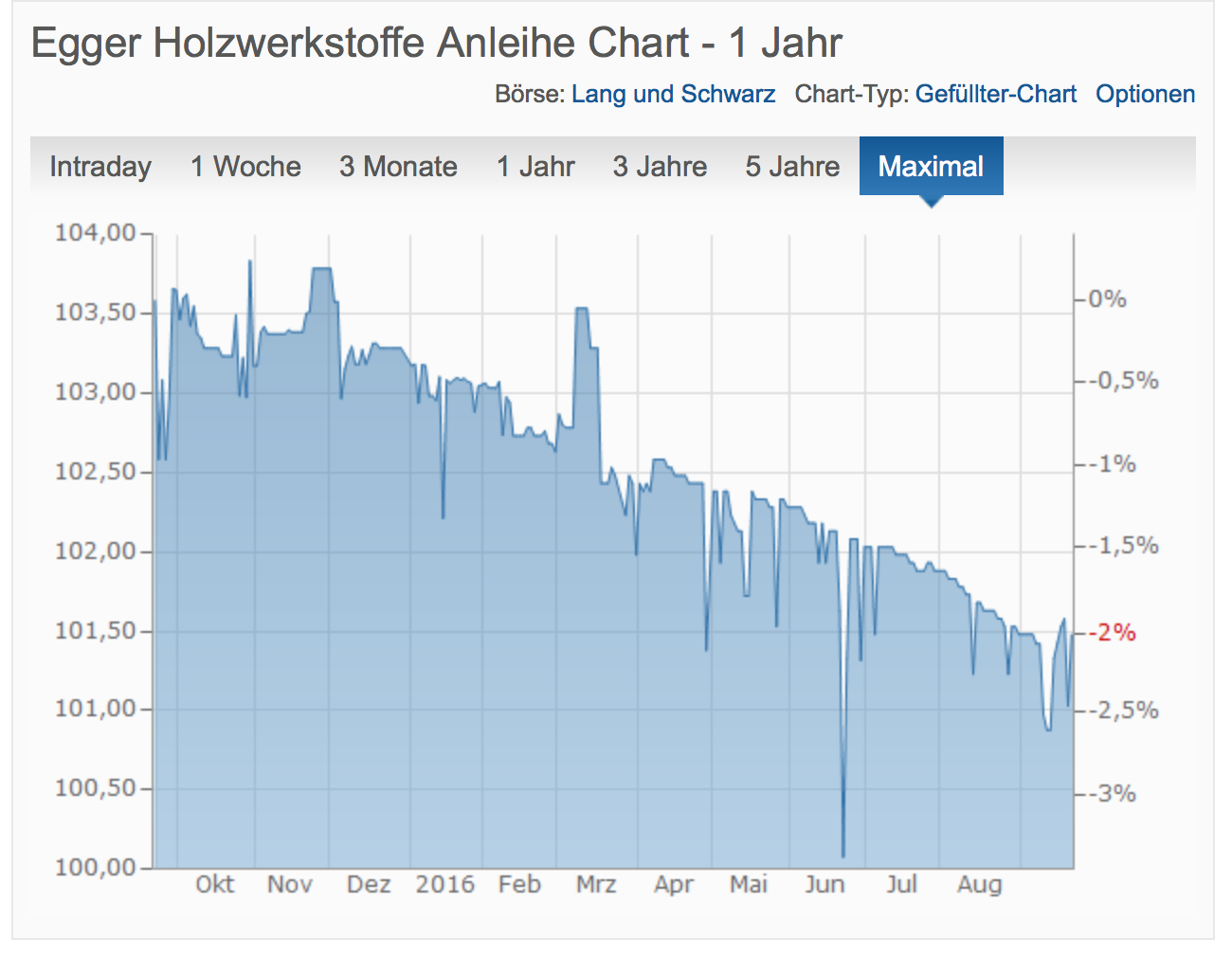 Anleihen / Renten - Beispiele
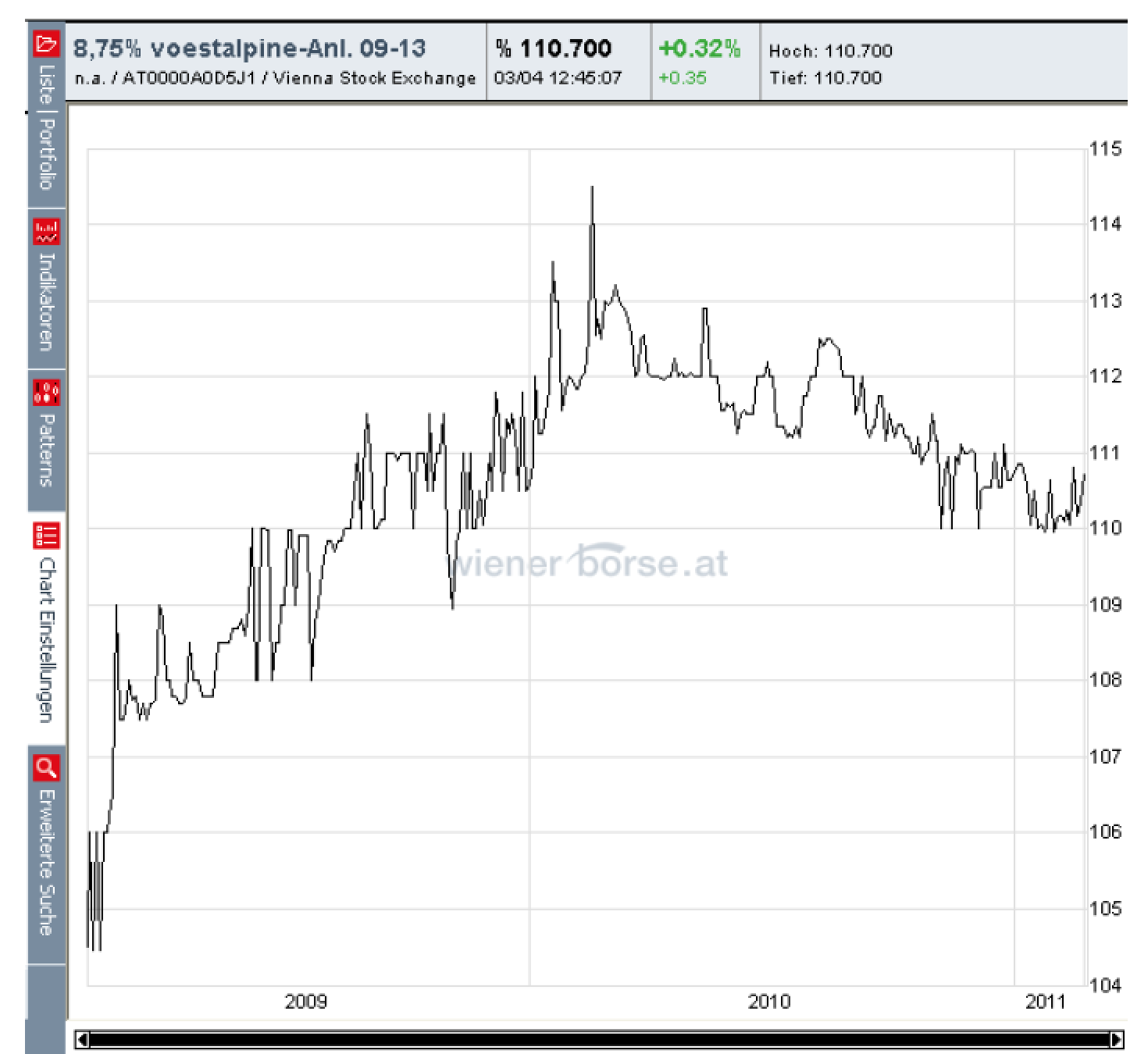 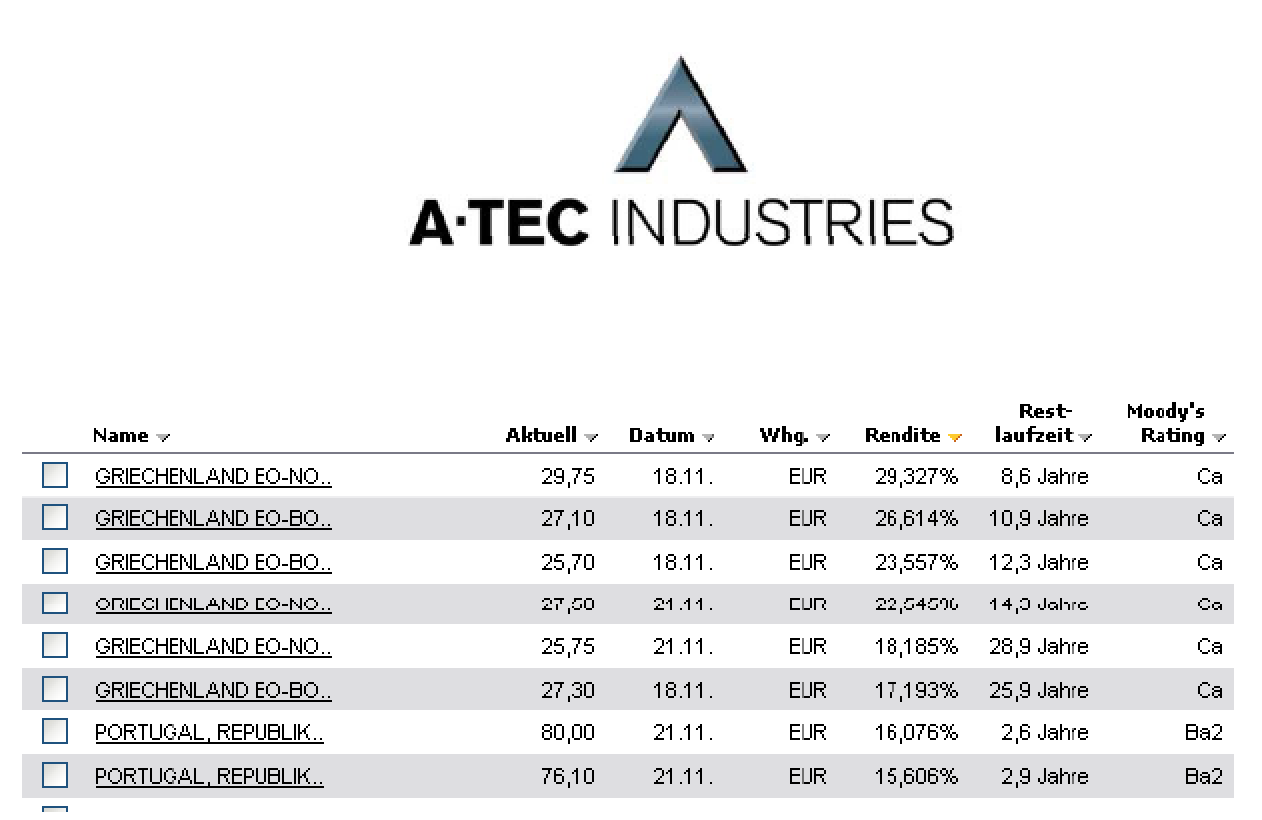 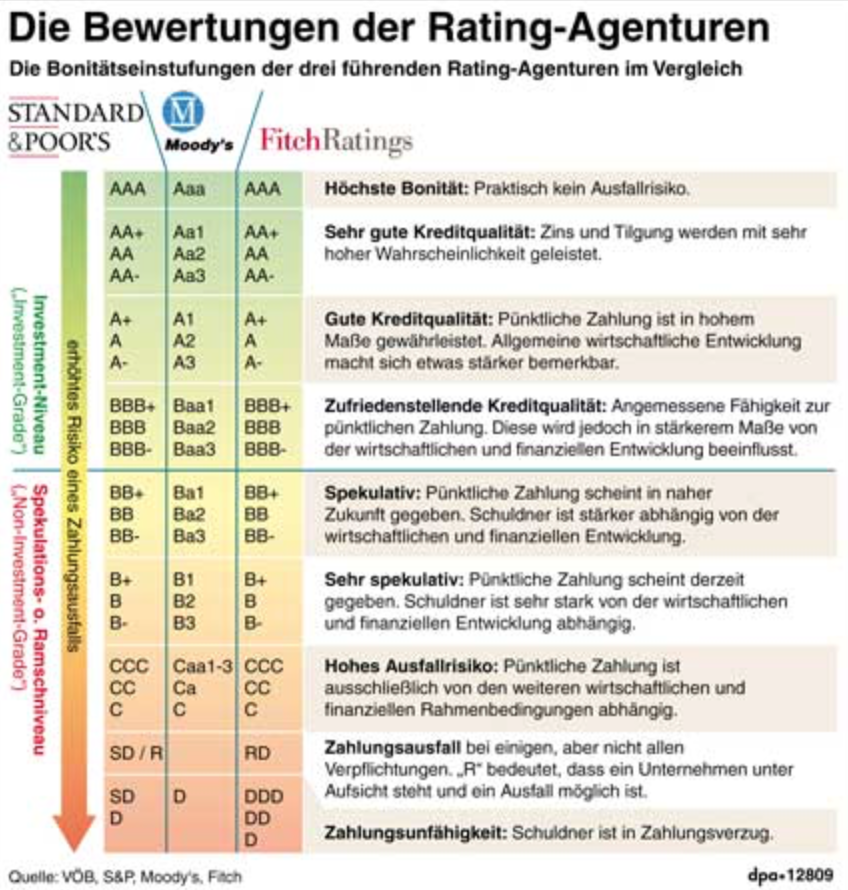 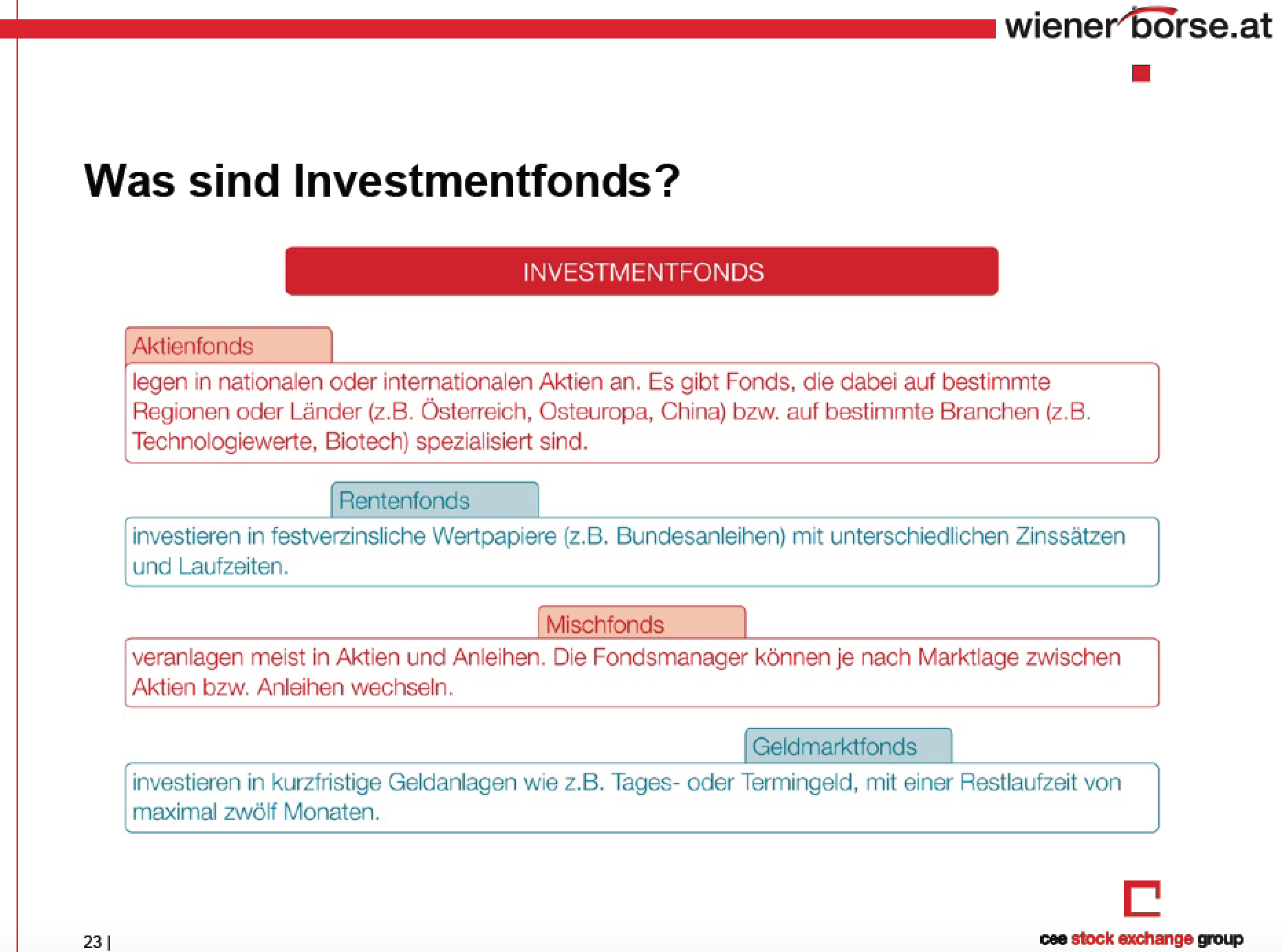 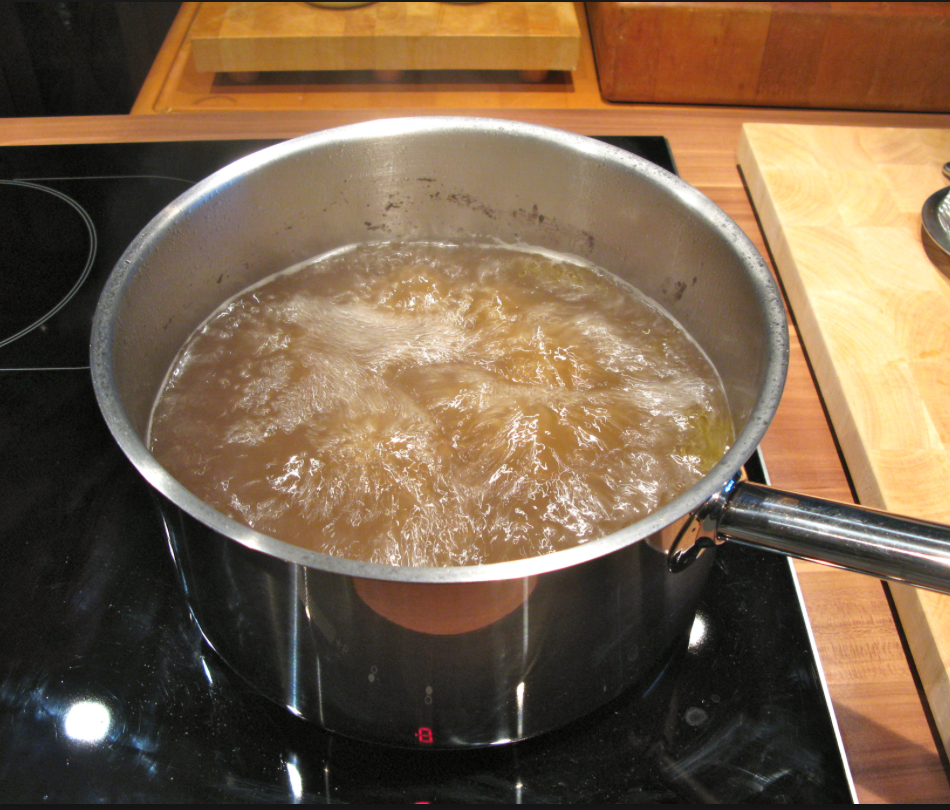 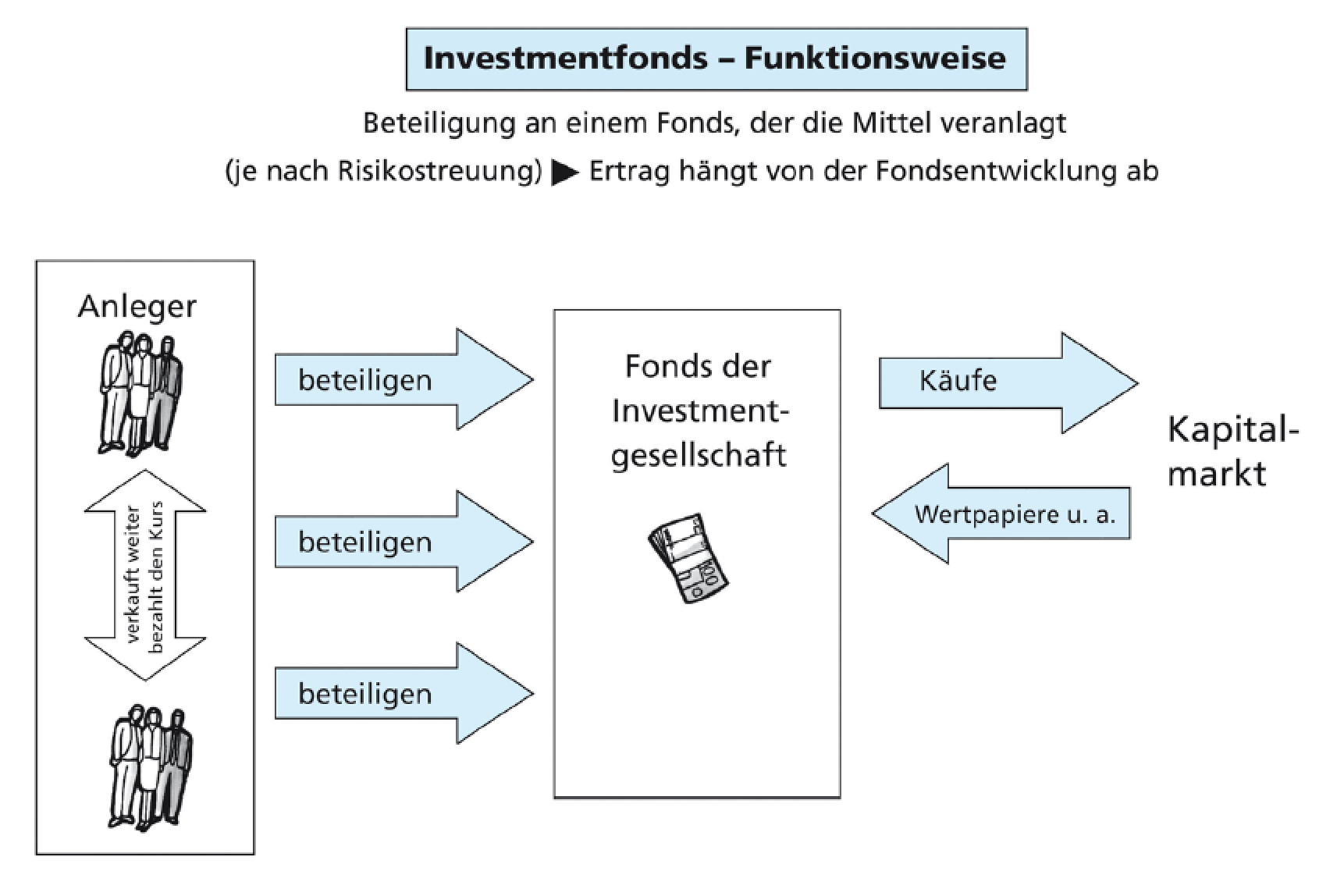 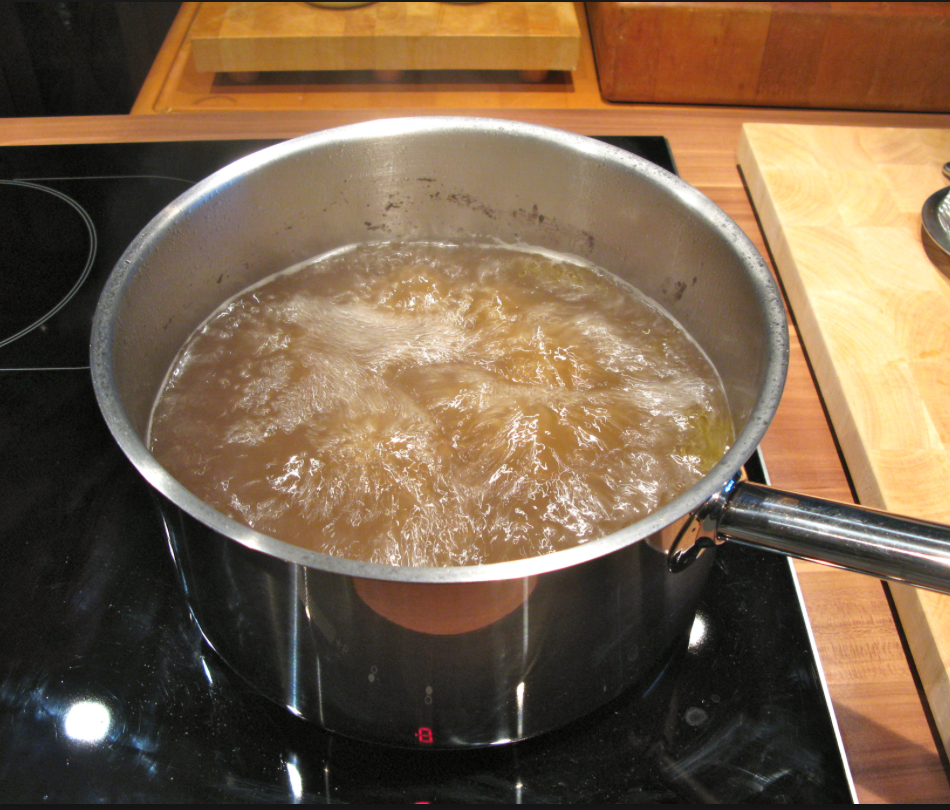 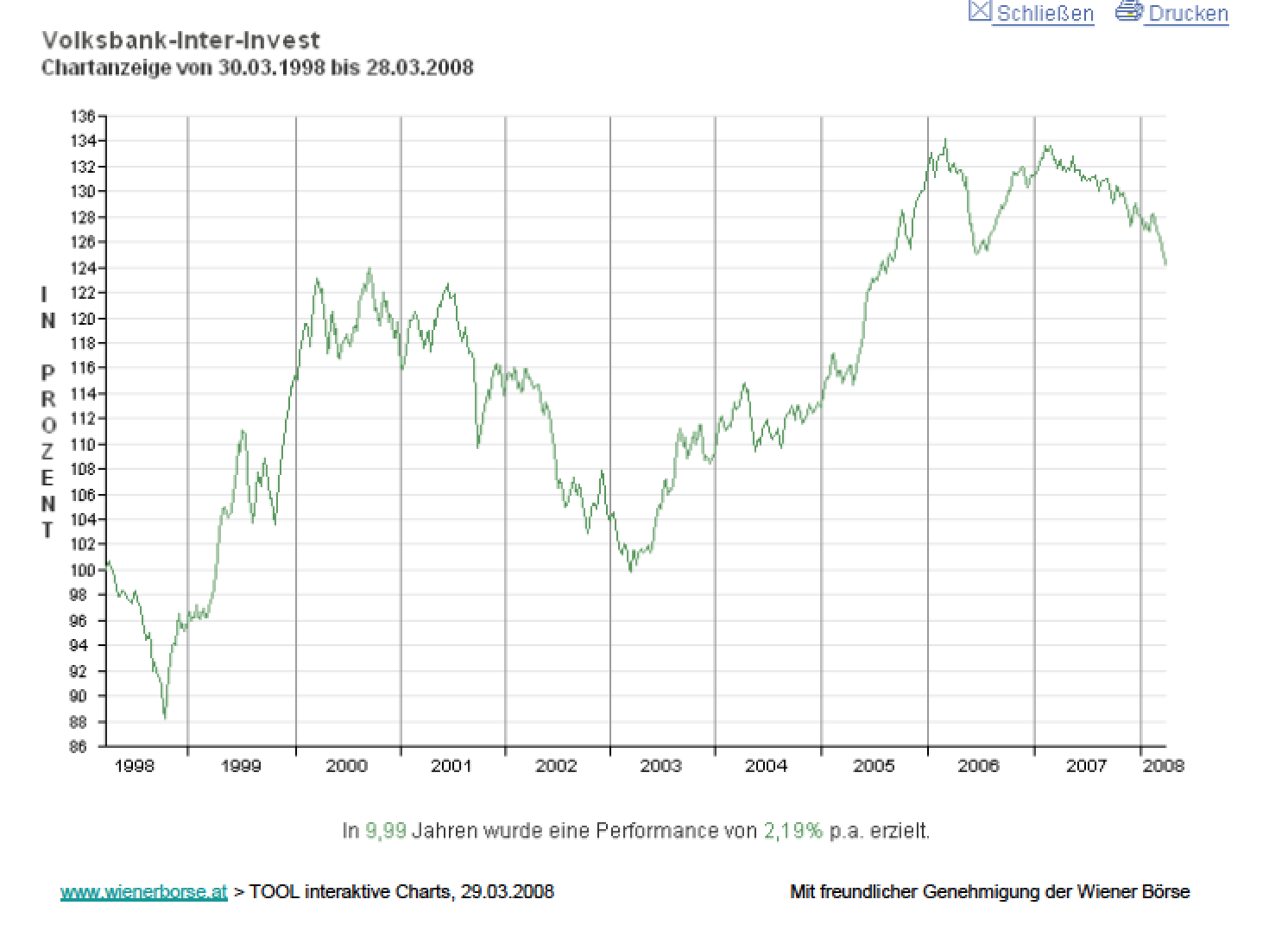 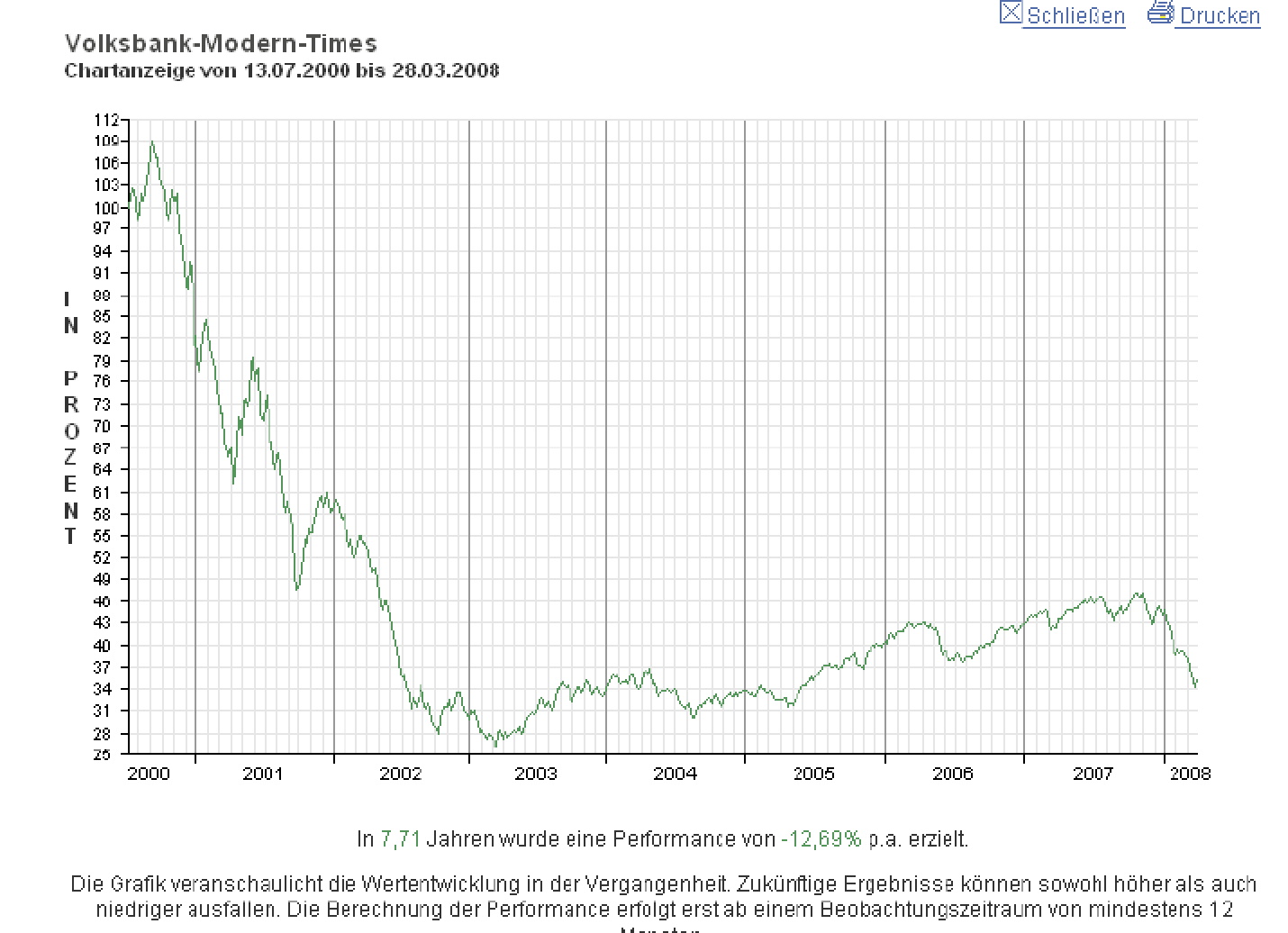 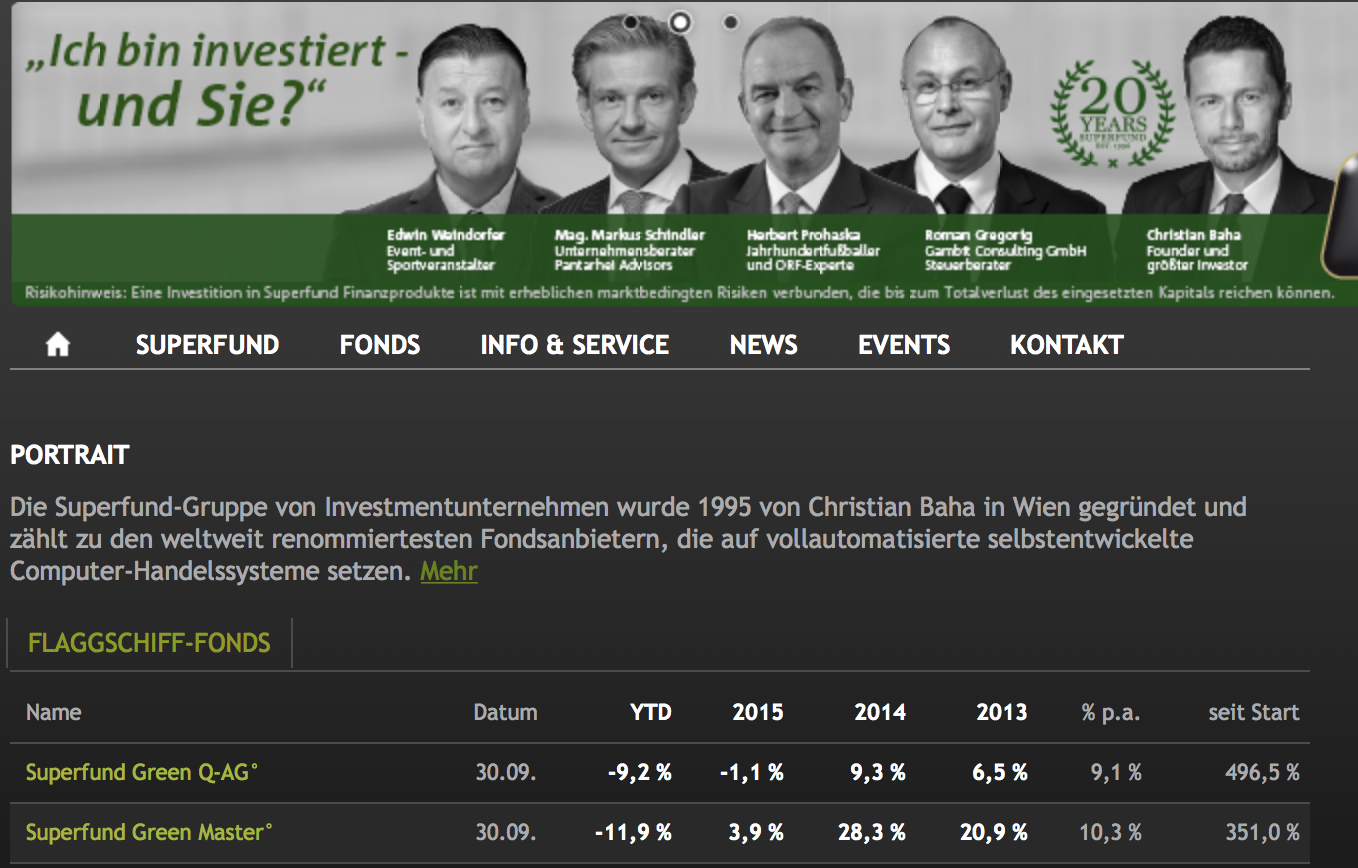 Derivative
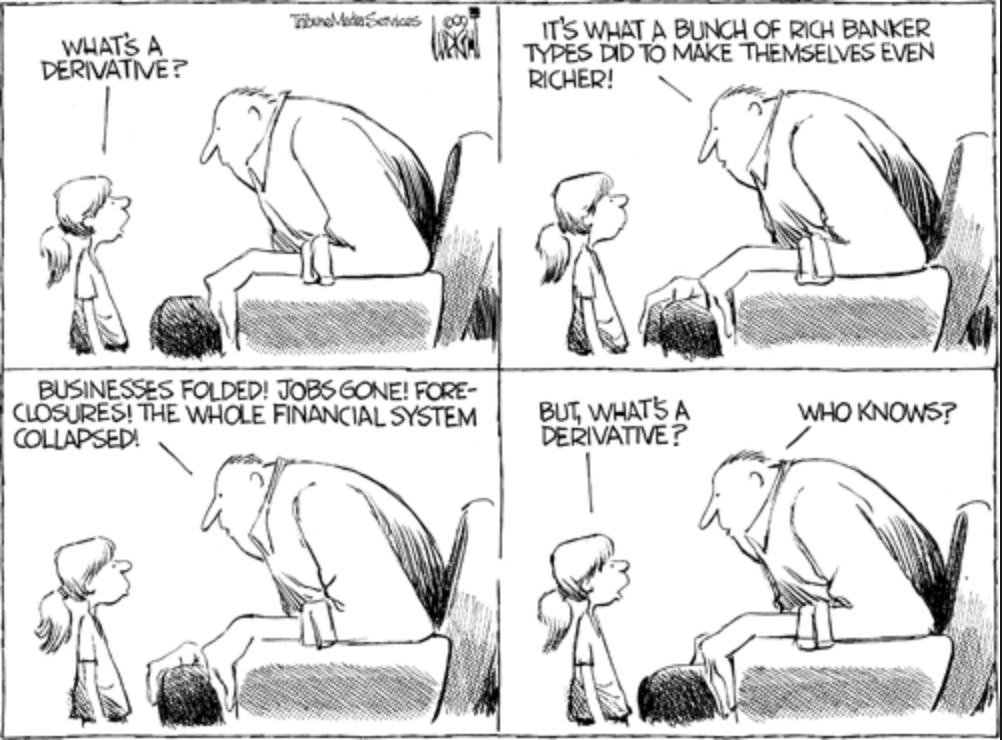 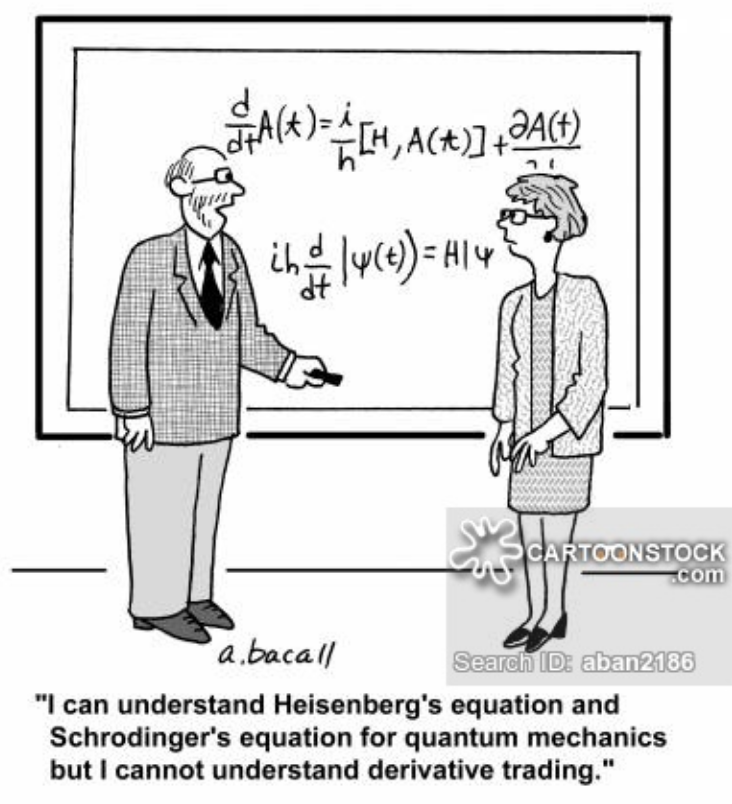 Grundsatz: Kaufe nie etwas, das Du nicht verstehst!
Derivative
Ein derivatives Finanzinstrument oder kurz Derivat (derivare ‚ableiten‘) ist ein gegenseitiger Vertrag, der seinen wirtschaftlichen Wert vom beizulegenden Zeitwert einer marktbezogenen Referenzgröße (Basiswert) ableitet. 

Basiswerte: Aktien, Anleihen, Handelsgegenstände wie Rohstoffe, Devisen, Edelmetalle, ... bis hin zum Wetter 

Derivatives Varianten:
1) Futures / Forward
2) Option: Recht eine Options auszuüben vor z.B. 25.11. 
. Optionen: Recht auf Kauf („Call“) oder Verkauf („Put“) von Werten (Aktien, Anleihen, etc.)

3) Swap: z.B. variable Zinssätze > fixe Zinssätze






Wo werden sie gehandelt: Börse, oder nur 
zwischen 2 Beteiligten OTC over the counter

Probleme:
Finanzierung
Insolvenzgefahr von beteiligten
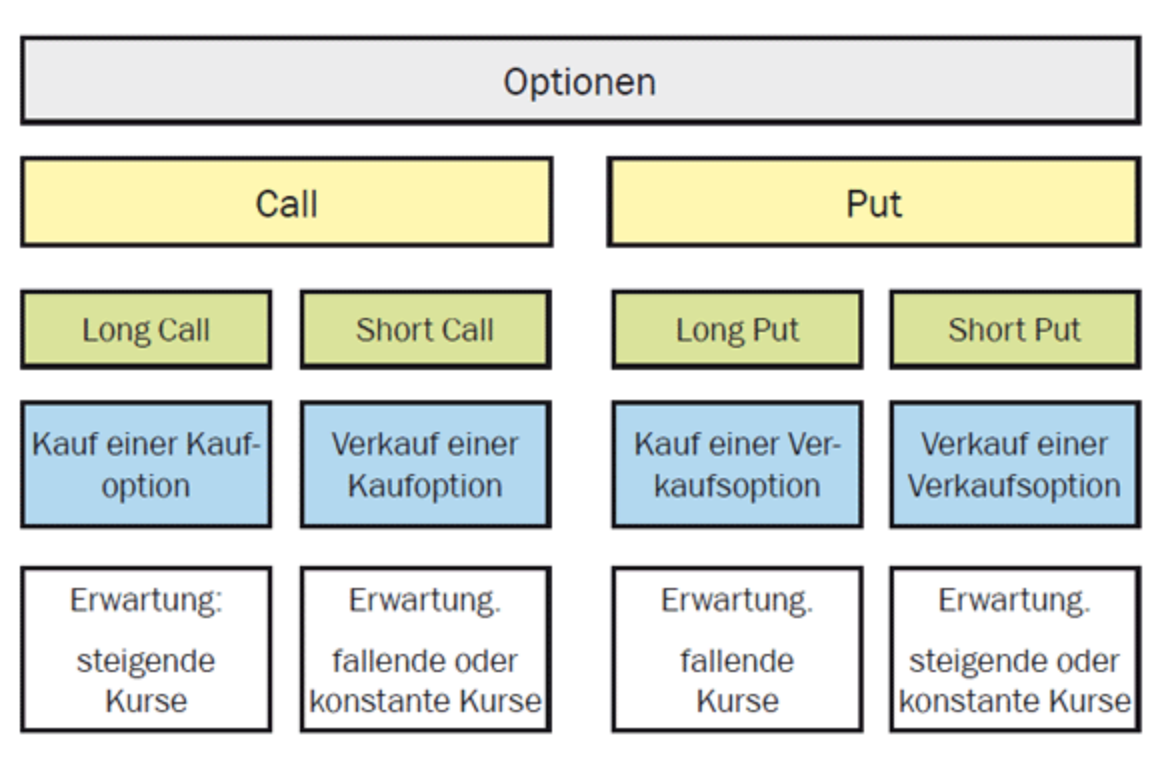 Grundsatz: Kaufe nie etwas, das Du nicht verstehst!
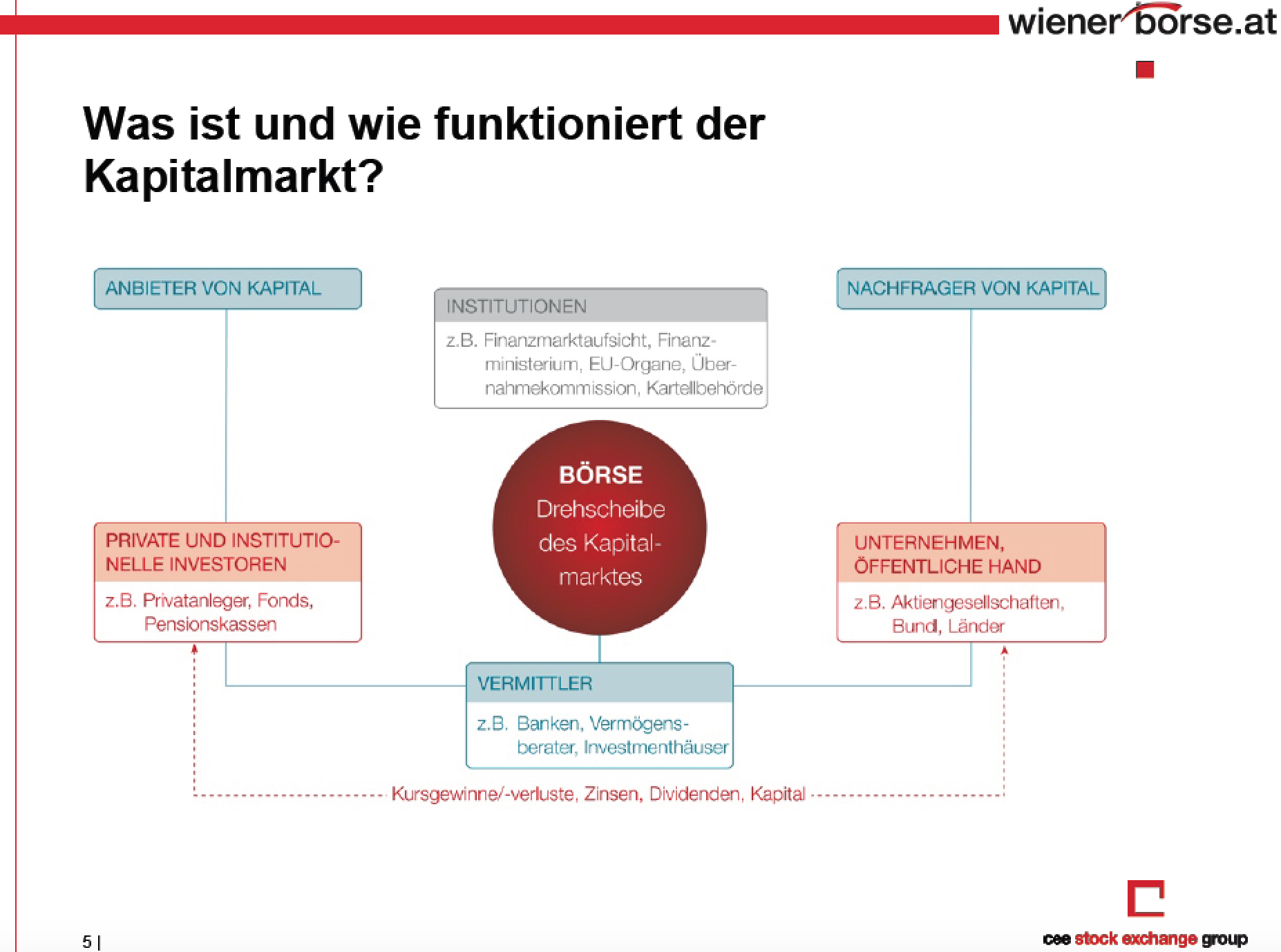 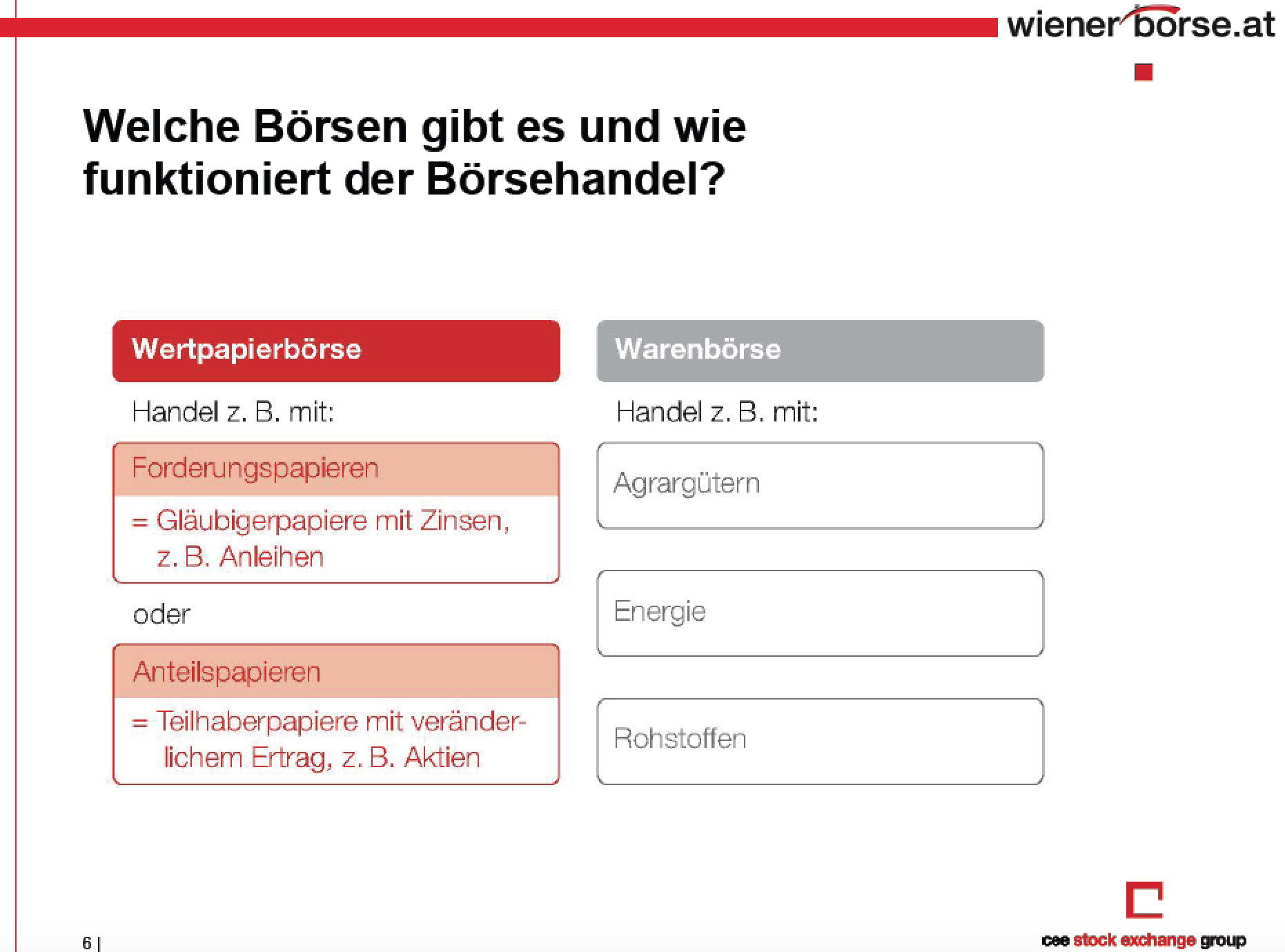 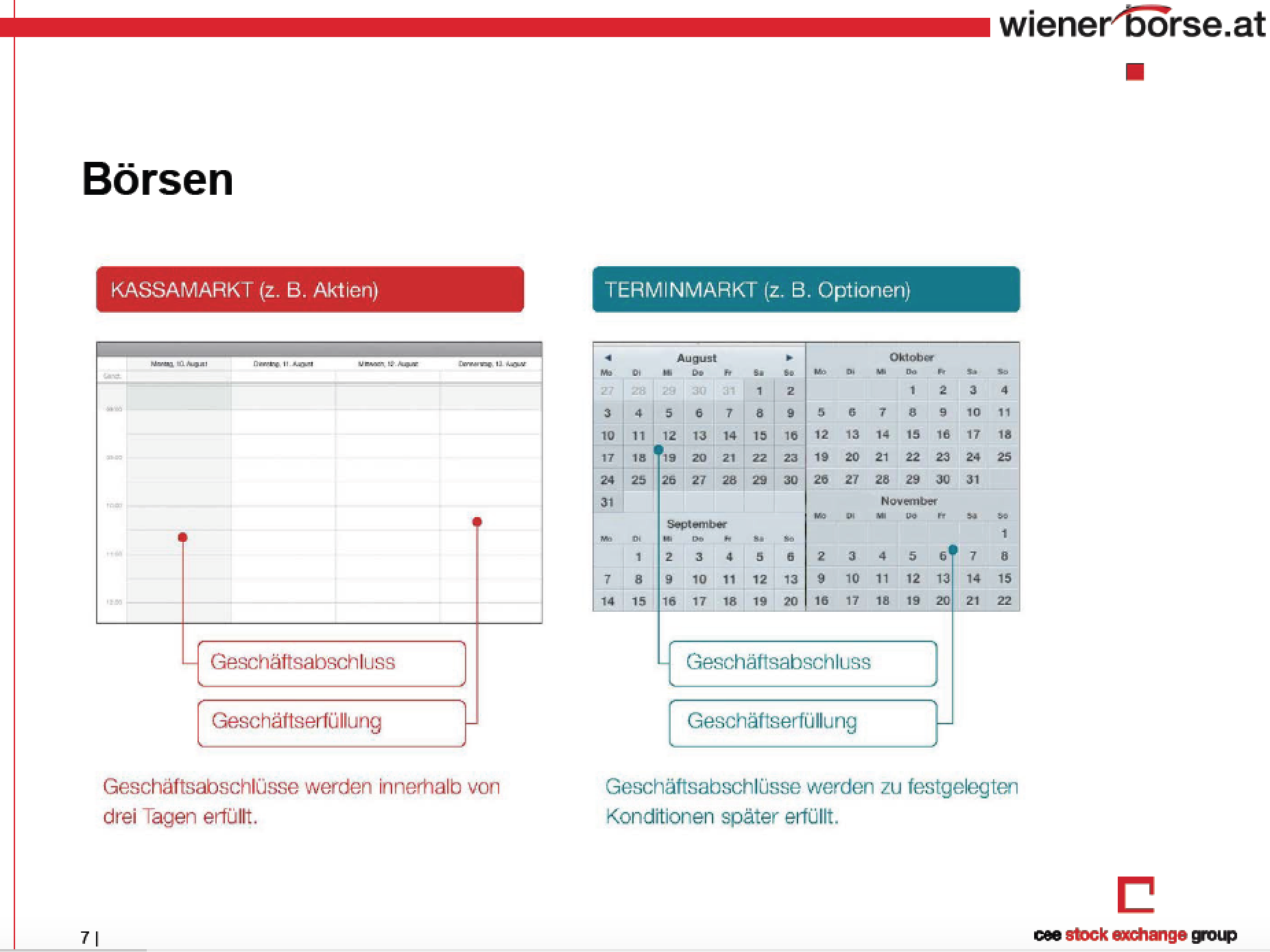 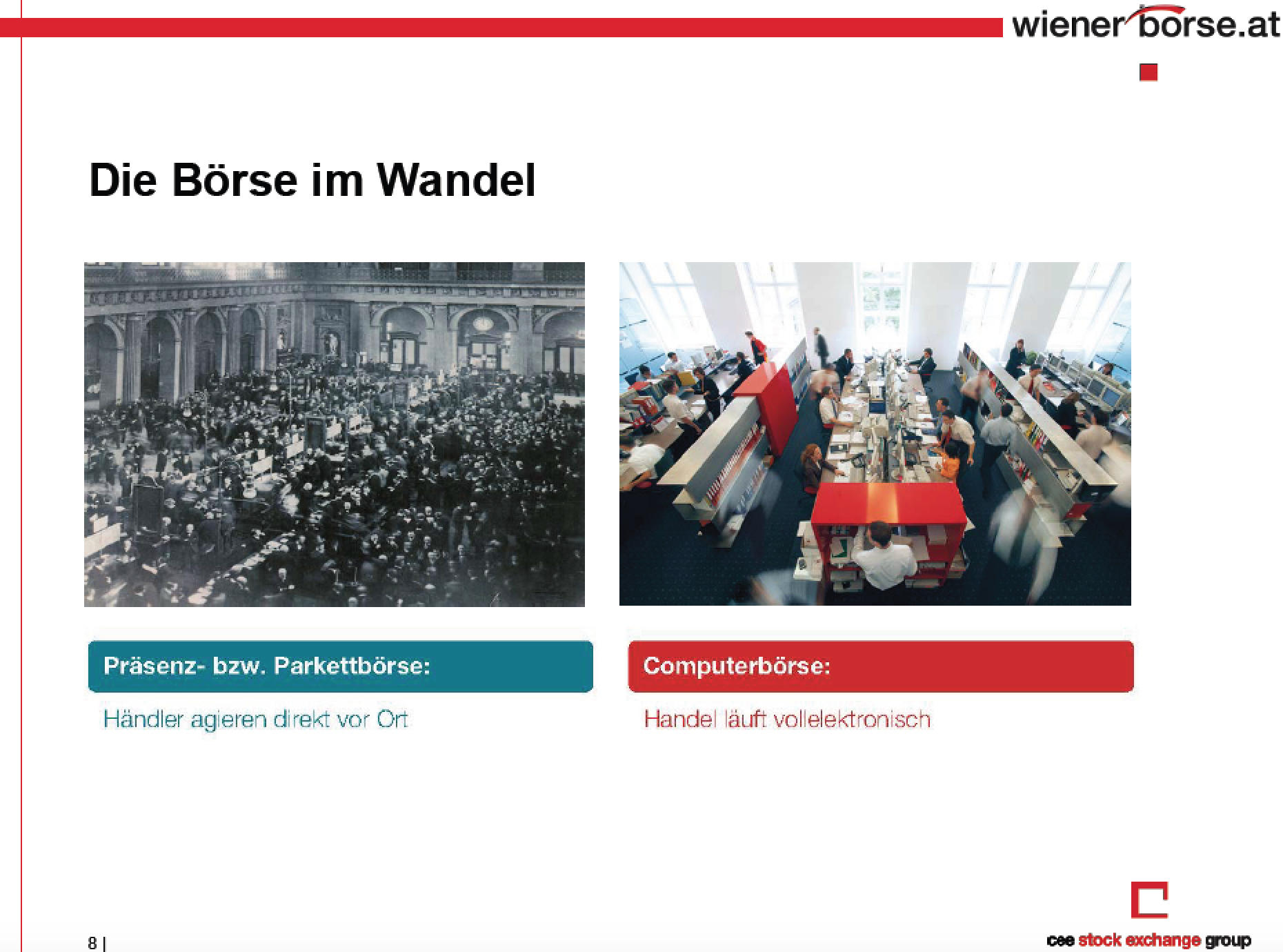 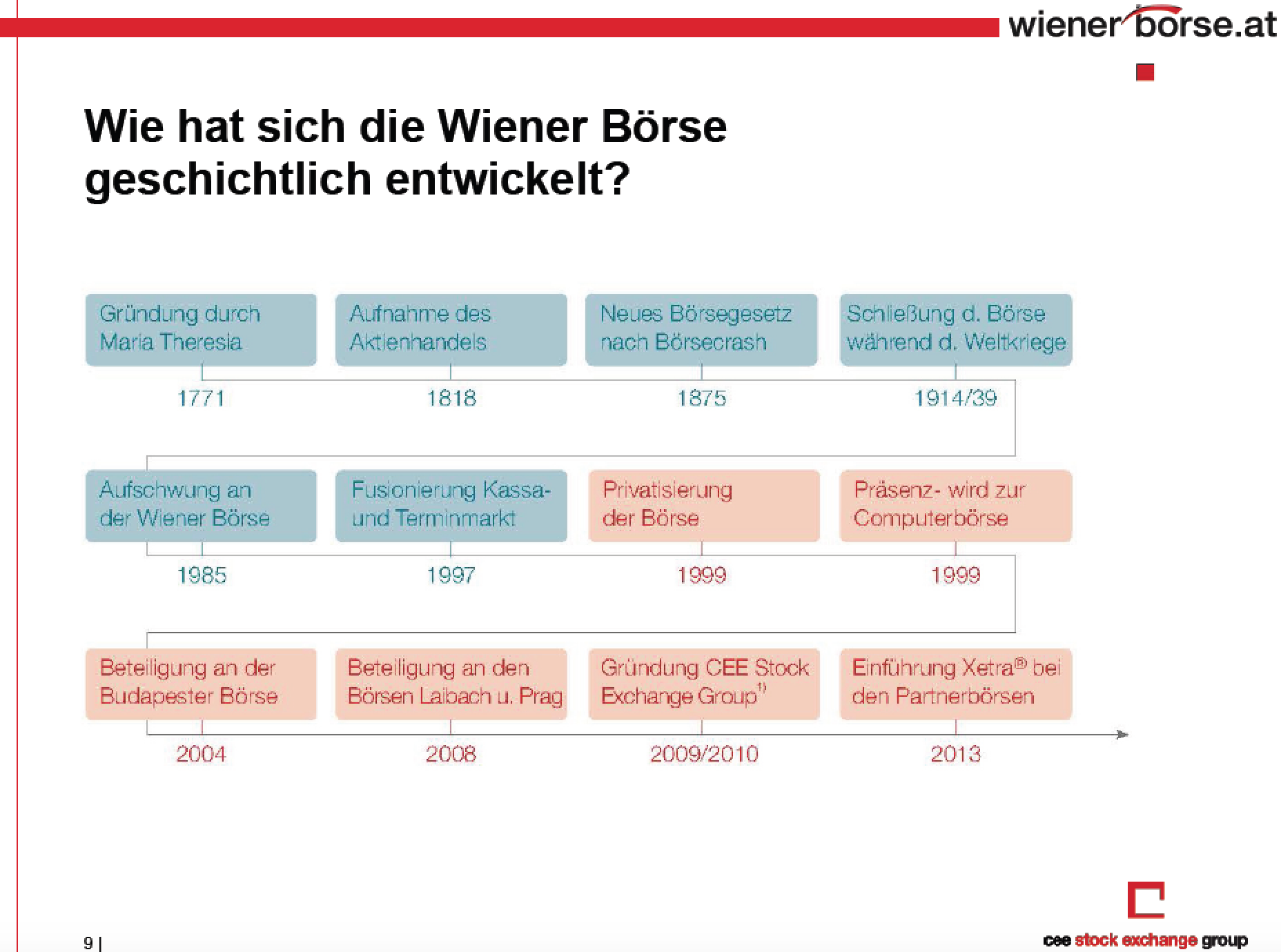 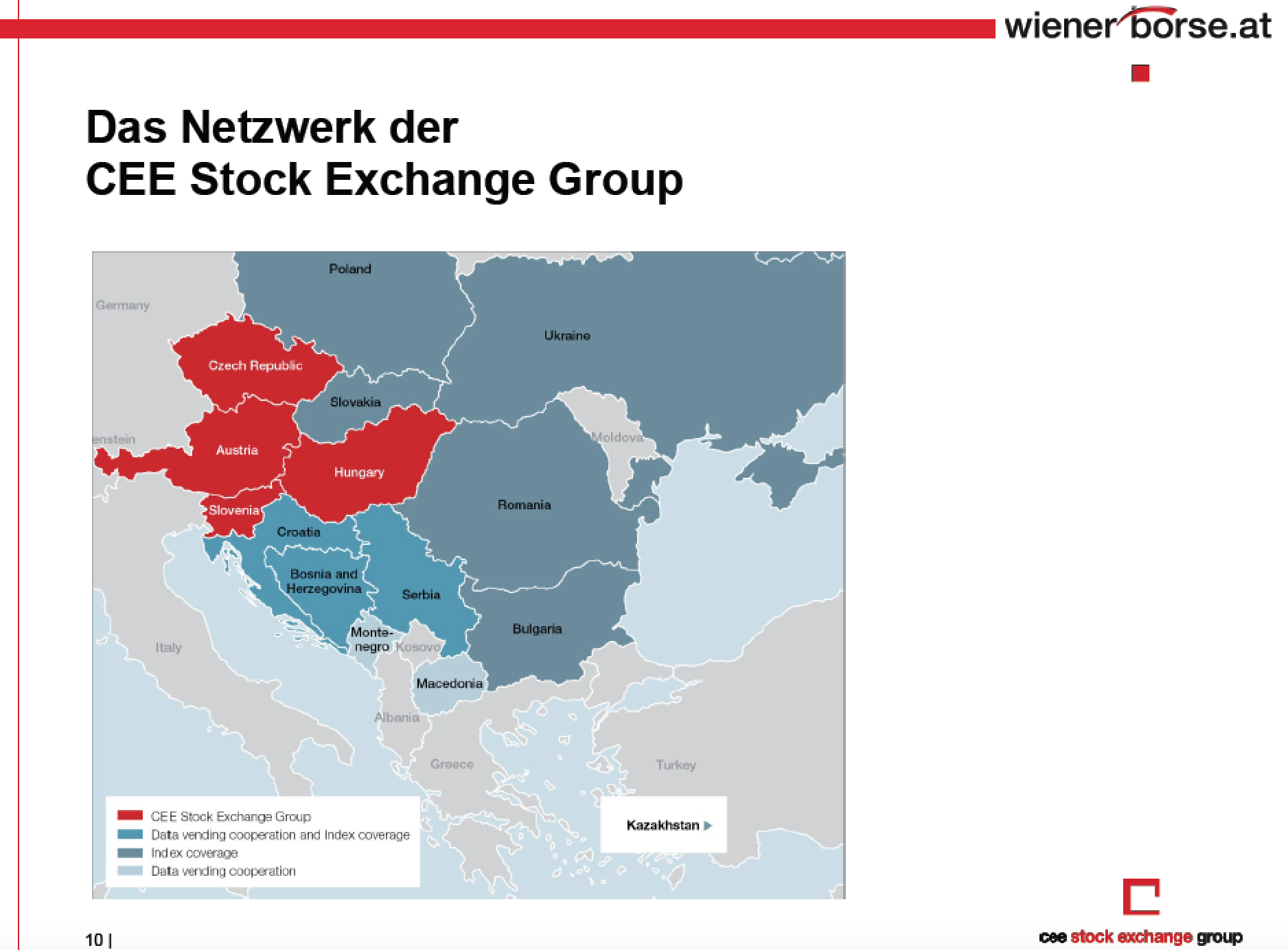 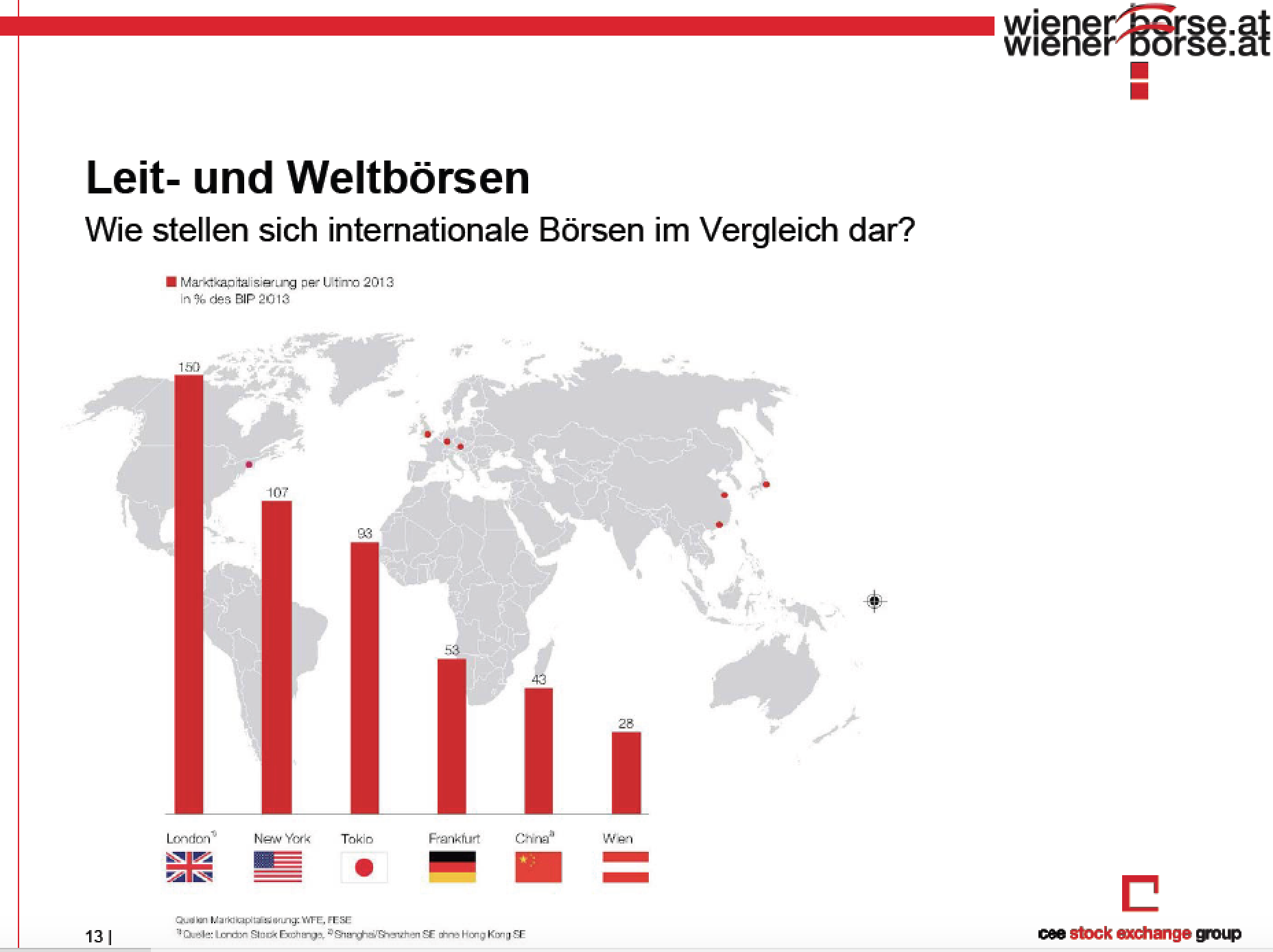 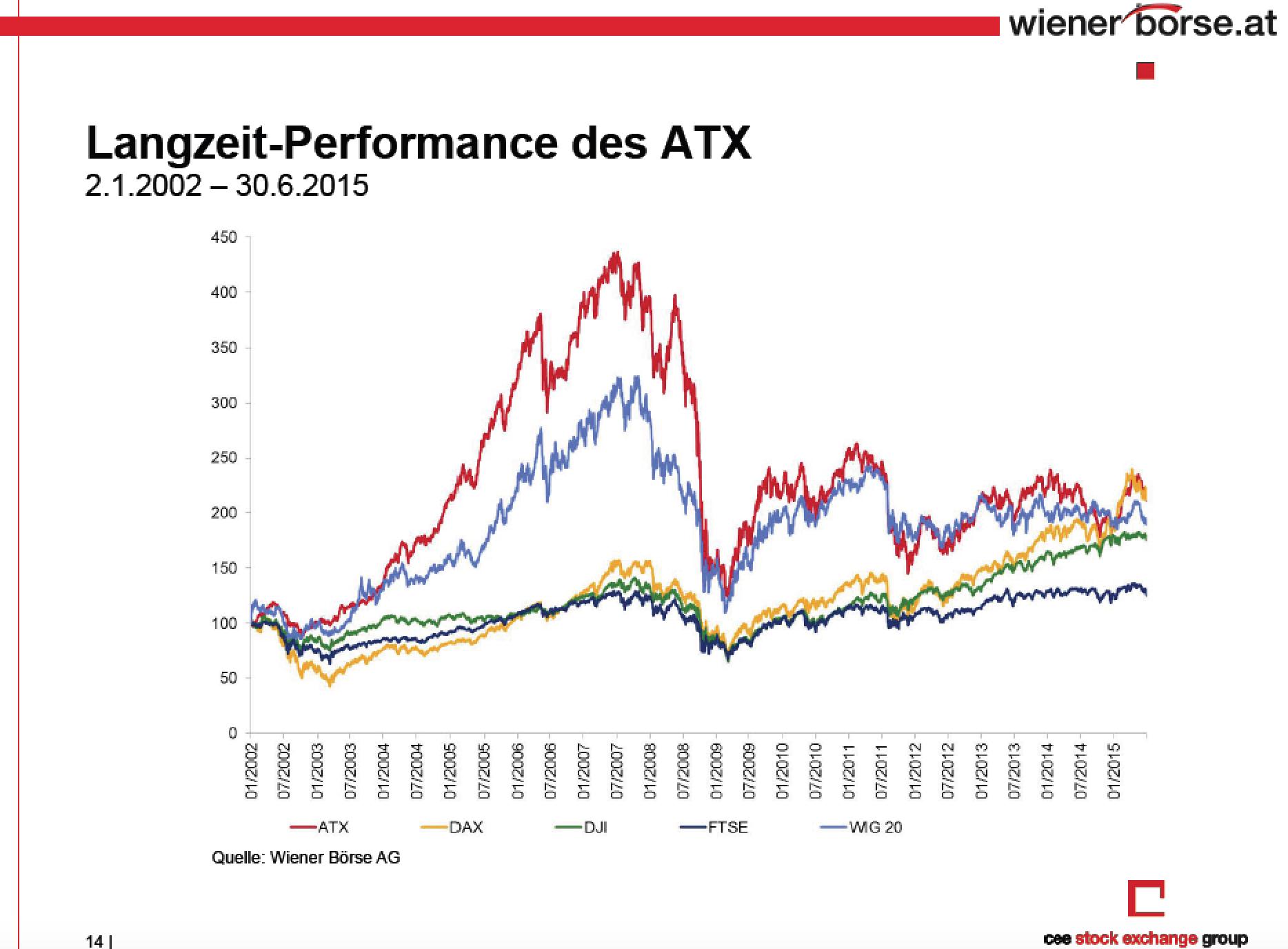 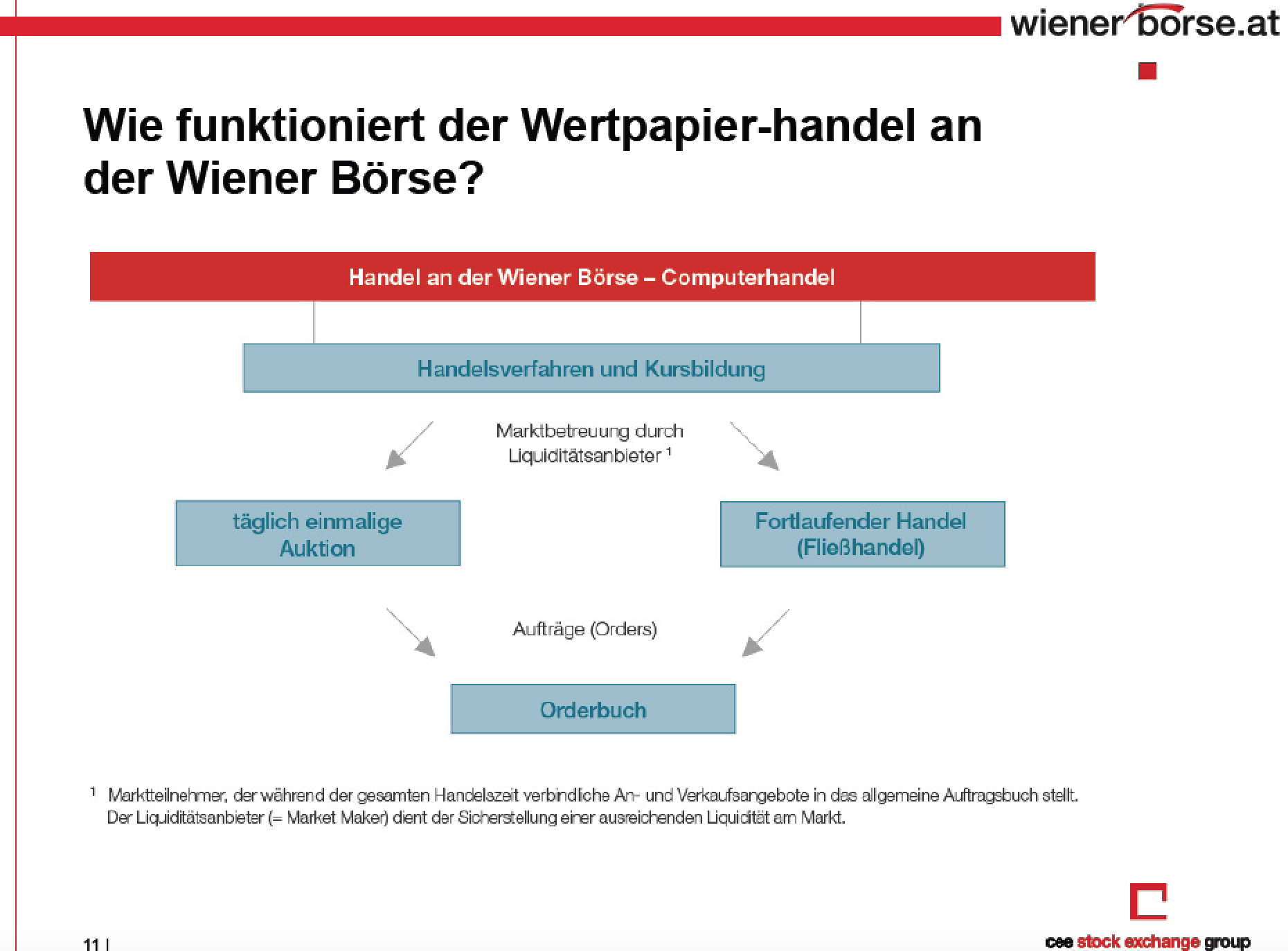 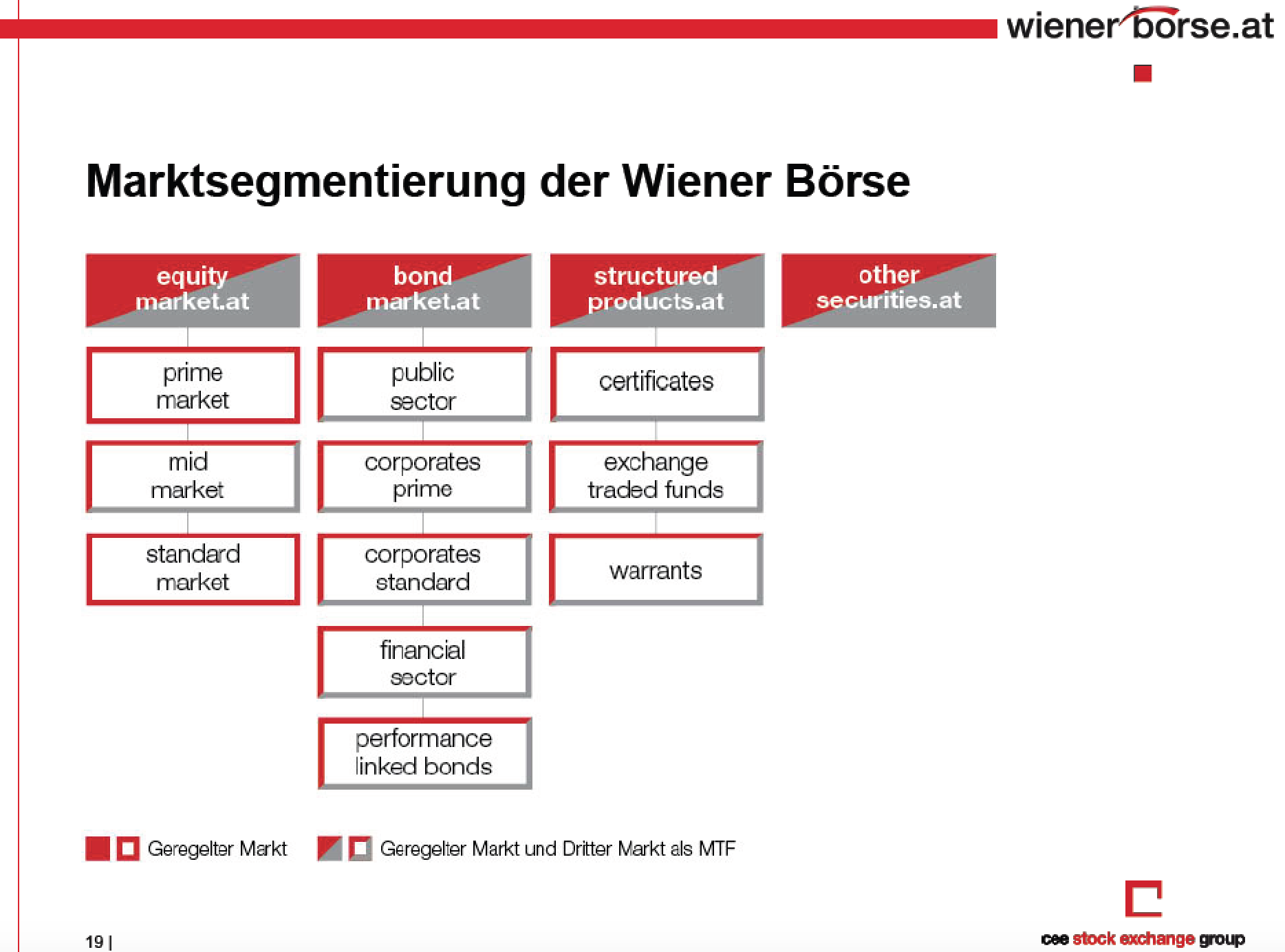 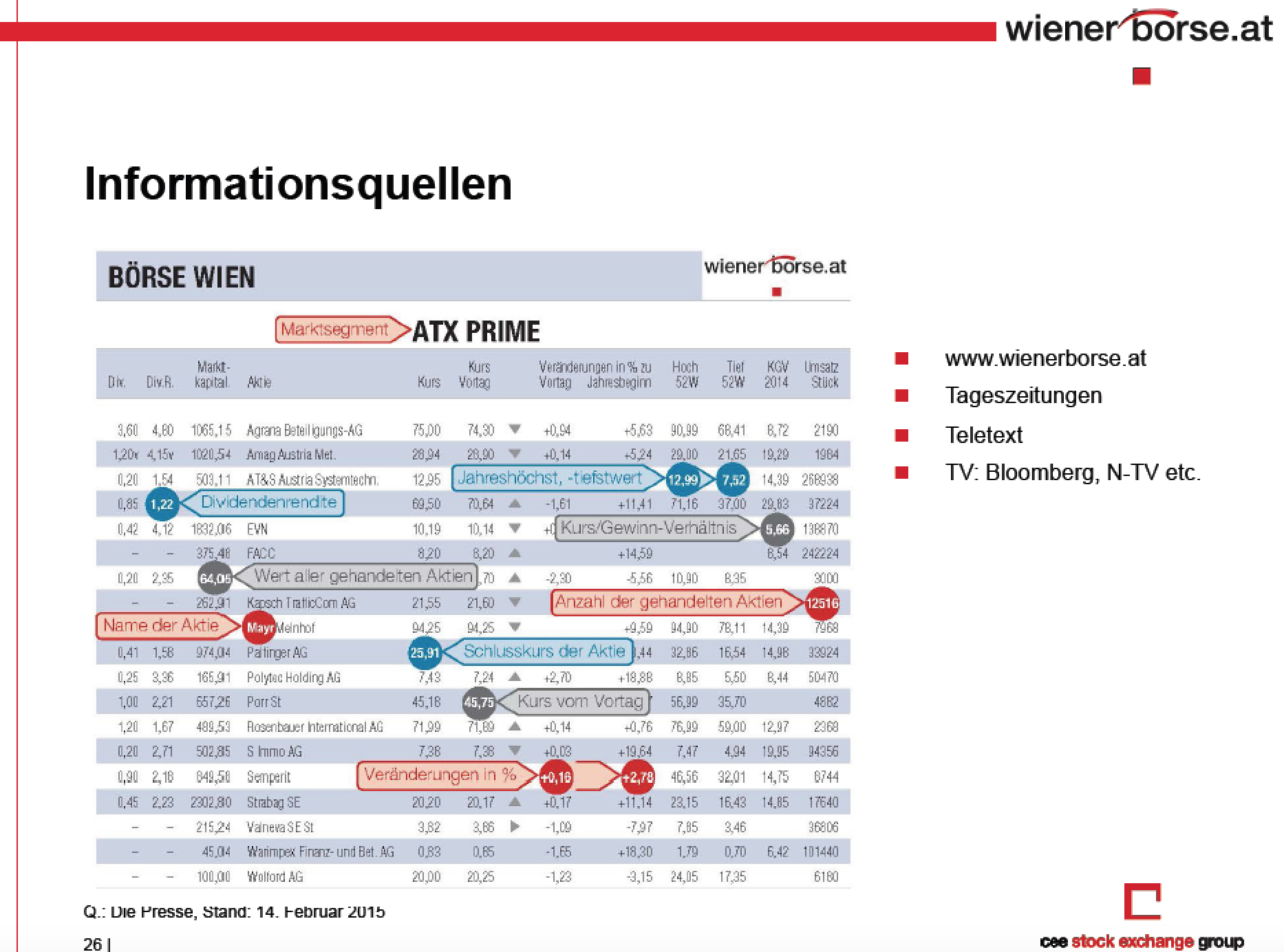 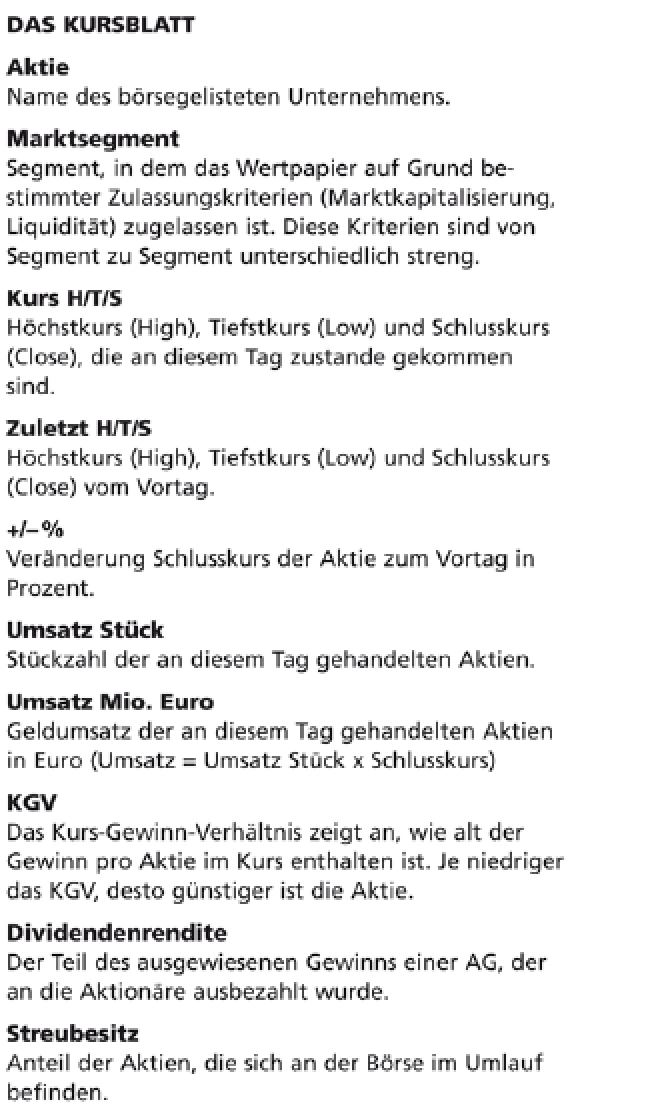 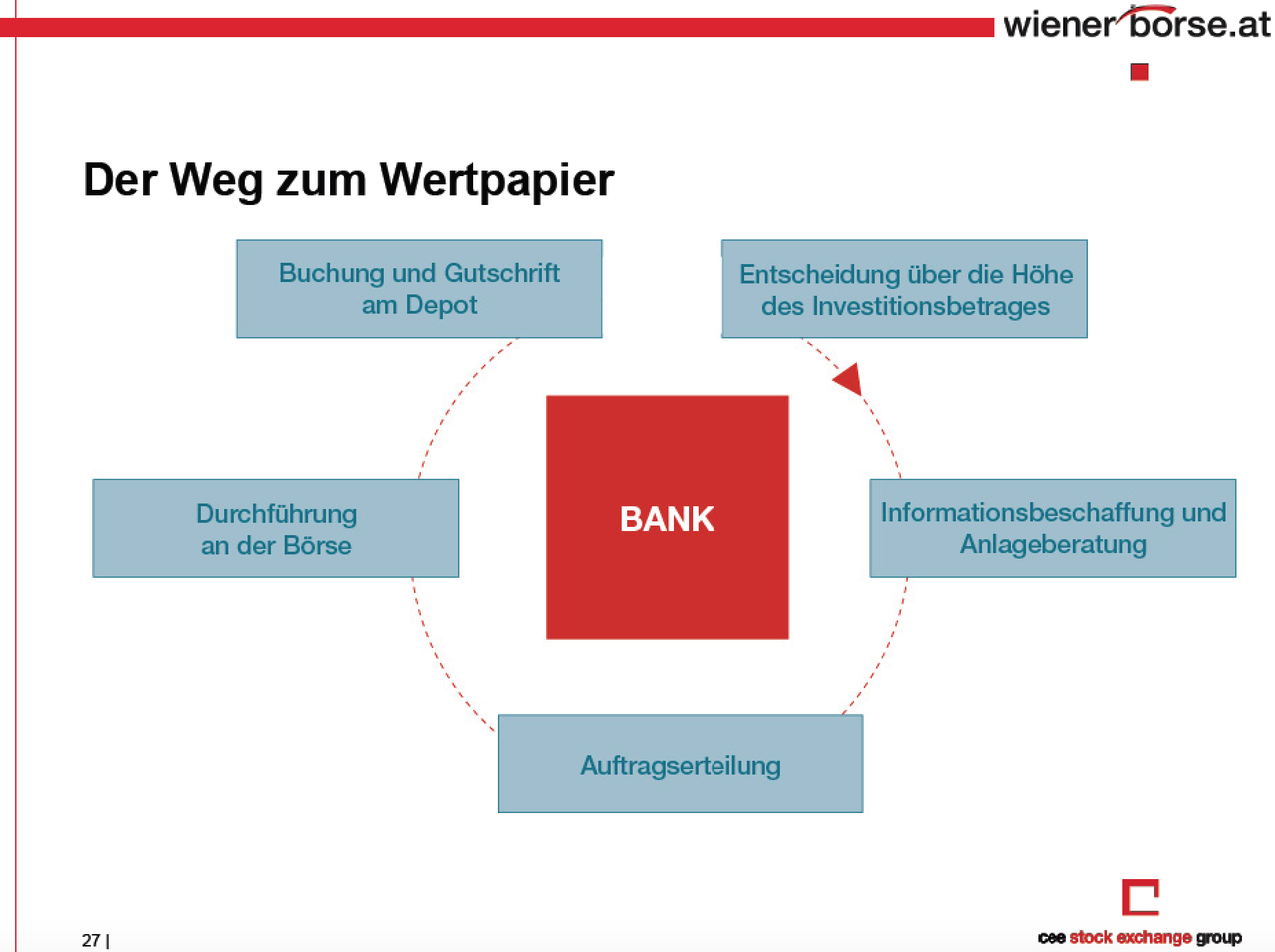 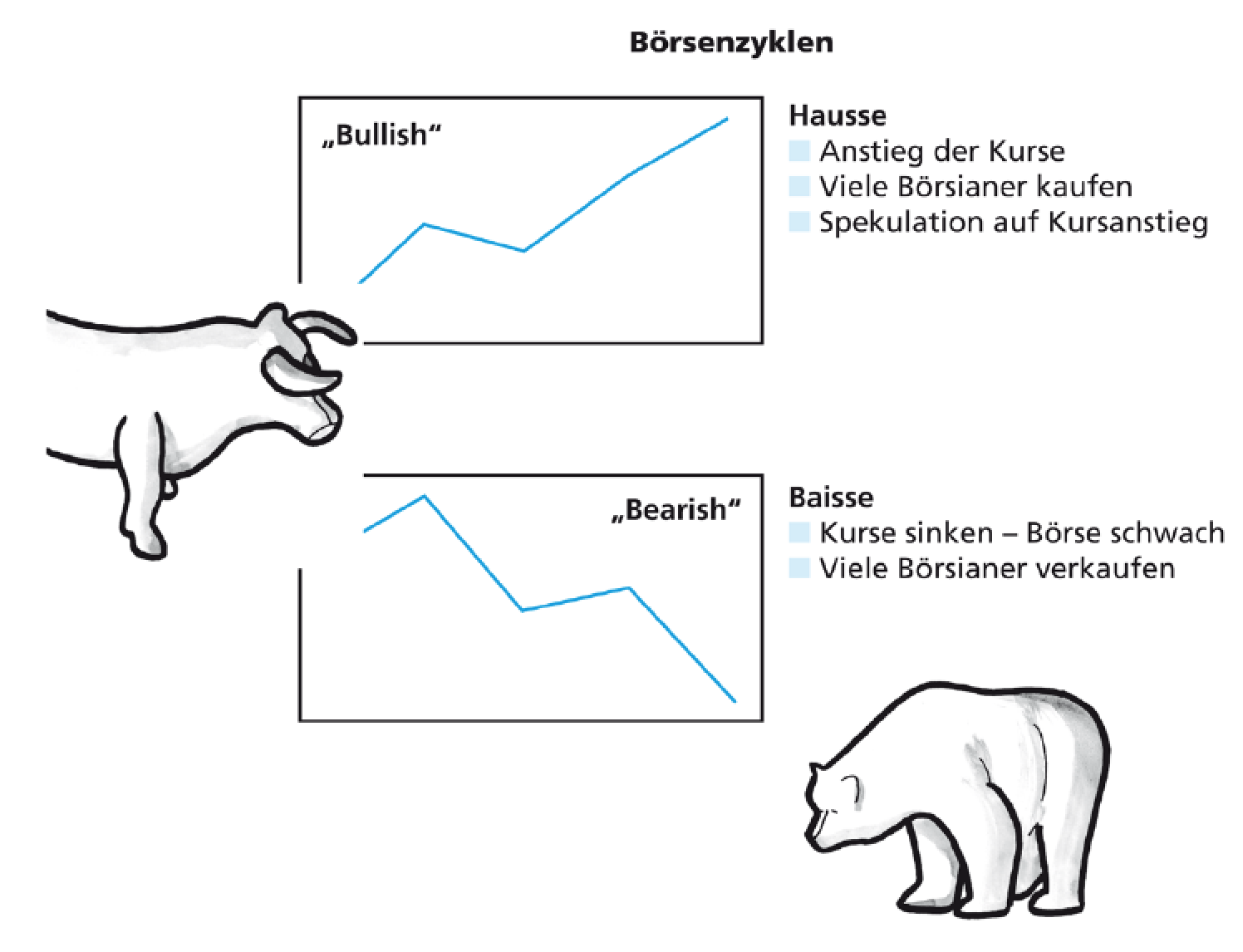 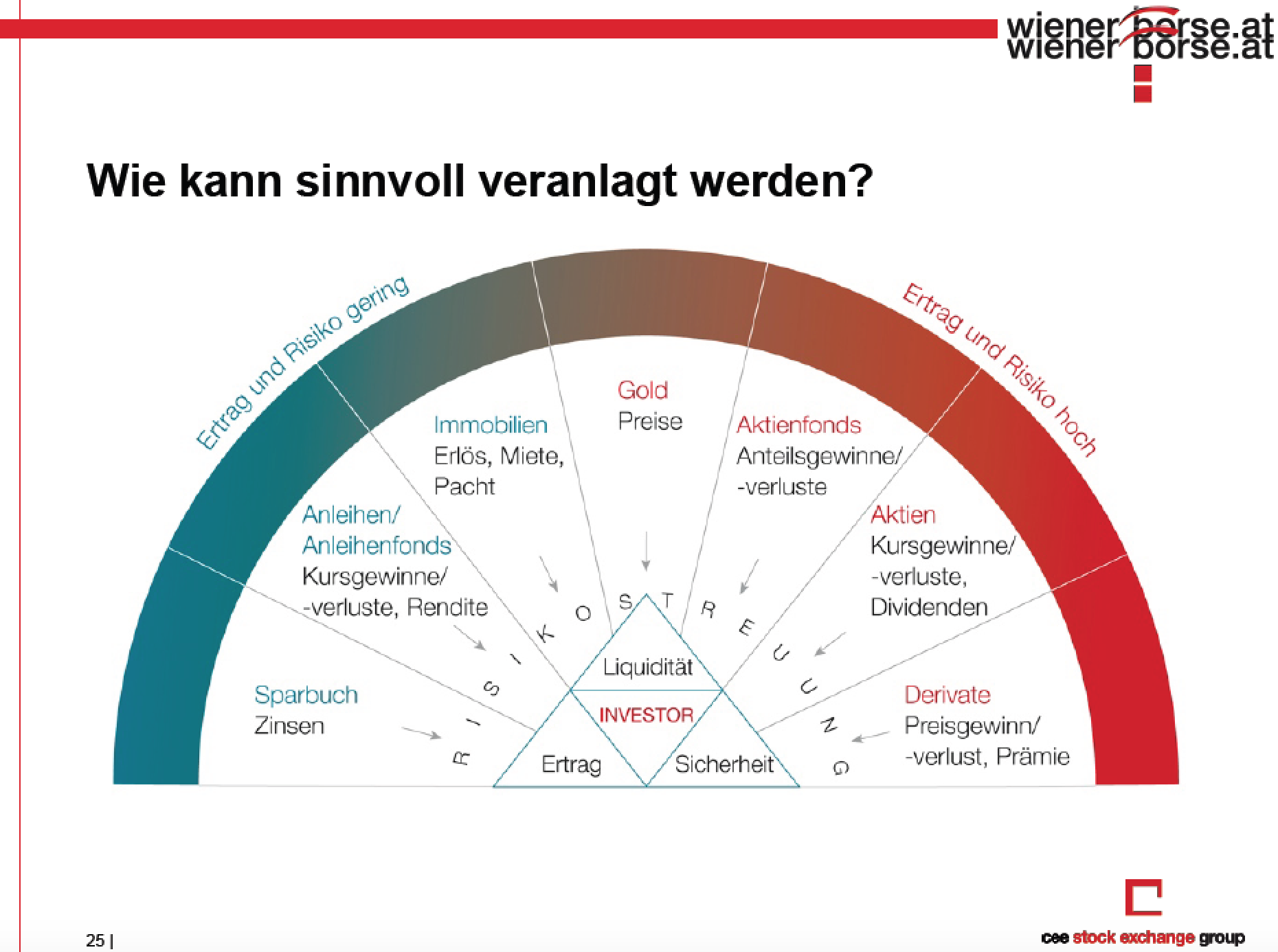 Ethik
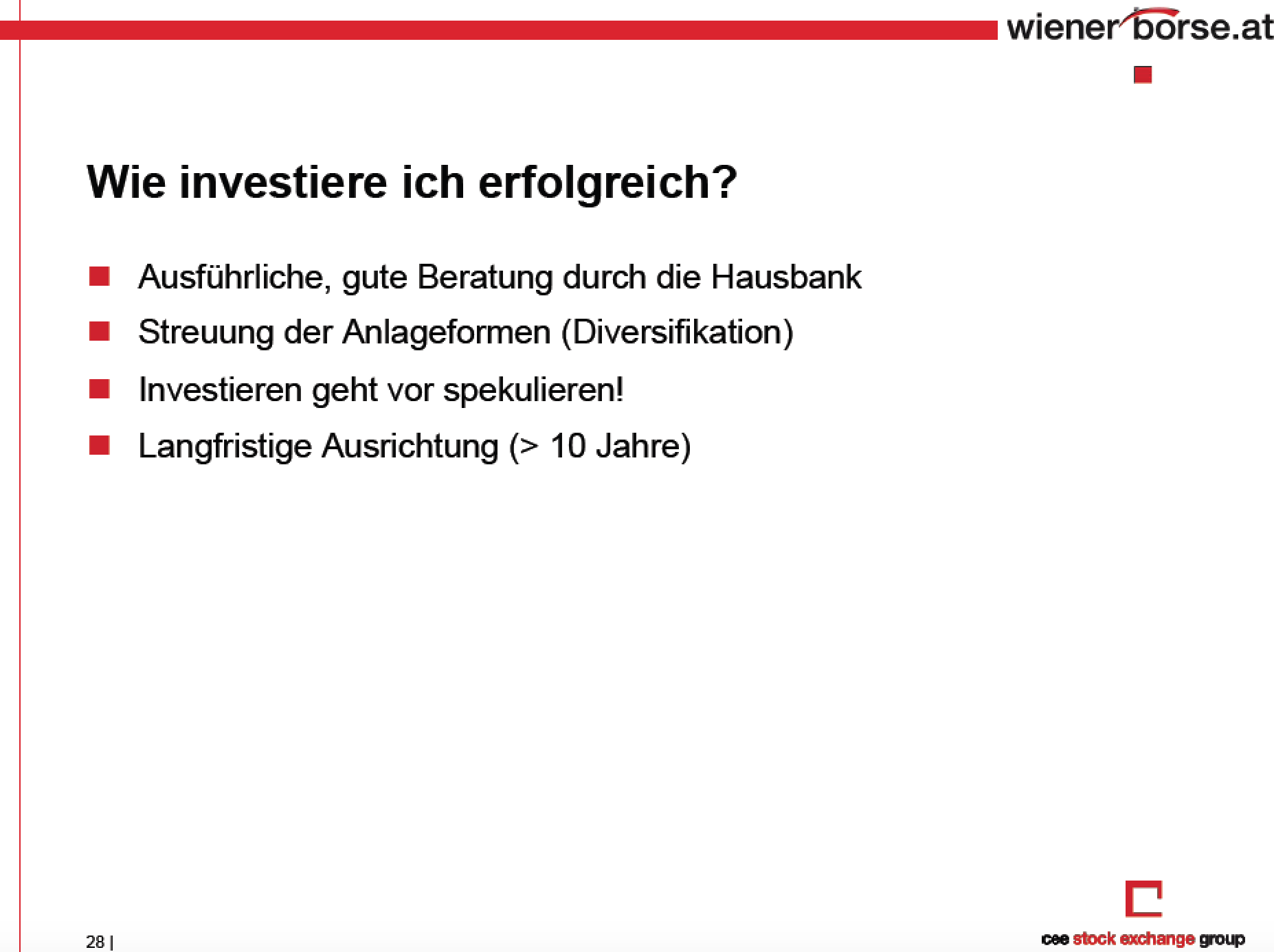 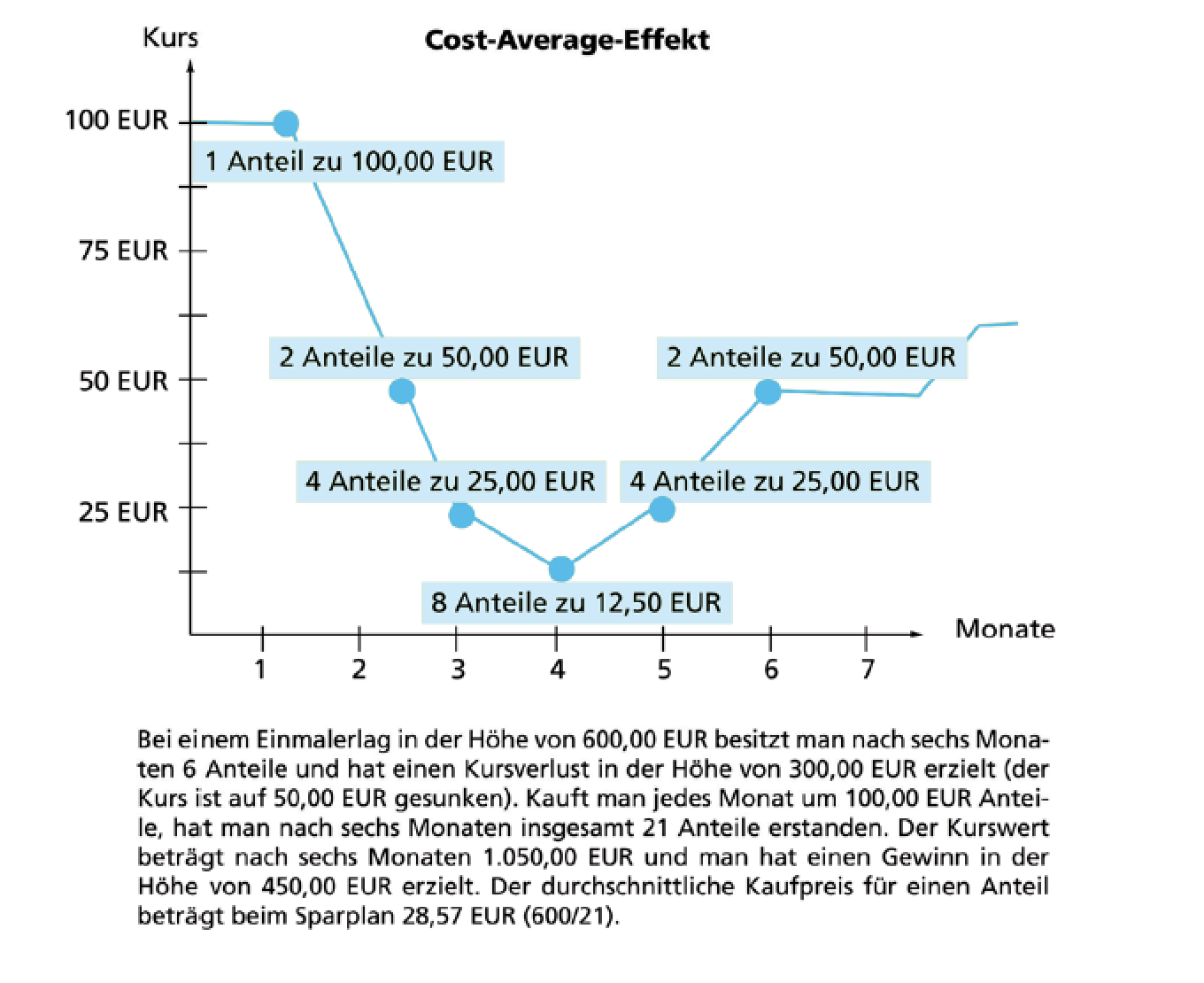 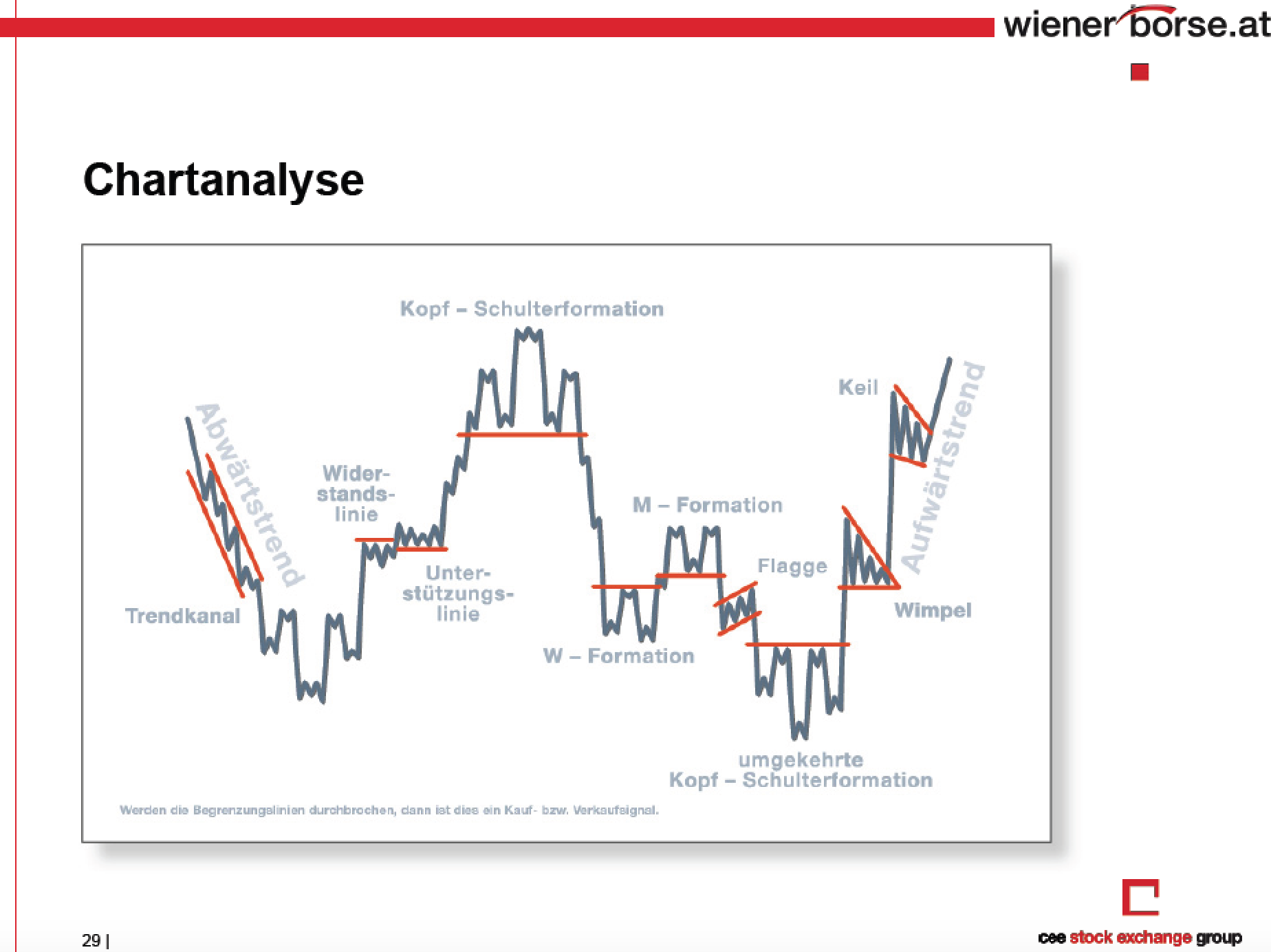 Börse, Finanzmärkte
Ziel/Kompetenzen: Funktionieren von Börse, Finanzmarkt (Kapitalmarkt) erklären, Überblick über Anlagemöglichkeiten geben können, kritisch reflektieren können
Börse, Finanzmärkte
2) Kapital-Nachfrager
3) Kapital-Angebot
Börsen sind Marktplätze auf denen zwischen Kapitalnachfragern und Kapitalanbietern vermittelt wird:
Börsen dienen zur Kapitalaufnahme und zum 
Handel mit Werten.

Vermittler: Investmentbanken, 
Banken oder Vermögensberater
Kursermittlung: Verkauf- und Kaufaufträge (Orderbuch)
Kursentwicklung:  Bull  (Hausse),  Bear (Baisse)
Börsenarten: Wertpapier-/Waren-, Kassa- (kurze Zeit)/Termin- (später), Präsenz-/Computerbörsen 
Segmente: unt. Gruppen von Unternehmen z.B. für Wien:
 Equity (ATX prime, Mid Market, Standard) Bond (Anleihen)
 Derivatives, Structured, Products Other Securities,
Regulierung: gering (Insiderhandel, „Frontrunning“) 
Trends: Hochfrequenzhandel, kurze Behaltedauer

Börsen gibt es seit 15. Jh (Brügge Bankier:“burse“). Seit damals gab es auch Finanzkrisen (verursacht oder verstärkt durch Spekulation: z.B.  Amsterdam 1637,NY 1929, 2008)
Öffentliche Hand: z.B. Schuldverschreibungen
Investor: Institutionelle (z.B. Pensionsfonds) oder private Anleger Geldvermögen in AT (2008) 
470 Mrd € Netto: 308 Mrd €
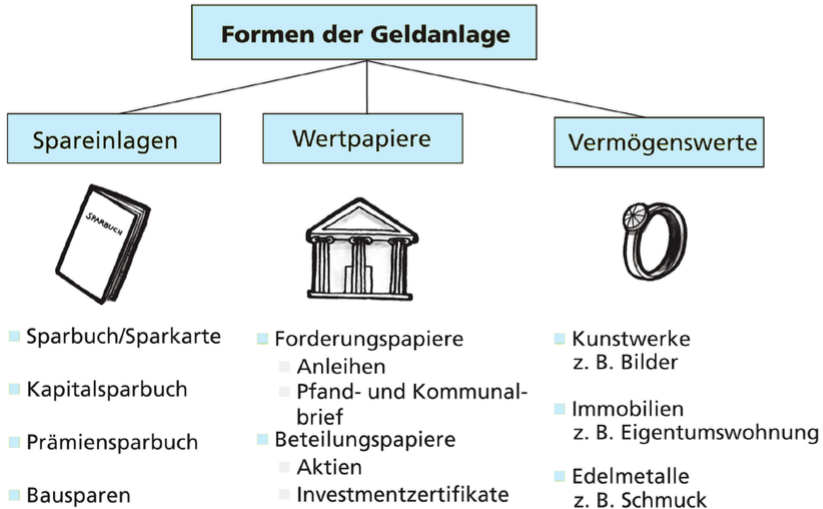 Unternehmen mit i.d.R. sehr großem Finanzierungsbedard
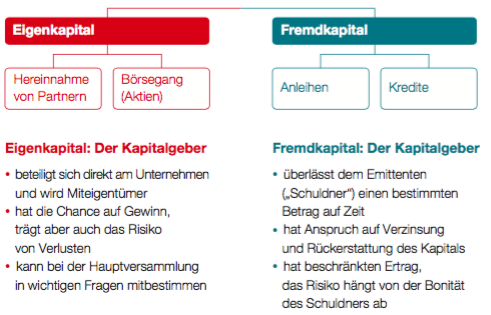 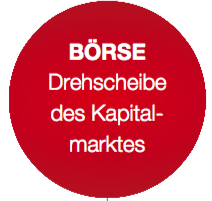 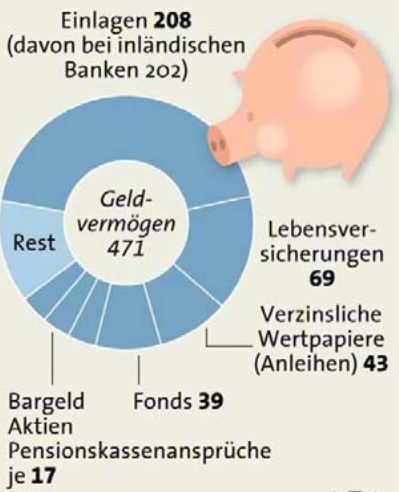 8) Wertpapiere
Aktien: Beteiligung i.e. Eigenkapital               Kursblatt:
Dividende: Gewinn
Arten:
Stammaktien
Vorzugsaktien
(Höhere Dividende
Keine Mitsprache)
Risiko: starke
Kursschwankungen

KGV: Kurs/Gewinn
wie teuer ist Aktie?
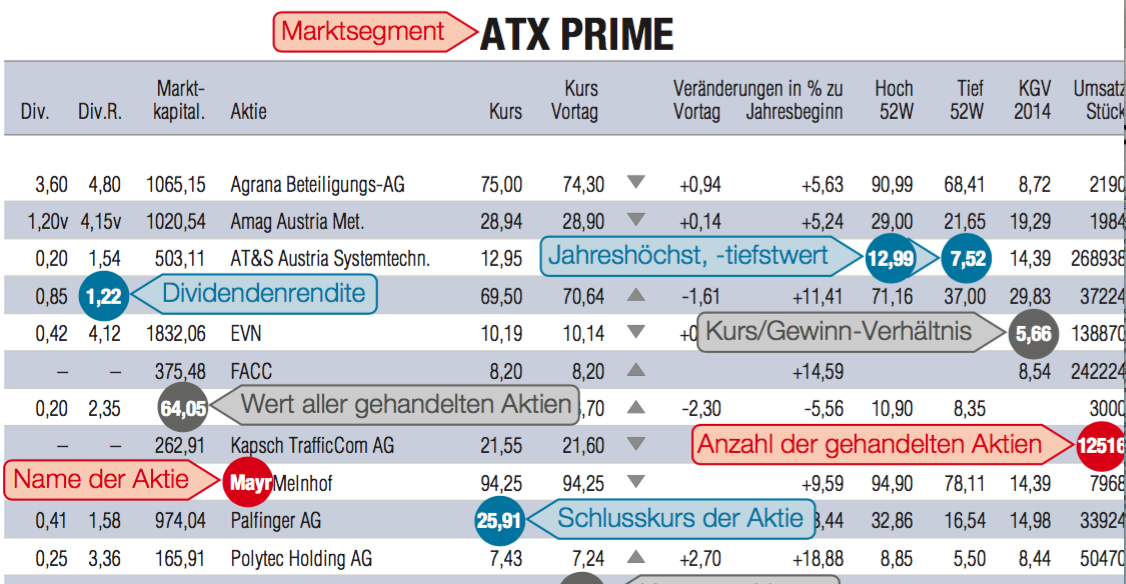 4) Börsegang „IPO“ von Unt.
Mehrmonatiger Prozess zur subst. Kapitalaufnahme an Börsen
„IPO“ (Initial Public Offering)
Investmentbanken agieren als Intermediäre, Bewertung, Ausgabe, Platzierung auf einem Finanzplatz 
Kosten: 4-7% des Emissionsvolumens
Voraussetzungen: rechtlich, wirtschaftlich, Management, RW,
6) Finanzplätze
Bedeutung der Finanzplätze gemessen an der Marktkapitalisierung (Börsenwert v. Unternehmen) / BIP
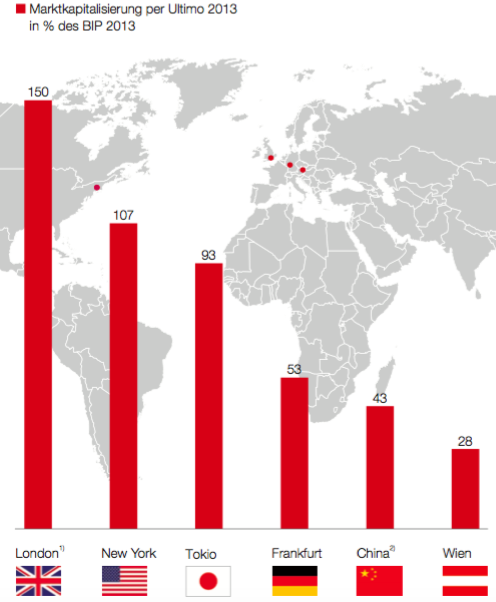 5) Aktiengesellschaft
Anleihen: Forderungswertpapier i.e. Fremdkapital, vgl. endfälliger lfr. Kredit
(Verzinsung: fix, variable oder 0 Bond) , Effektivverzinsung (Zus.kosten, Agio)
Berechnung Eff.verz.: zB 3% Nom.zinssatz/Ausgabekurs 106;  =3%/106=2,8%
Risiko: geringere Kursschwankungen als bei Aktien
Bonität von Emittenten wird von Rating Agenturen (Moodys, S&P, Fitch) eingeschätzt, Ratings: AAA (erstklassig) – D (default)
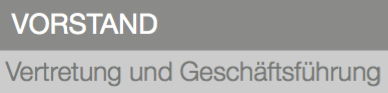 Aktionäre haben auch Rechte:
Stimmrecht in Hauptversammlung, Dividende, Bezugsrecht bei Ausgabe von neuen (jungen) Aktien, Liquidationserlös
AG‘s haben Pflichten
Information & Veröffentlichung, Bilanzierung (ggf. IFRS)
Wichtige Kennzahlen (RW): EBIT, EBIT DA, Eigenkapitalquote,...
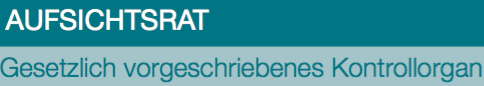 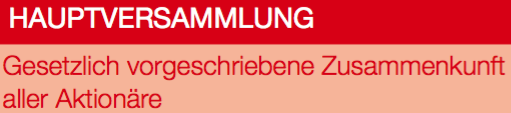 Investmentfons: Topf  (Akt, Anleihen, Mix) wo viele Anleger einzahlen. Jeder Anleger ist Miteigentümer am Gesamtvermögen (+ Risikostreuung, - Kosten)
7) Indizes / „Barometer“
Derivative: stand. Rechte zum Kauf („Call“) oder Verkauf („Put“) von Werten: z.B. Aktien, Indizes, Rohstoffe, Werte,... (hochriskant)
Index: Kennzahl , ermöglicht Vergleich im Zeitablauf
Gewichtet aus best. Unternehmen z.B. S&P 500, ATX
9) Spannungsfelder bei Geldanlage
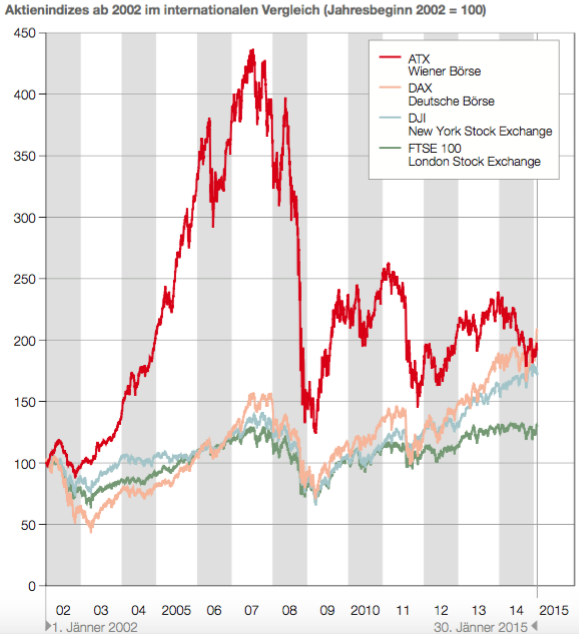 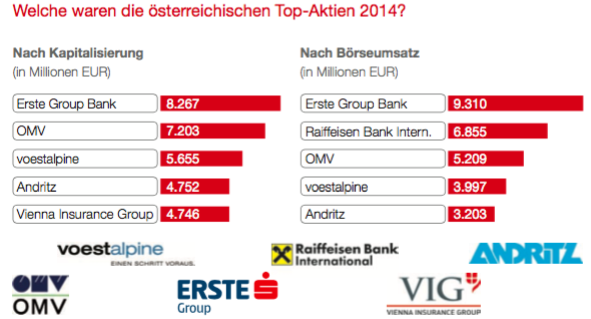 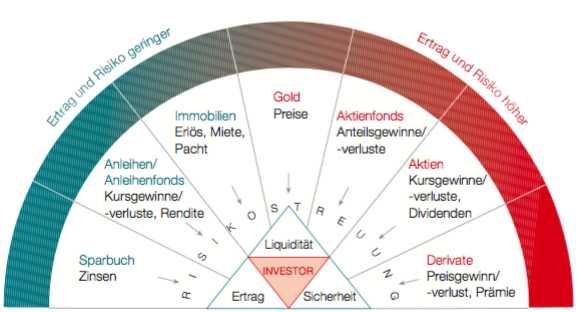 ATX (Wien)
DAX (Frankfurt)
Dow Jones (NY)
FTSE 100 (London)


Nikkei (Tokio)
S&P 500
NASDAG
Ethik